Providing MODIS Satellite Products to National Weather Service Operations
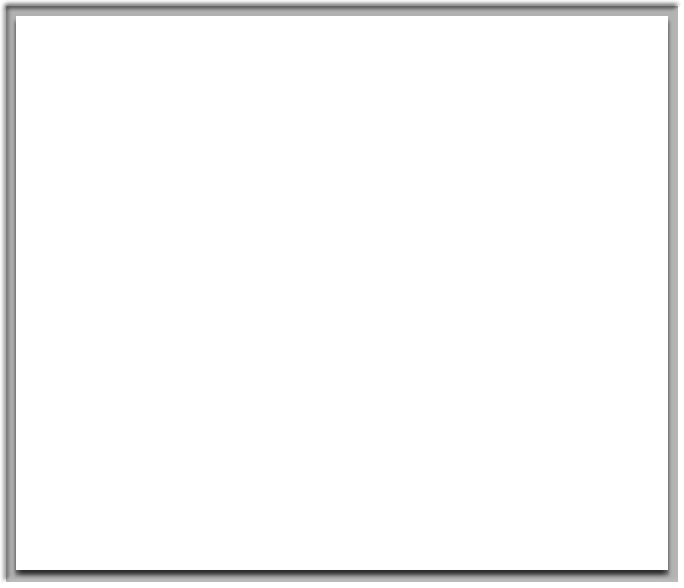 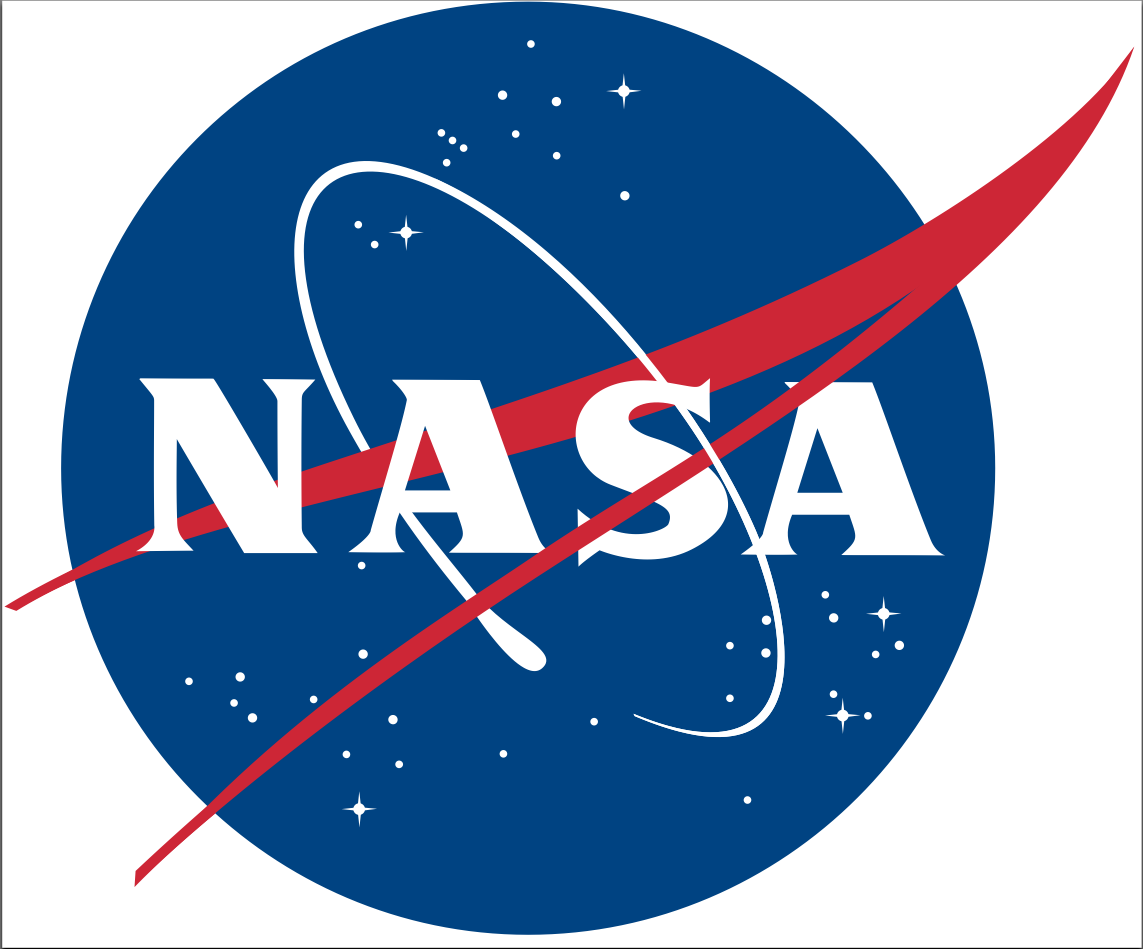 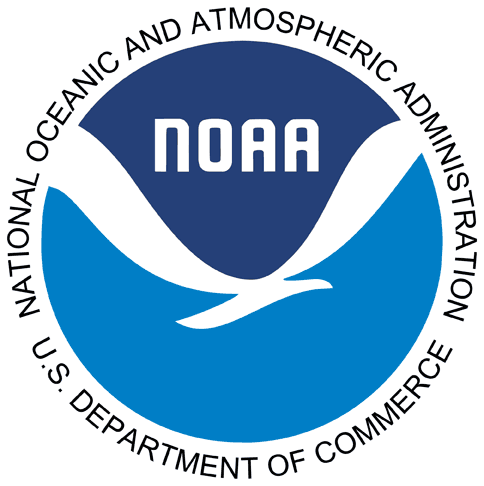 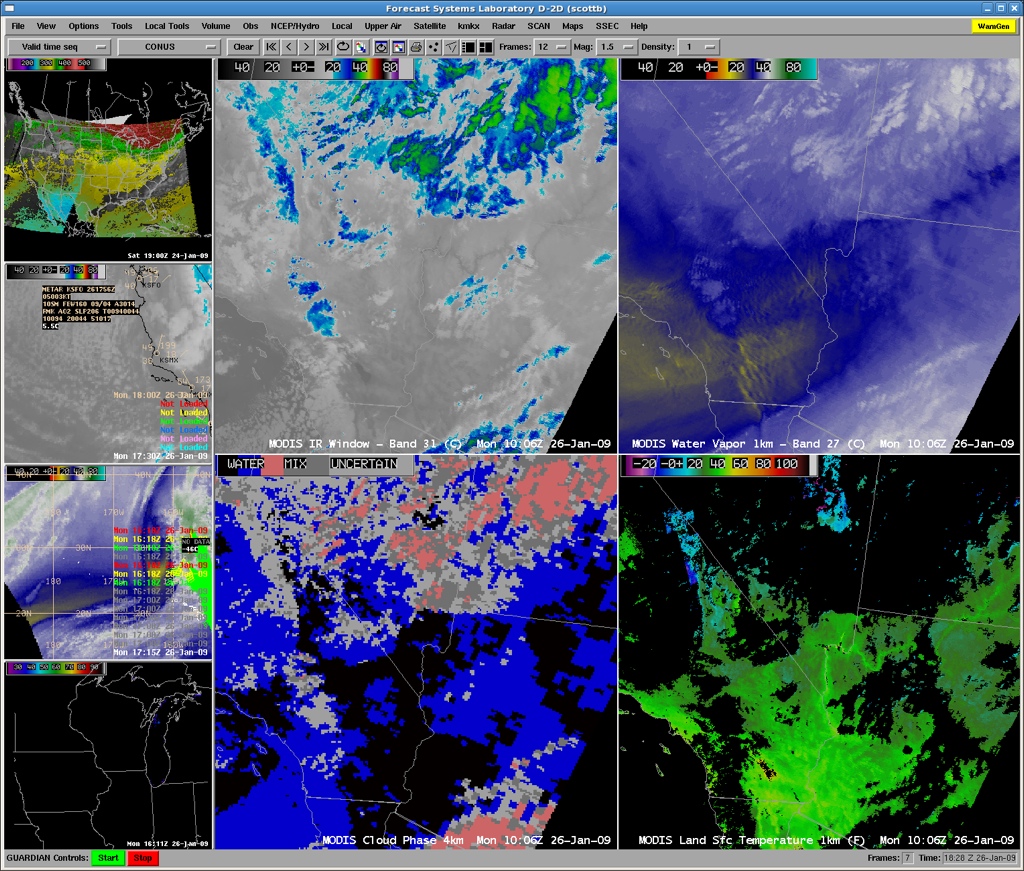 Kathleen Strabala, Scott Bachmeier, Jordan Gerth, Liam Gumley
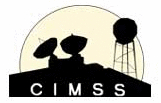 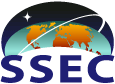 What makes MODIS Products Useful?
More spectral bands – 19 visible, 17 IR

Higher spatial resolution (250m – 1 km)

Atmospheric products at 4 km resolution

Timeliness – DB antenna, near real-time

Preparation for GOES-R and NPOESS
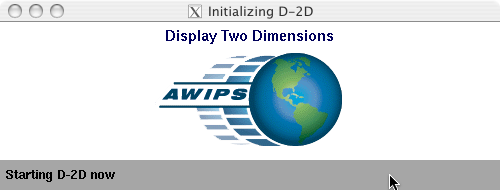 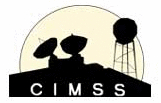 MODIS Direct Broadcast Ground Station
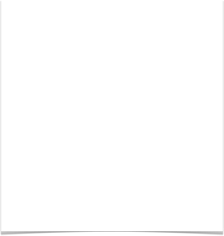 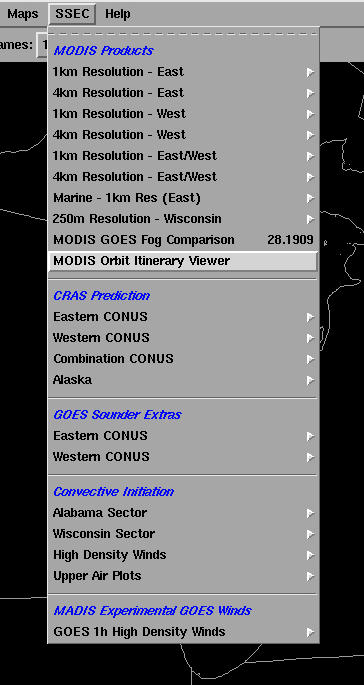 Space Science and Engineering Center (SSEC), UW-Madison
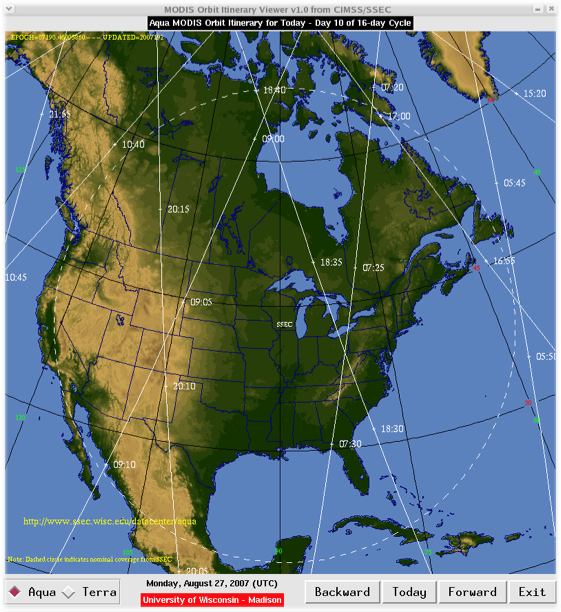 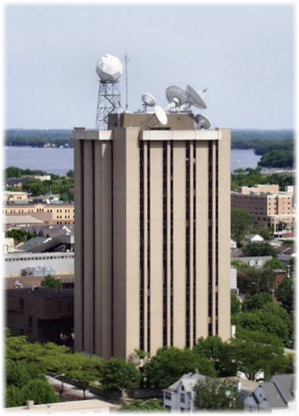 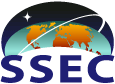 SSEC                NWS Regional Headquarters                LDM subscription at WFO
SSEC                NWS Regional Headquarters                LDM subscription at WFO
MODIS Direct Broadcast Ground Station
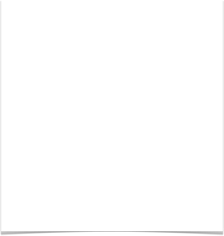 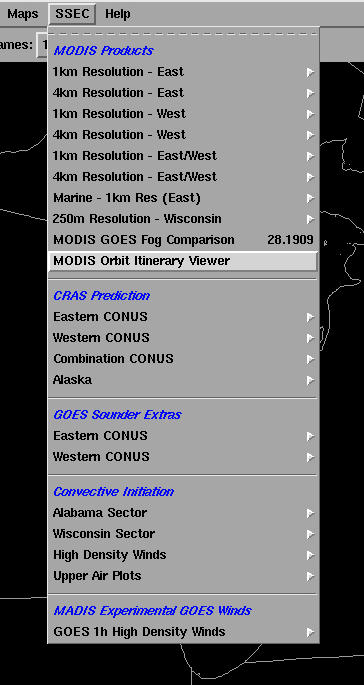 Space Science and Engineering Center (SSEC), UW-Madison
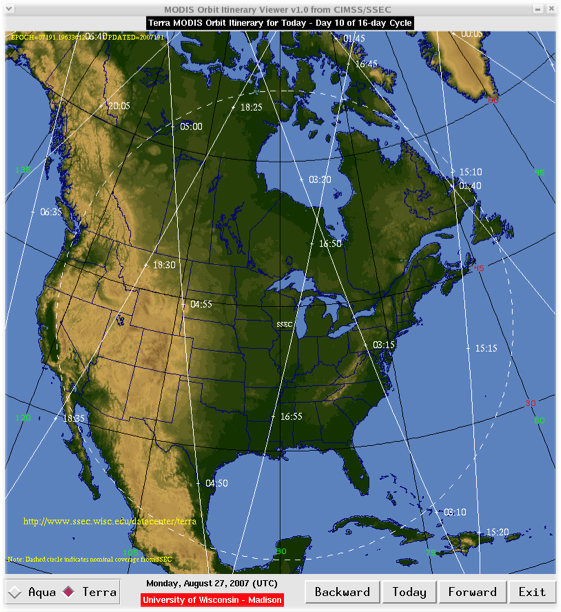 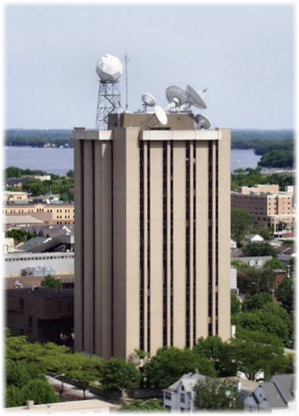 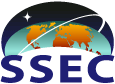 SSEC                NWS Regional Headquarters                LDM subscription at WFO
SSEC                NWS Regional Headquarters                LDM subscription at WFO
MODIS in AWIPS Project
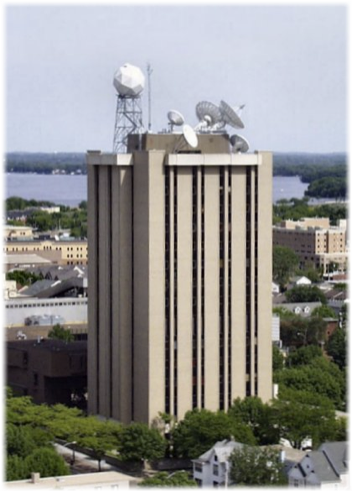 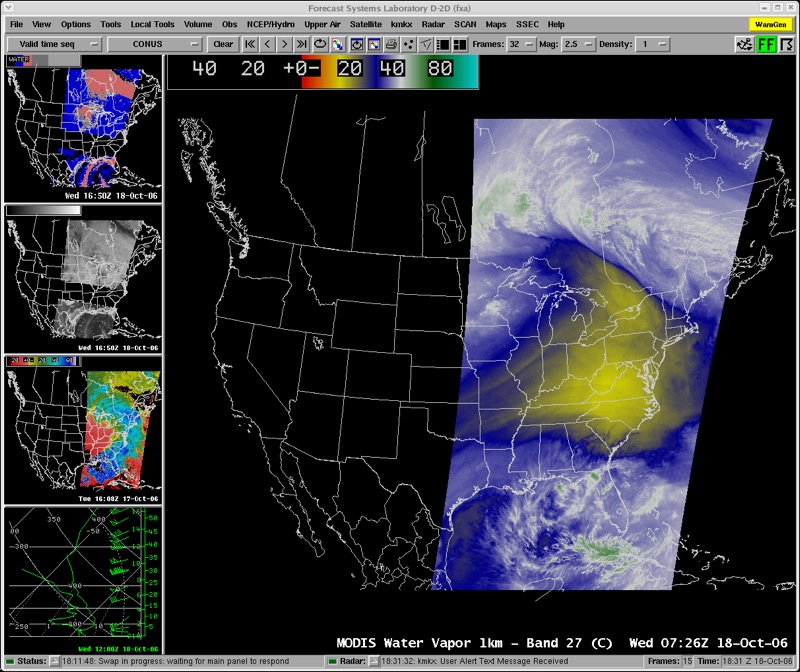 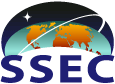 MODIS direct broadcast 
ground station at SSEC
MODIS imagery and products in AWIPS
(since July 2006)
SSEC                NWS Regional Headquarters                LDM subscription at WFO
SSEC                NWS Regional Headquarters                LDM subscription at WFO
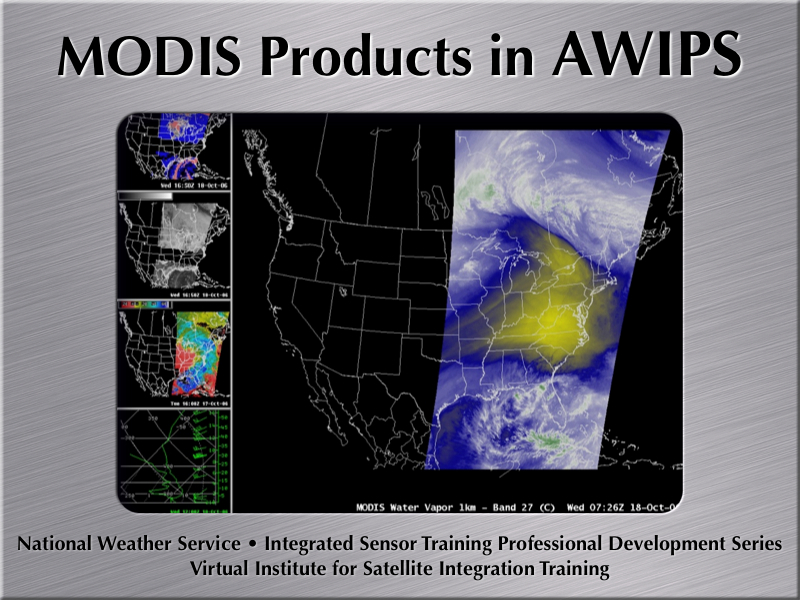 Virtual Institute for Satellite Integration Training (VISIT) lesson - offered since October 2006
MODIS Products in AWIPS
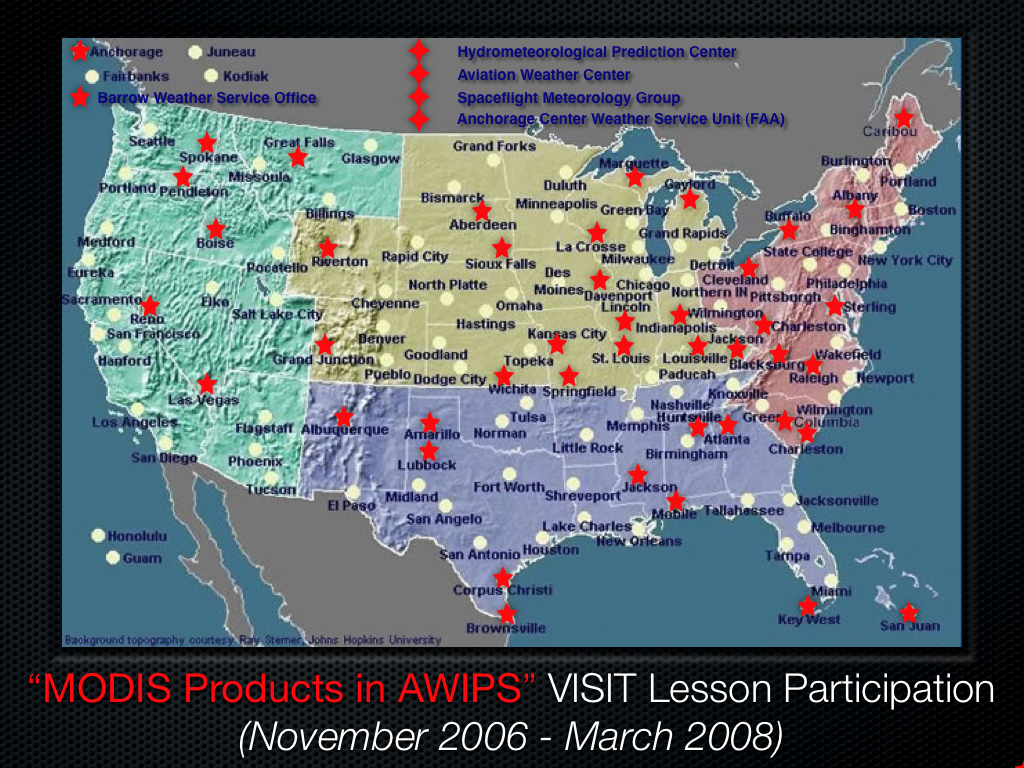 (October 2006 - January 2009)
53 NWS forecast offices participating
MODIS 1-km Imagery and Products in AWIPS
Band 1 - (0.6µm) - Visible
Band 7 - (2.1µm) - Snow/Ice
Band 20 - (3.7µm) - Shortwave IR
Band 26 - (1.3µm) - Cirrus 
Band 27 - (6.7µm) - Water Vapor
Band 31 - (11.0µm) - IR Window
11µm - 3.7µm - Fog/Stratus Product
Land Surface Temperature
Normalized Difference Vegetation Index (NDVI)
AWIPS “SSEC” menu
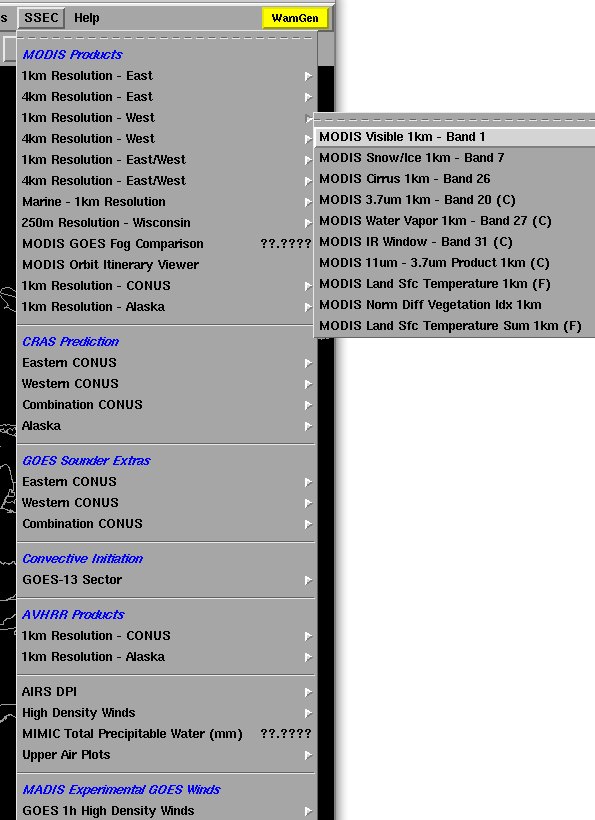 MODIS 1-km Imagery and Products in AWIPS
Sea Surface Temperature (SST)
AWIPS “SSEC” menu
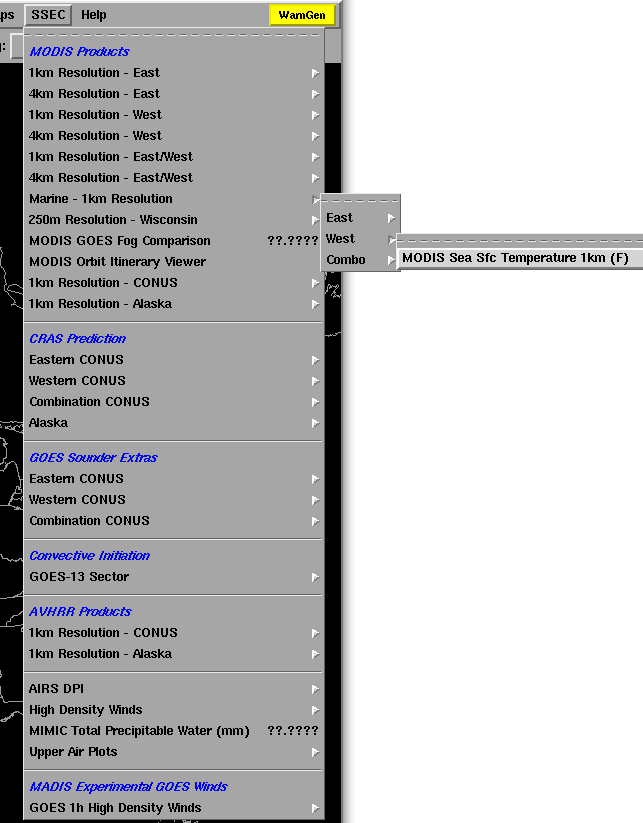 MODIS “4-km” Products in AWIPS
Total Precipitable Water (TPW)
Cloud Phase
Cloud Top Temperature
Lifted Index
Total Totals
K Index
AWIPS “SSEC” menu
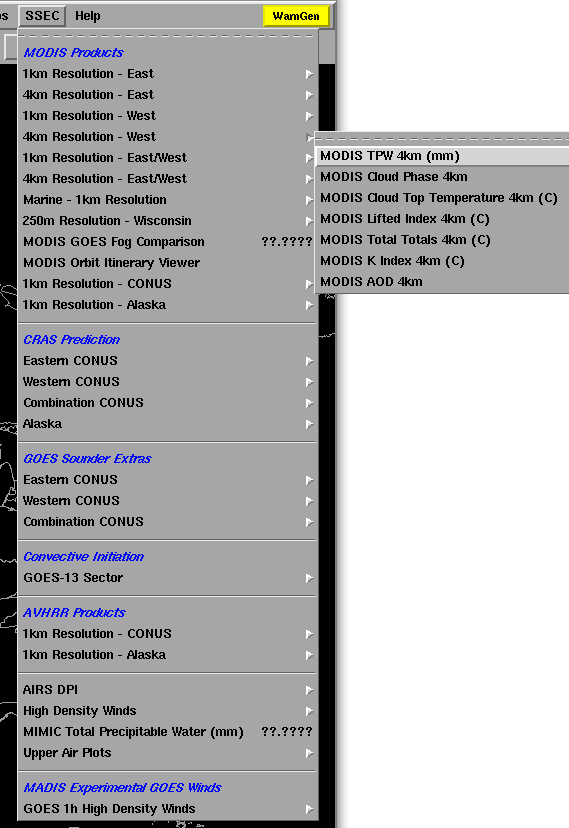 Applications
MODIS vs GOES Visible Band
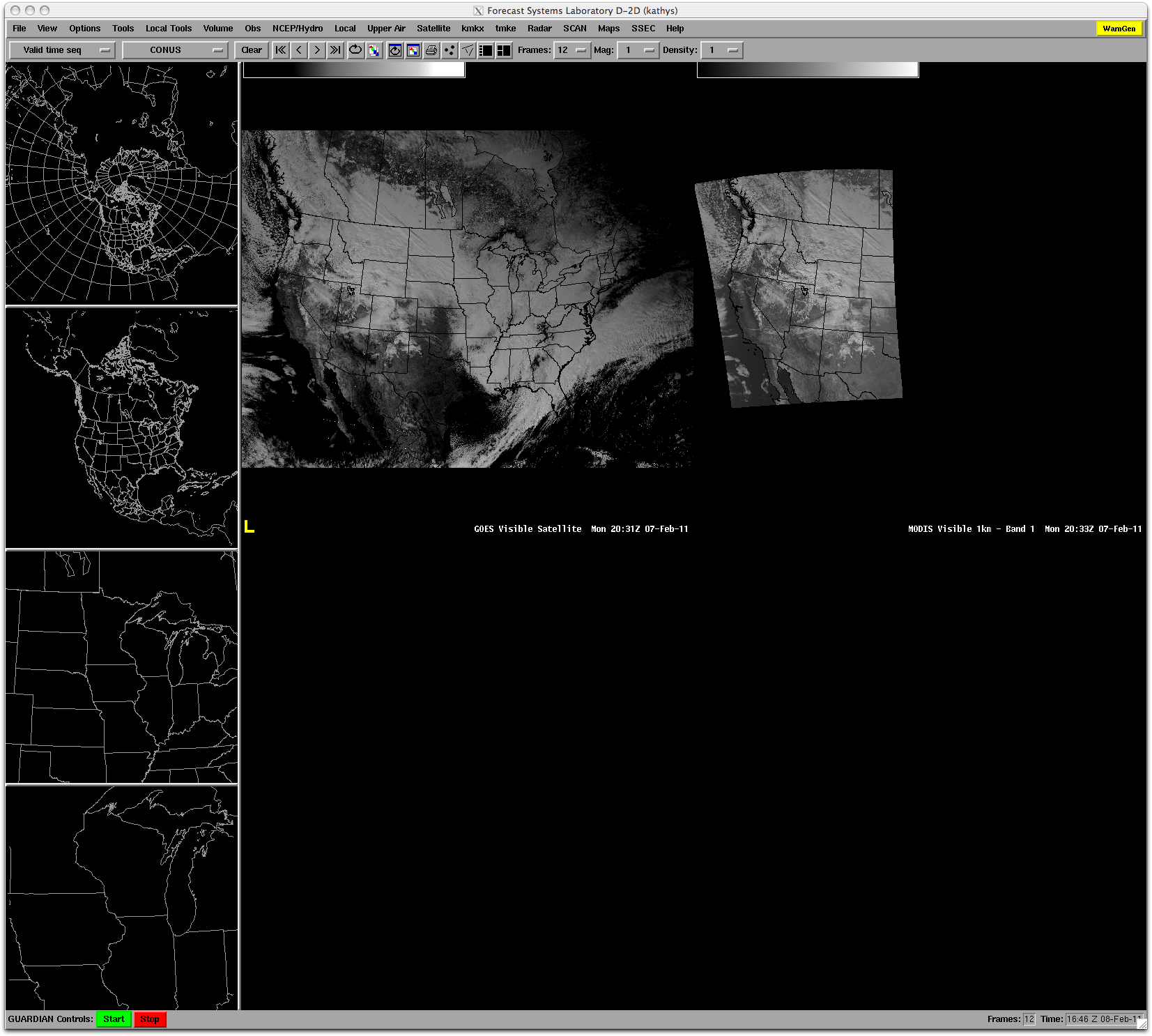 GOES 1km								MODIS 1km
MODIS vs GOES Visible Band
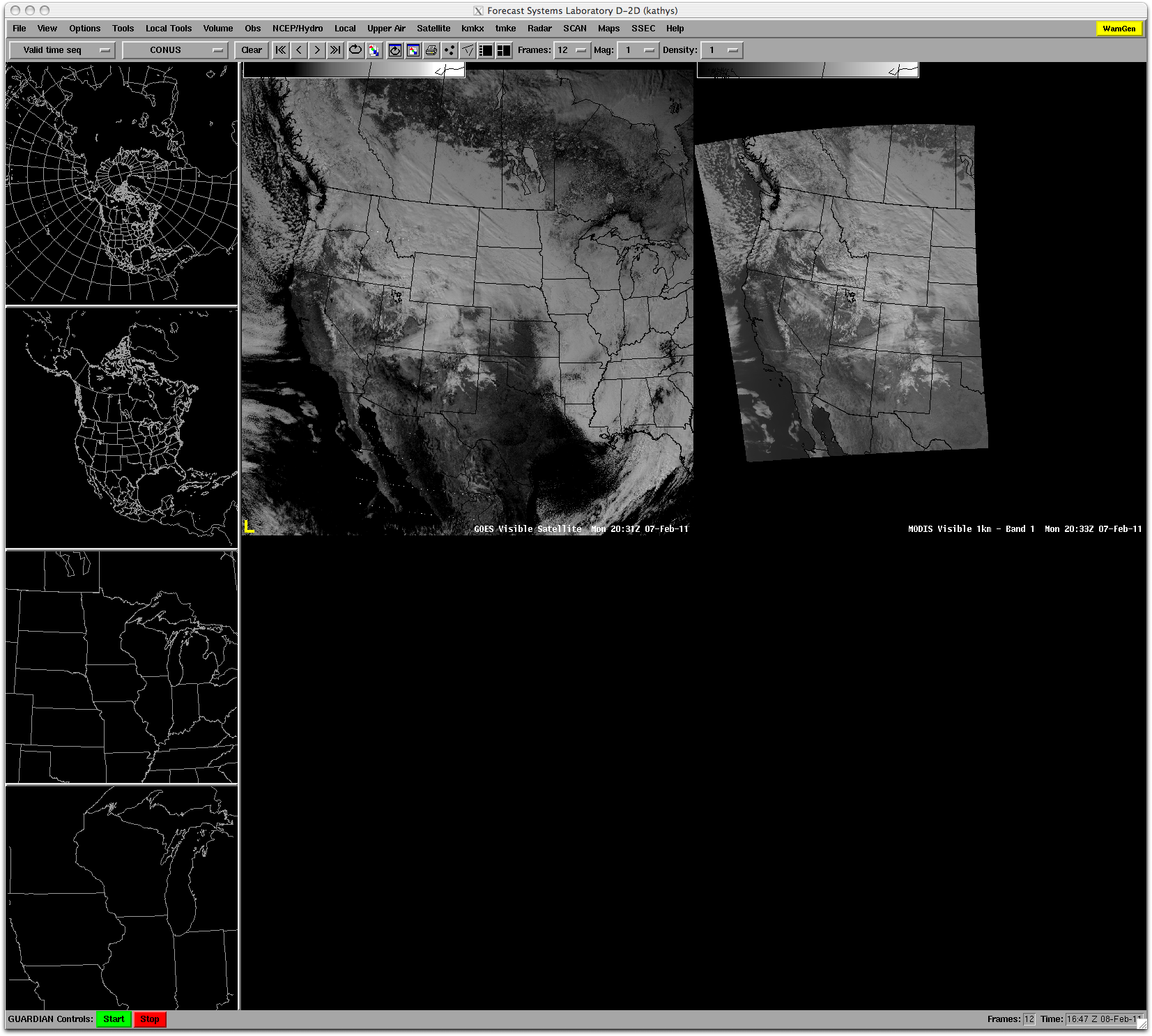 GOES 1km								MODIS 1km
MODIS vs GOES Visible Band
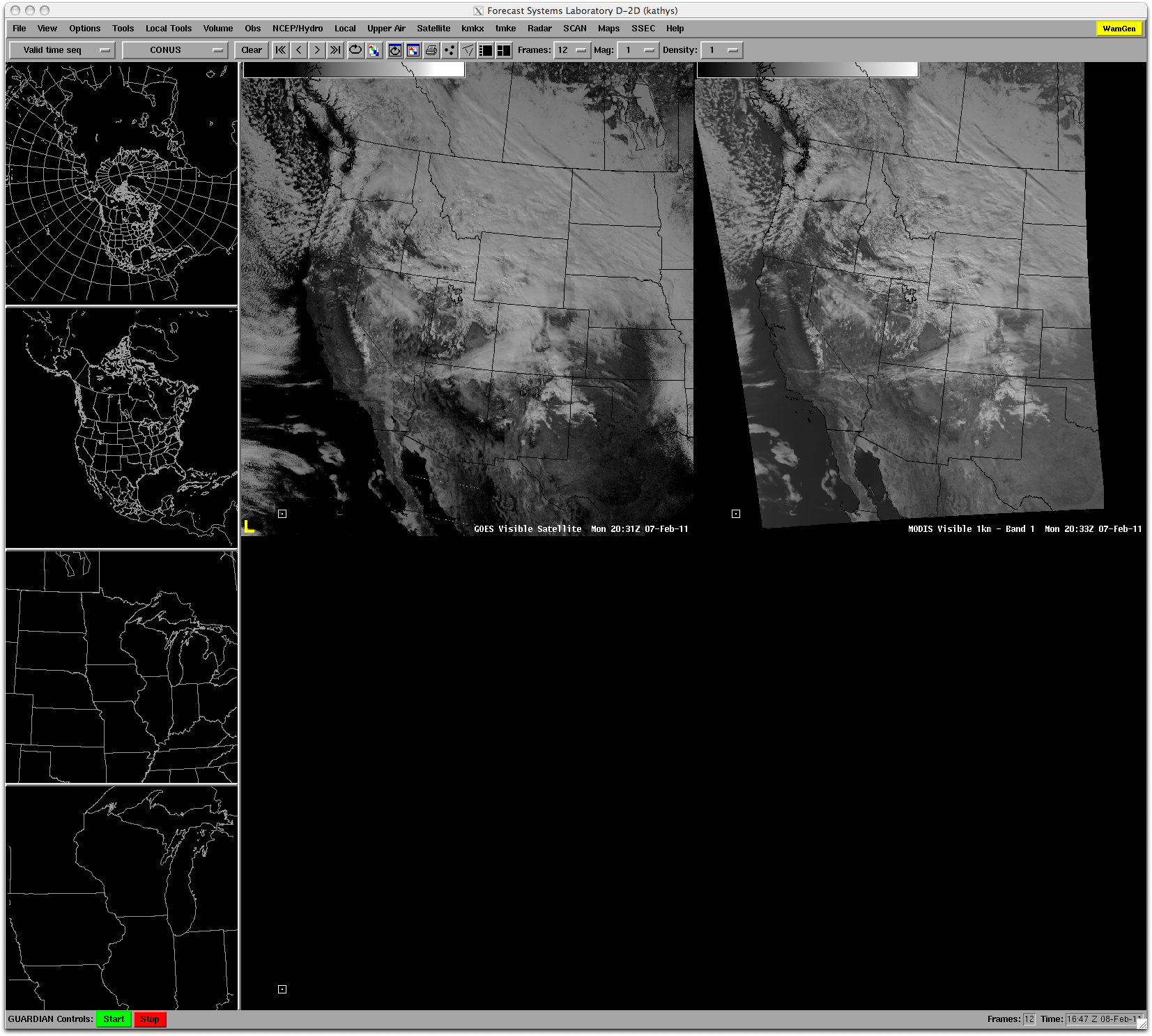 GOES 1km								MODIS 1km
MODIS vs GOES Visible Band
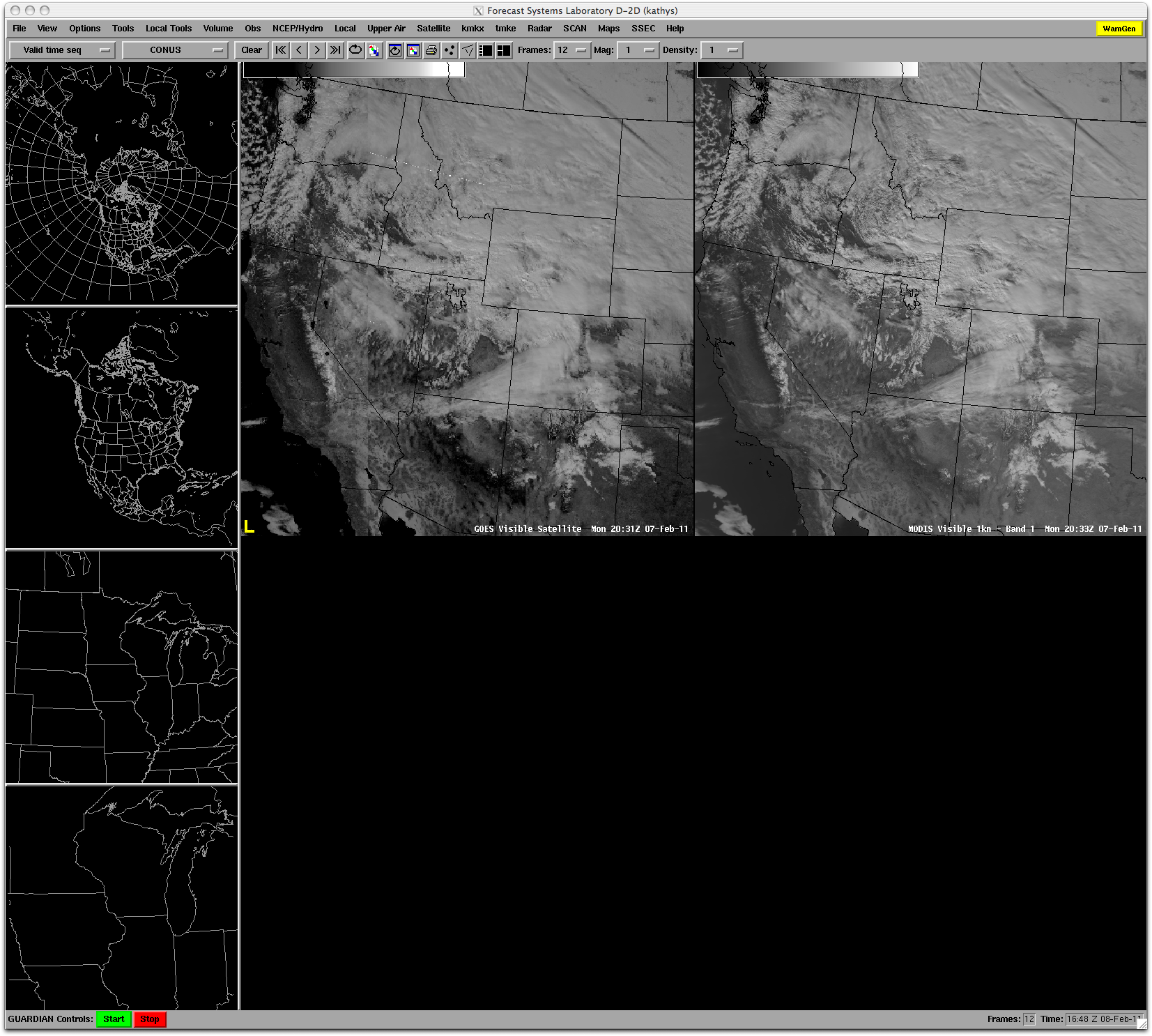 GOES 1km								MODIS 1km
MODIS vs GOES Visible Band
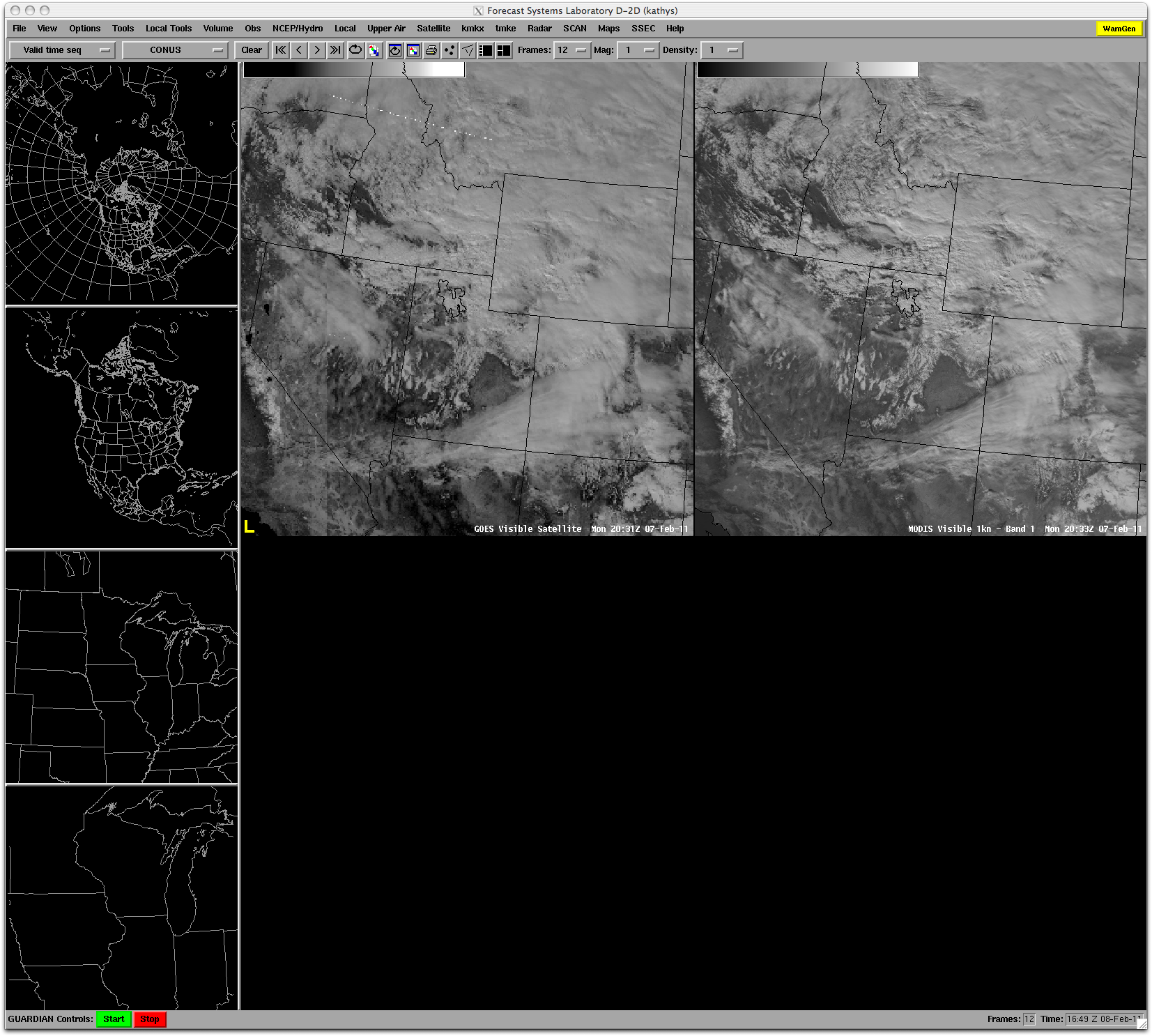 GOES 1km								MODIS 1km
MODIS vs GOES Visible Band
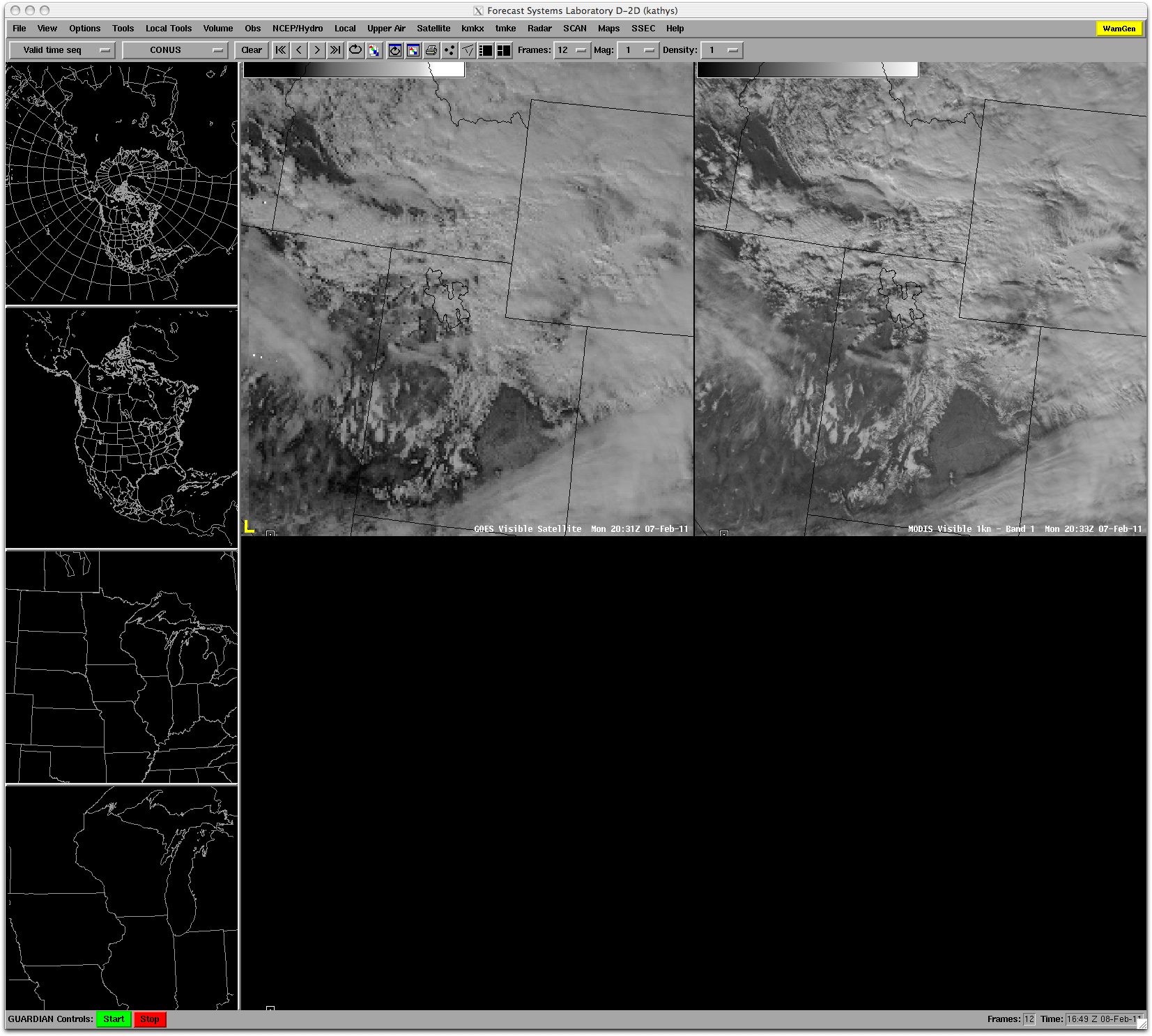 GOES 1km								MODIS 1km
MODIS vs GOES Visible Band
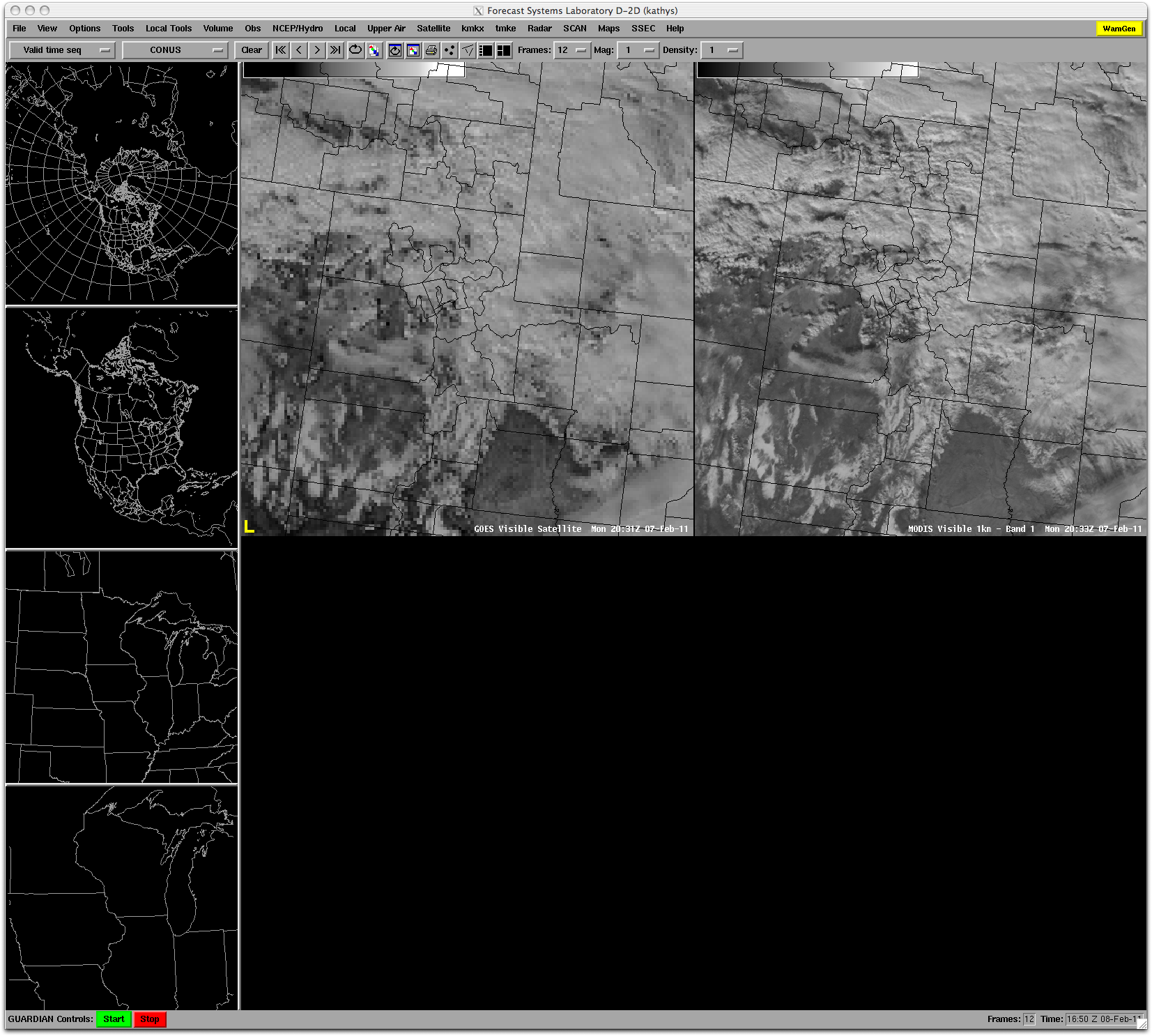 GOES 1km								MODIS 1km
MODIS vs GOES Visible Band
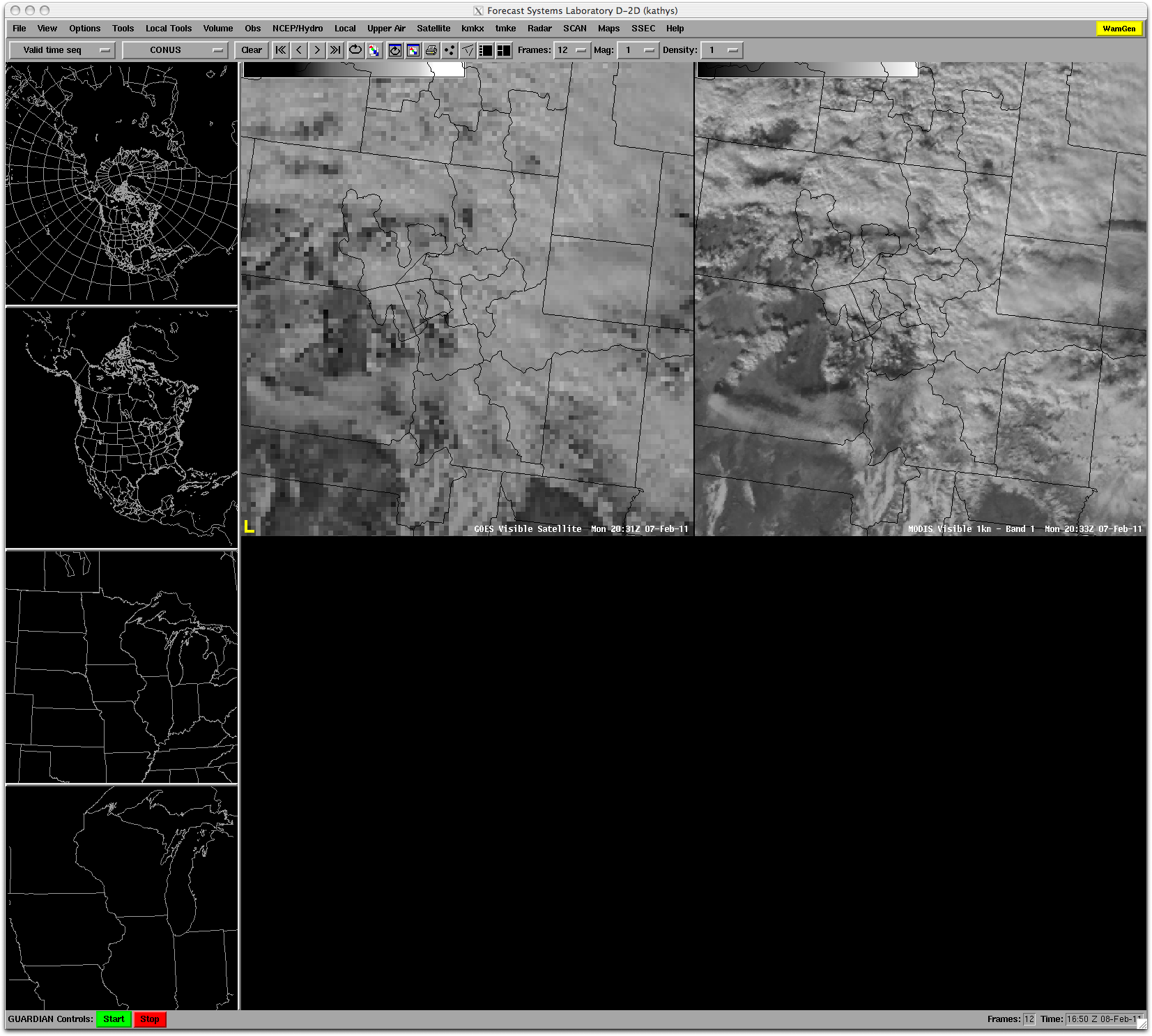 GOES 1km								MODIS 1km
MODIS vs GOES Water Vapor Band
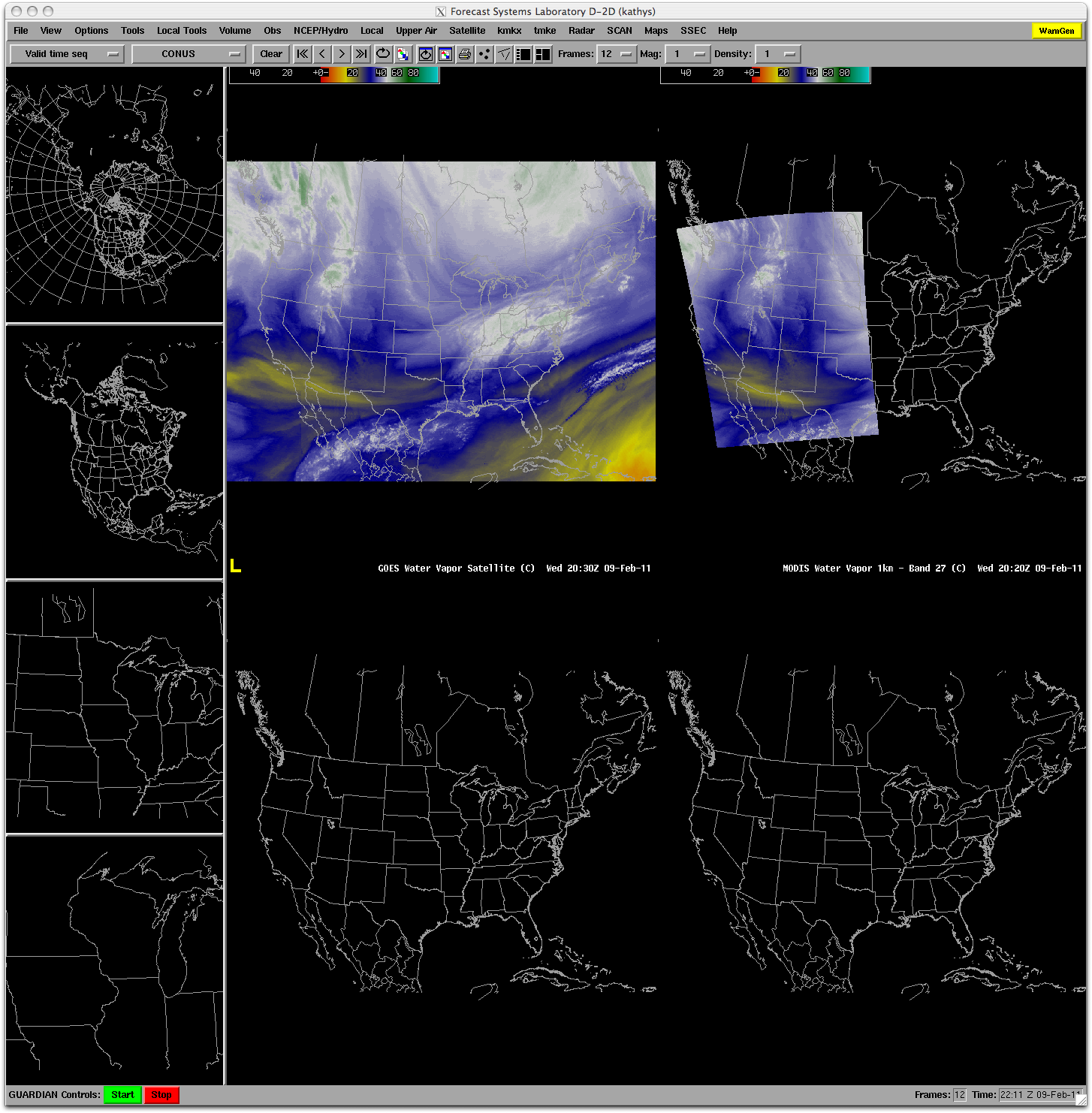 GOES 4 km								MODIS 1 km
MODIS vs GOES Water Vapor Band
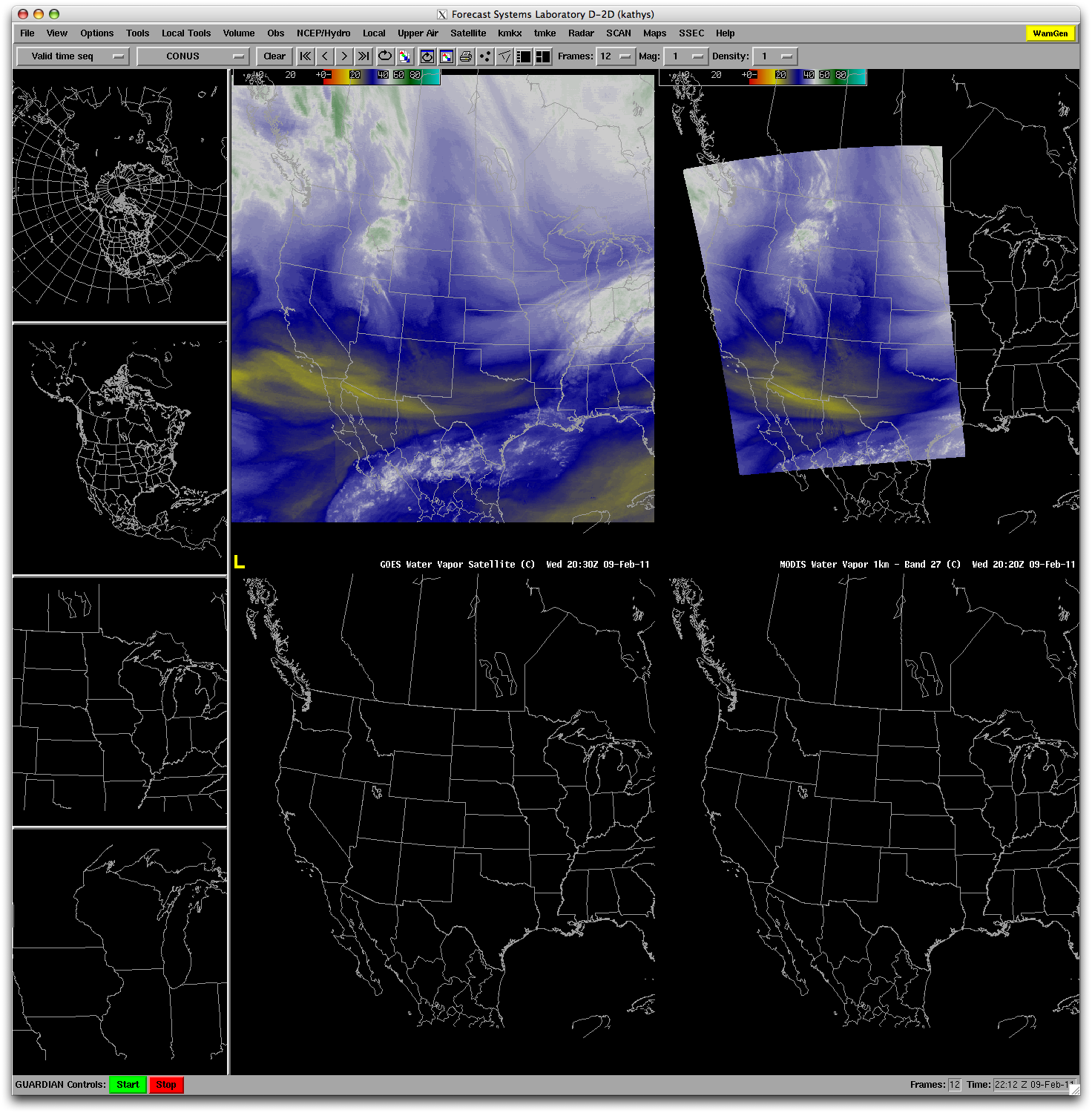 GOES 4 km								MODIS 1 km
MODIS vs GOES Water Vapor Band
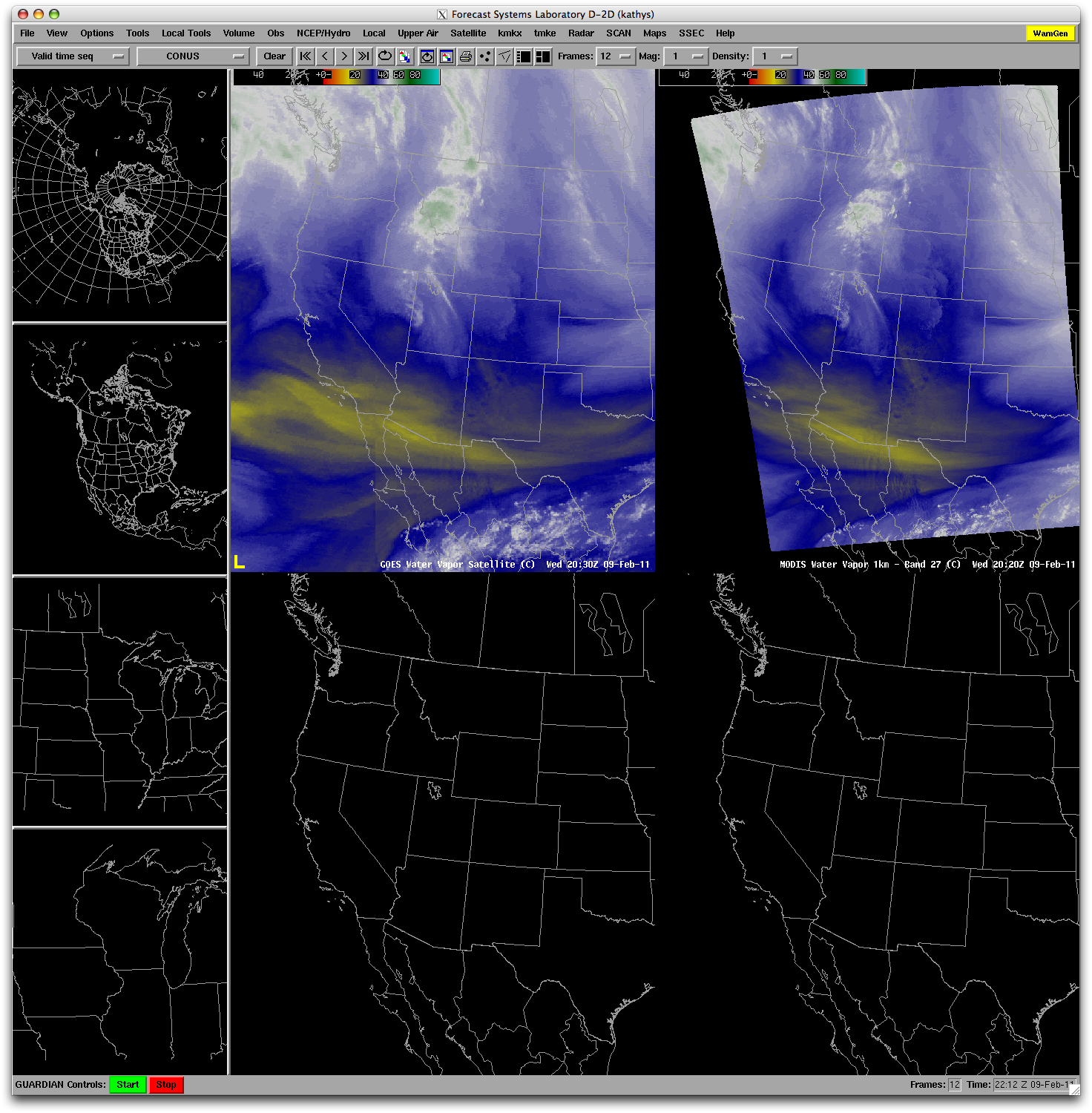 GOES 4 km								MODIS 1 km
MODIS vs GOES Water Vapor Band
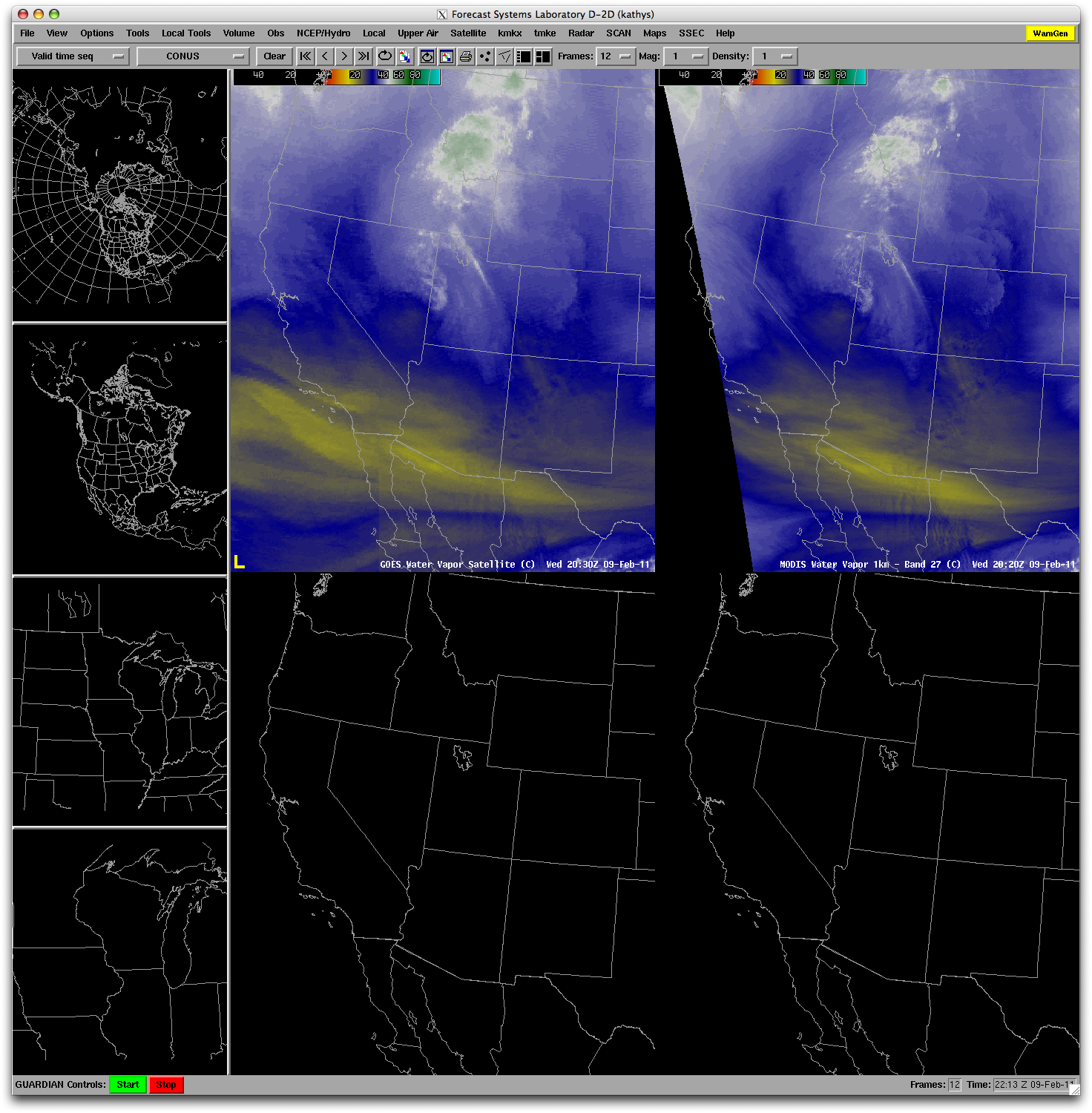 GOES 4 km								MODIS 1 km
MODIS vs GOES Water Vapor Band
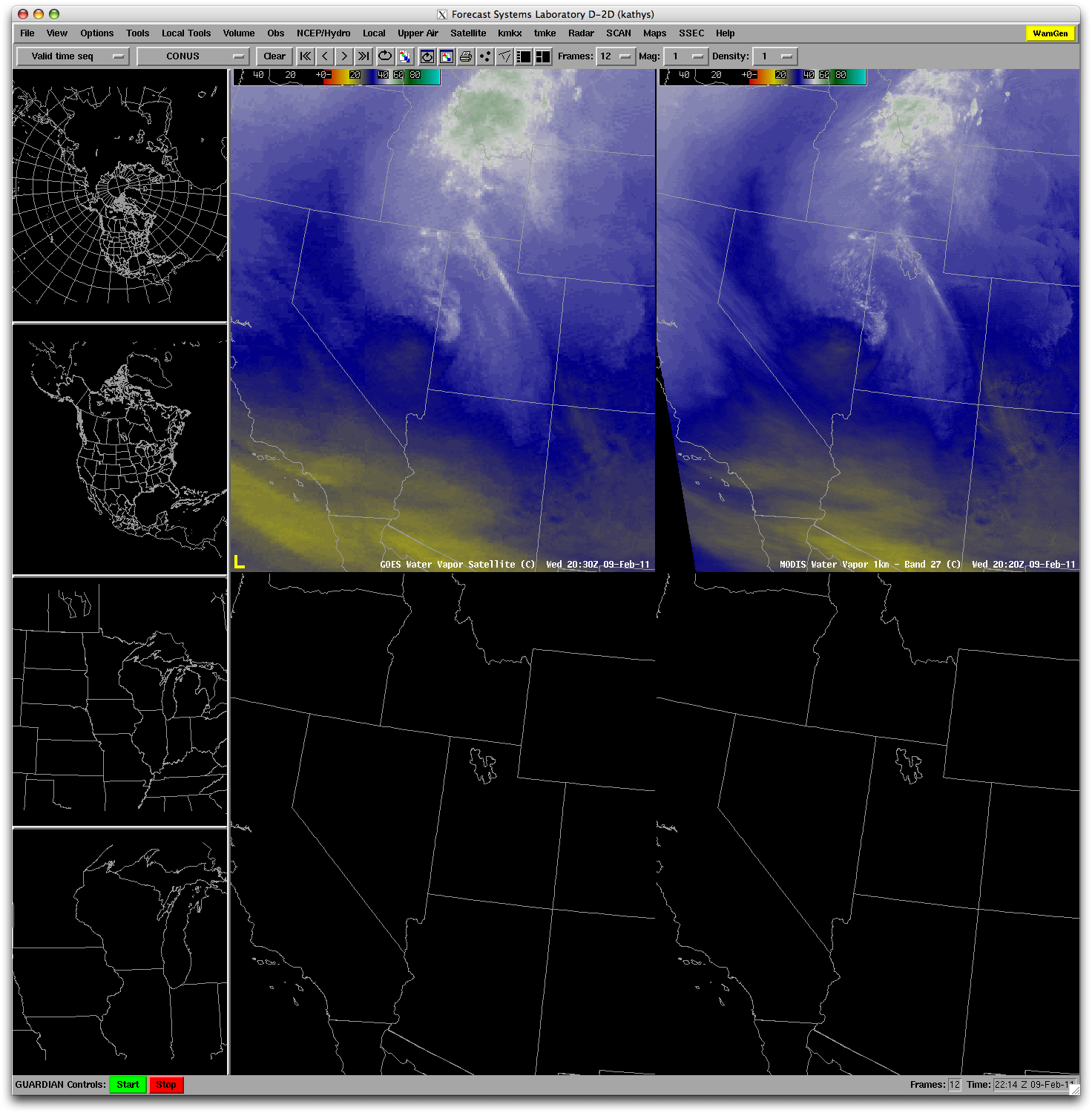 GOES 4 km								MODIS 1 km
MODIS vs GOES Water Vapor Band
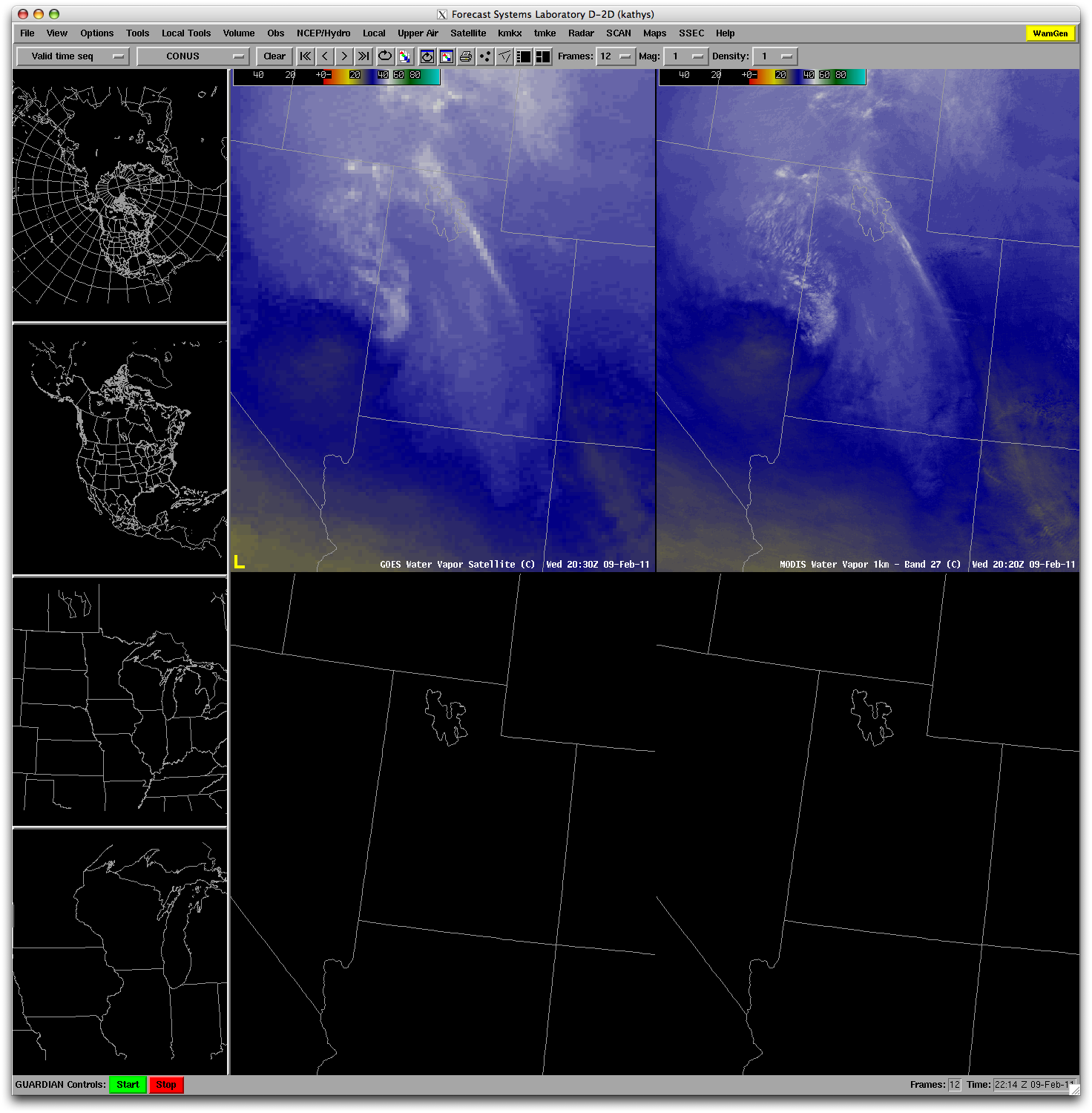 GOES 4 km								MODIS 1 km
MODIS vs GOES Water Vapor Band
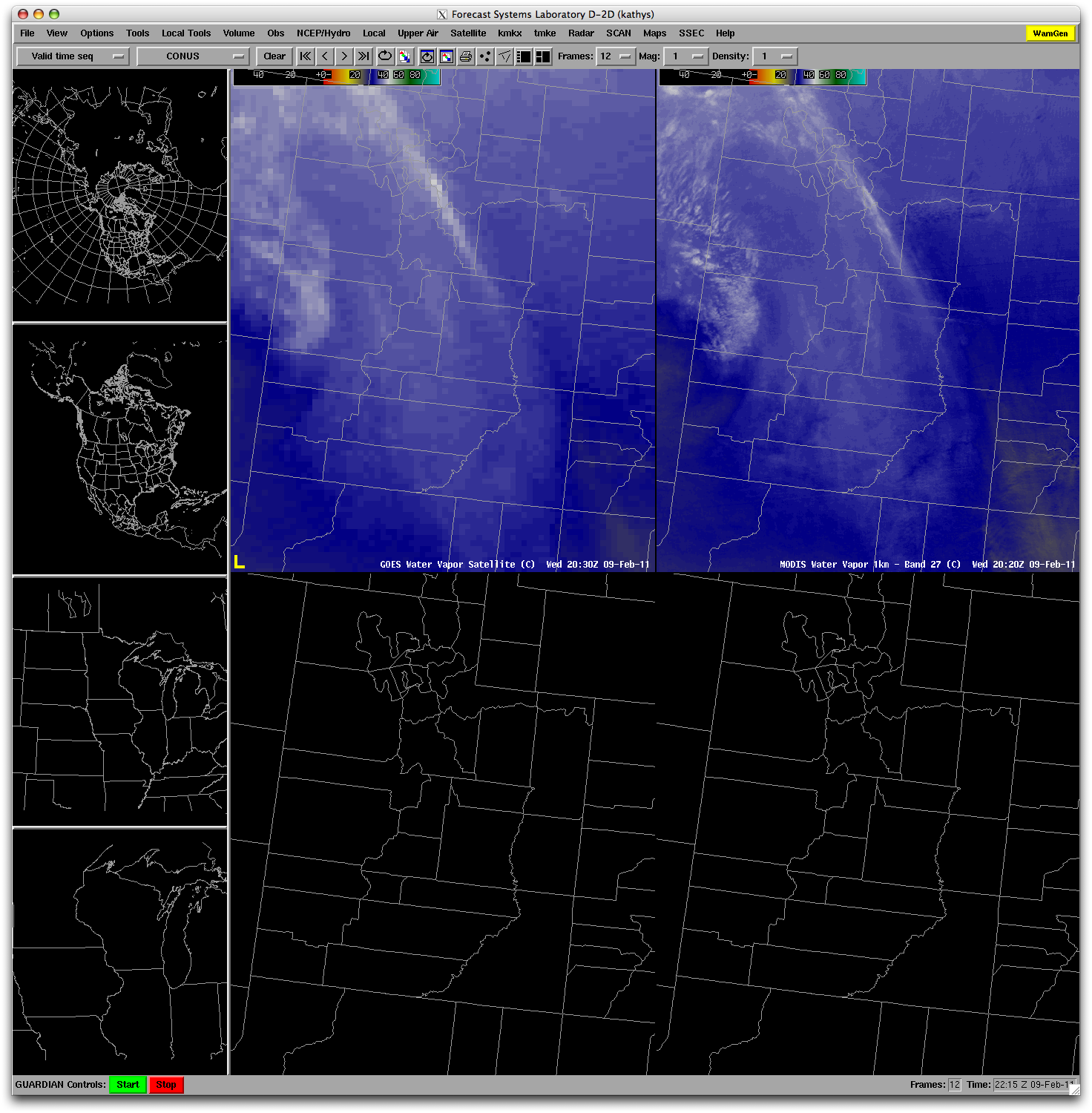 GOES 4 km								MODIS 1 km
MODIS vs GOES Water Vapor Band
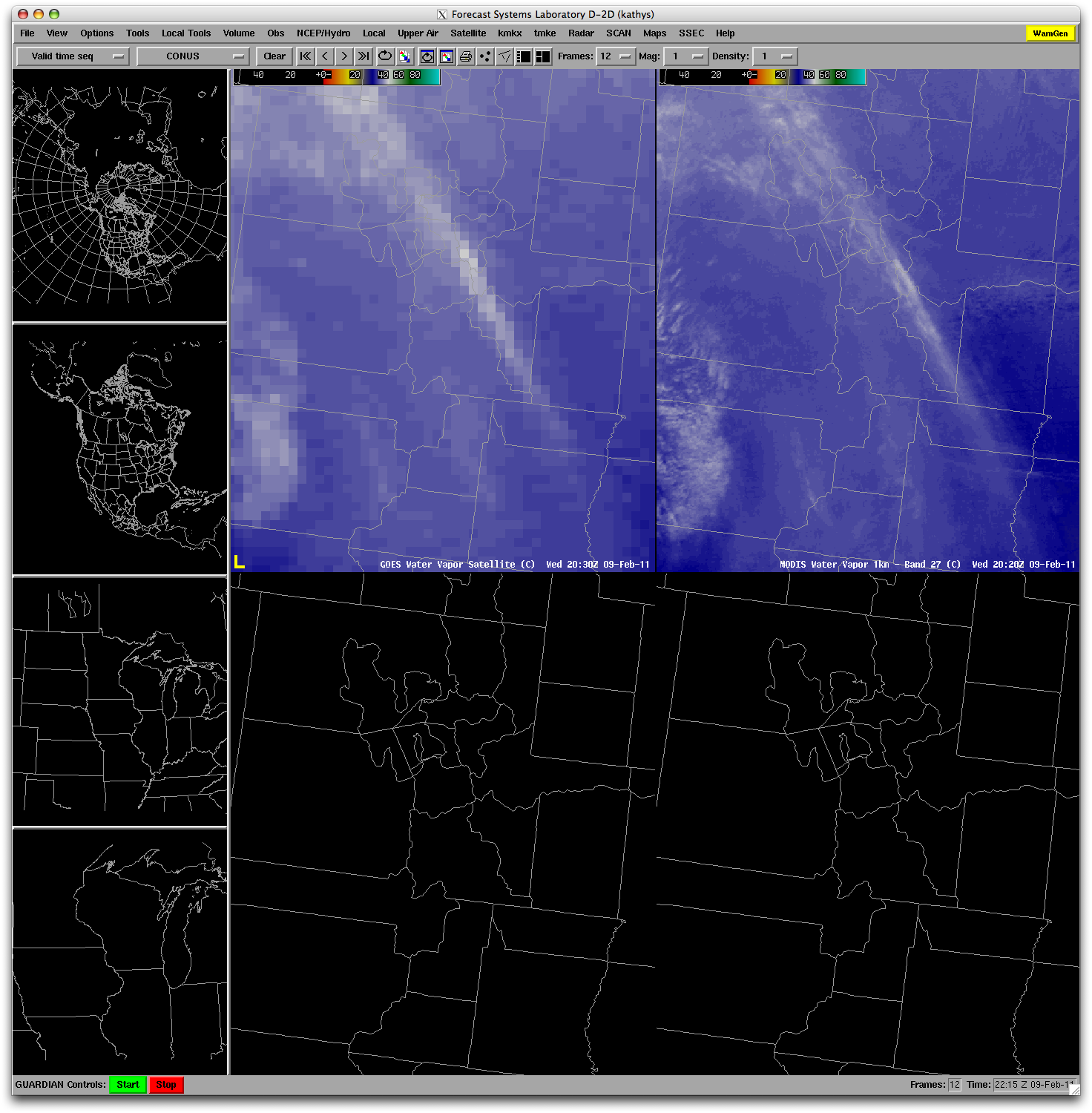 GOES 4 km								MODIS 1 km
Mountain Waves over Utah
AWIPS images of GOES-13 6.5 µm ‘water vapor channel” data (above) showed a large area of dry air aloft moving southward across the state of Utah behind a shortwave trough axis on 19 January 2011. The 500 hPa wind fields from the RUC80 model indicated that winds turned more northerly and increased in speed behind the trough axis.
At 20:01 UTC, a comparison of the GOES-13 6.5 µm water vapor image with the corresponding 1-km resolution MODIS 6.7 µm water vapor image (below) demonstrated the value of higher spatial resolution for detecting the presence of widespread mesoscale mountain waves that covered a good deal of the state of Utah. Such a mountain wave signature on water vapor imagery can indicate the presence of a potential for turbulence — however, in this case there were no pilot reports of turbulence that showed up over Utah during that particular time period.
There was also an obvious northwestward parallax shift in the image features on the GOES-13 image, due to the large viewing angle from that geostationary satellite (which was positioned over the Equator at 75 degrees West longitude).
Mountain Waves over Utah
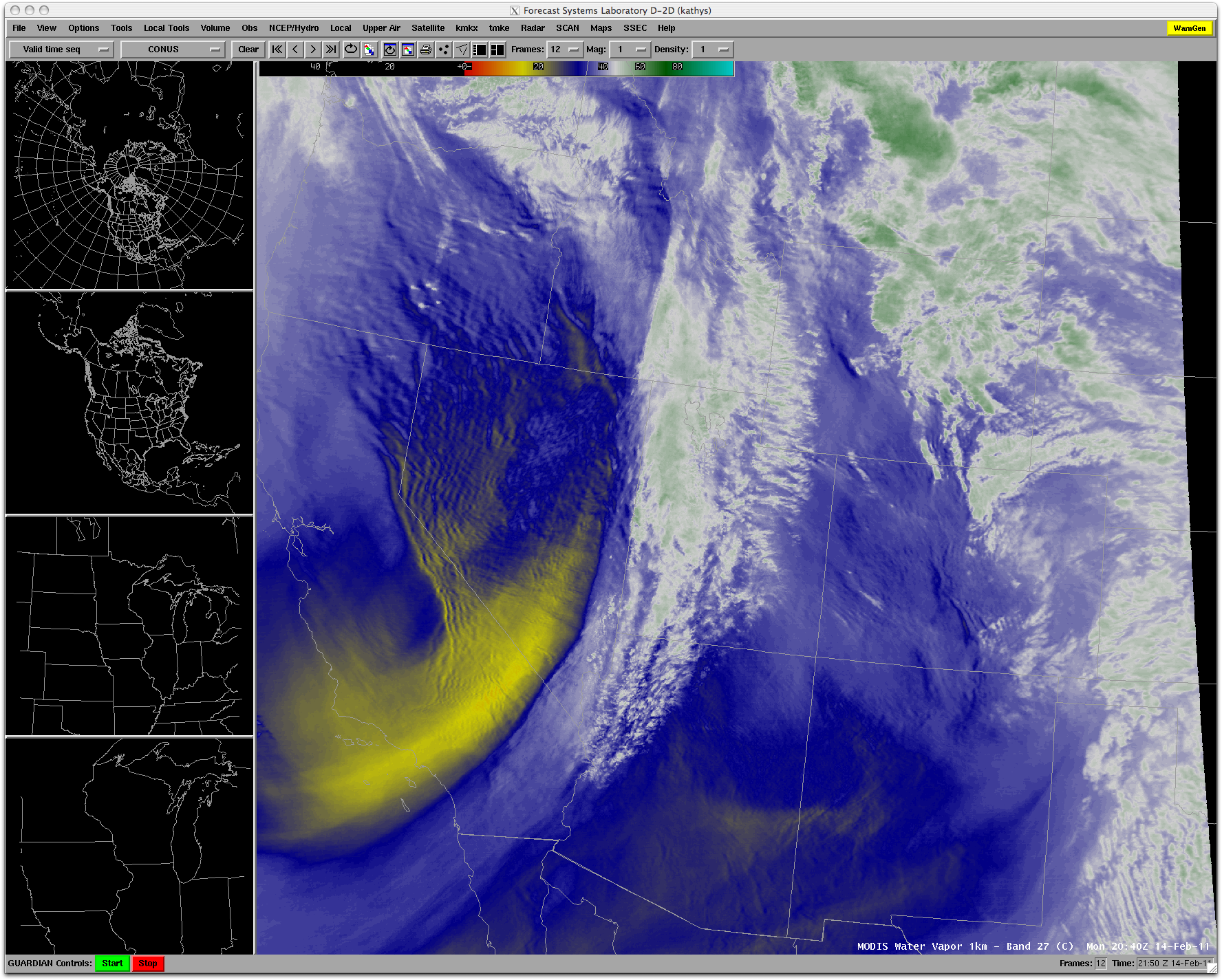 MODIS 
Water Vapor
Band 1 km











14 Feb 2011
MODIS WV and Turbulence
Nathan Uhlenbrock, S. A. Ackerman, W. F. Feltz, R. D. Sharman, and J. R. Mecikalski, 2006:  The use of MODIS water vapor imagery, NWP model analysis, and pilot reports to diagnose turbulent mountain waves. 12th Conference on Aviation Range and Aerospace Meteorology, the 86th AMS Annual Meeting, P8.4.
MODIS WV and Turbulence
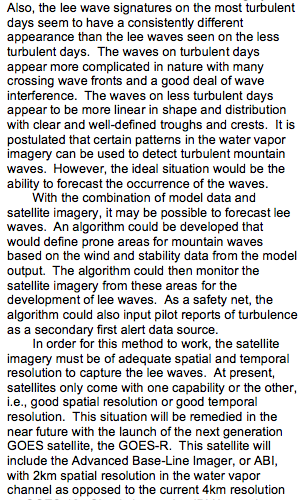 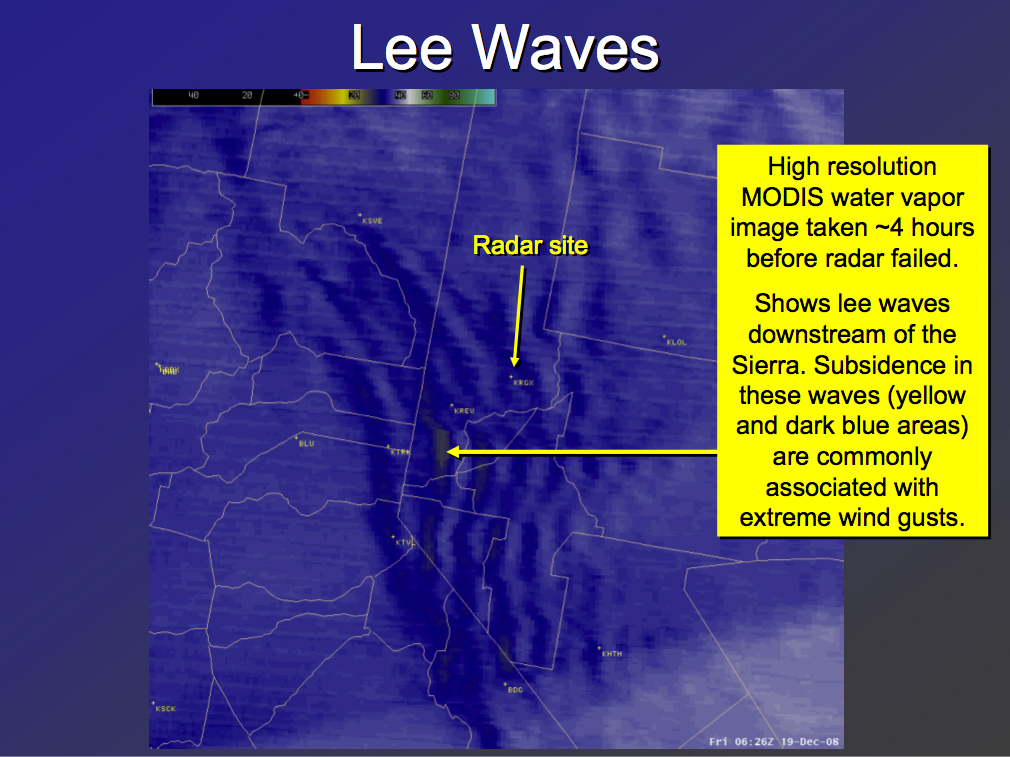 MODIS water vapor
(credit: NWS forecast office, Reno NV)
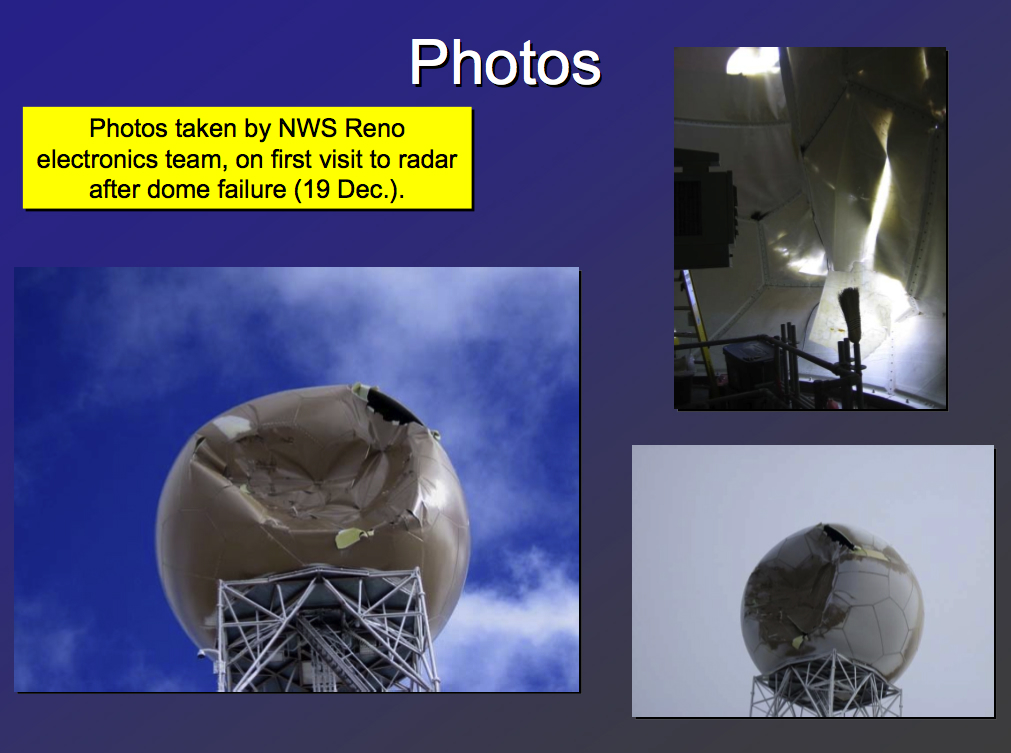 (credit: NWS forecast office, Reno NV)
MODIS Products in AWIPS
AREA FORECAST DISCUSSION
NATIONAL WEATHER SERVICE RENO NV
337 AM PST TUE NOV 4 2008

ANOTHER BIG STORY WITH THIS LOW HAS BEEN THE WINDS WITH MANYLOCATIONS REMAINING QUITE WINDY OVERNIGHT AS THE COLD FRONTPASSED. HIGH RES MODIS WATER VAPOR IMAGERY SHOWS GOOD MOUNTAIN WAVE ACTIVITY ALONG THE SIERRA AS THE SUPPRESSED 
TROPOPAUSE MOVED THROUGH OVERNIGHT. THIS UPPER FEATURE LIKELY HELPED TO DUCT STRONGER WINDS ALOFT DOWN TO THE SURFACE IN THE STABLE PRE-FRONTAL ENVIRONMENT SOUTH OF THE RENO AND TAHOE AREAS.
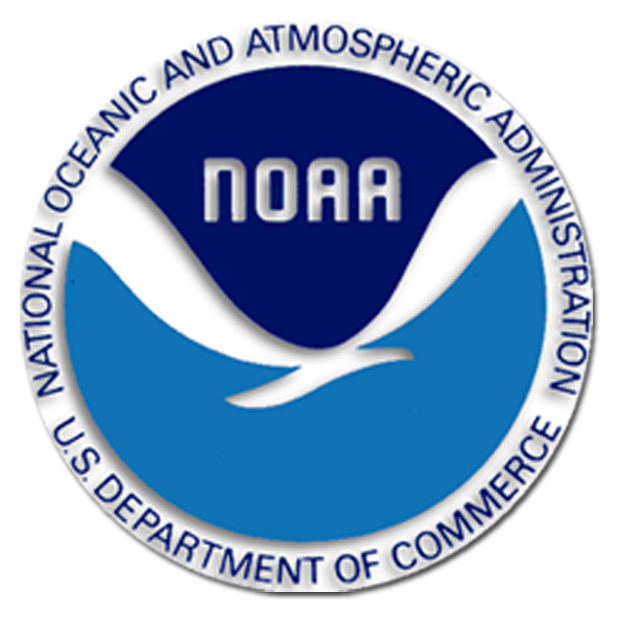 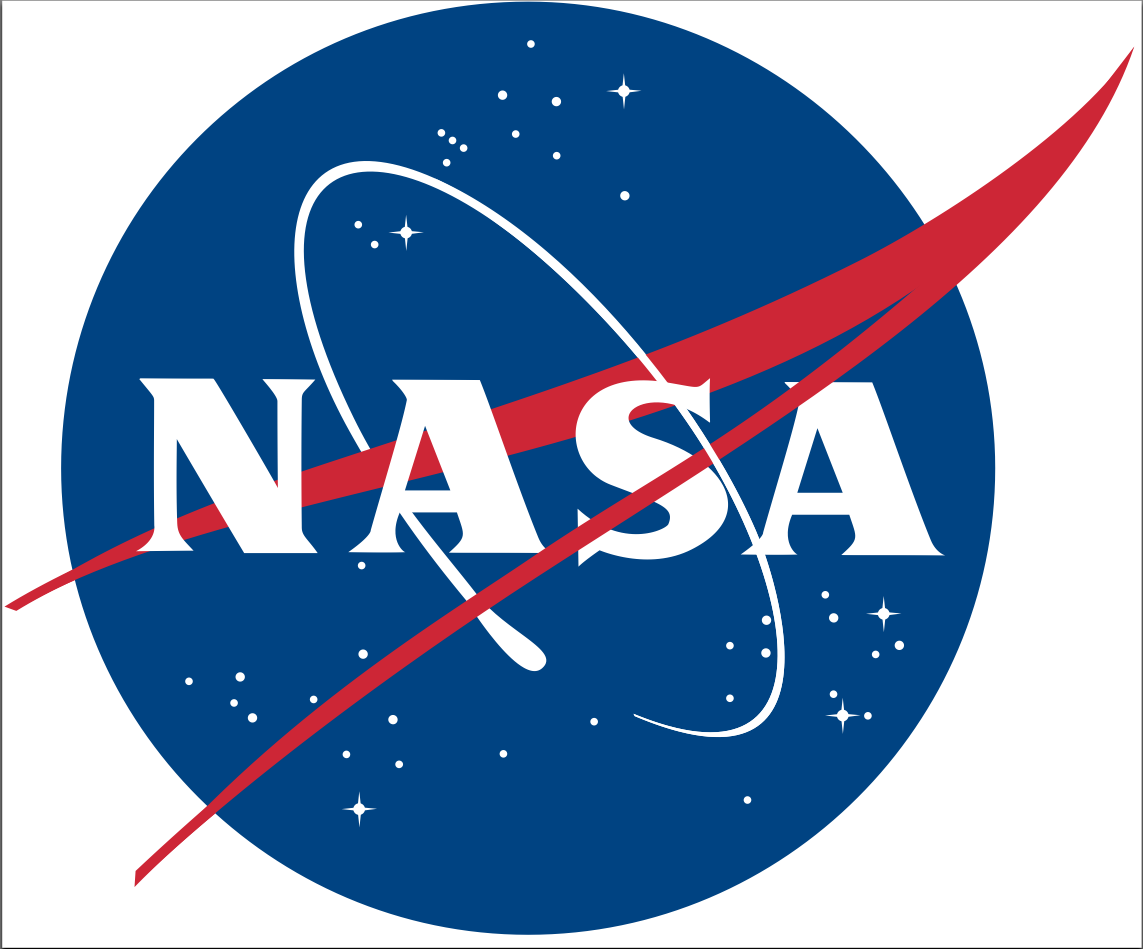 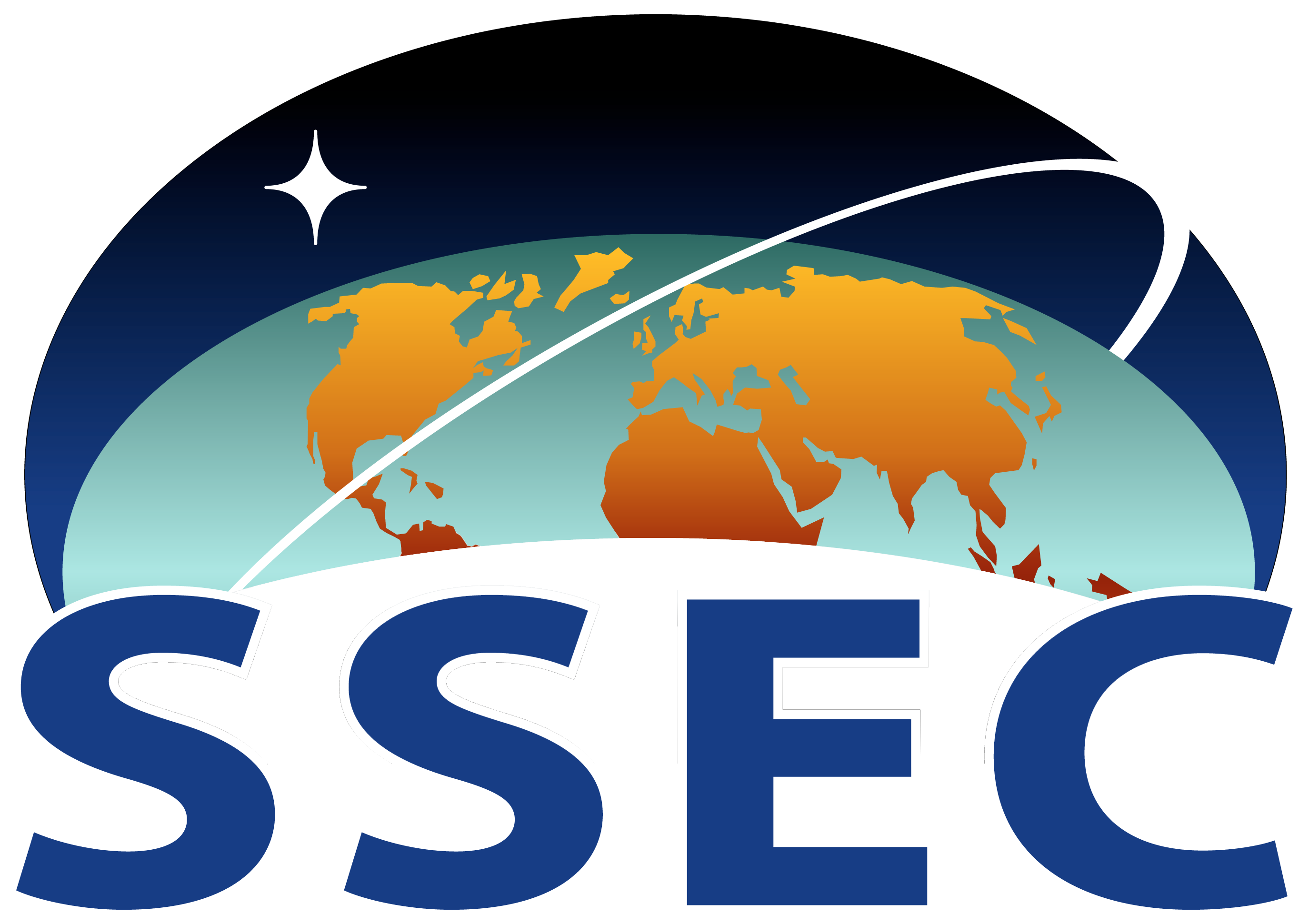 Discriminating Low Clouds From Snow
Support for Fire Weather Forecasts
AREA FORECAST DISCUSSION
NATIONAL WEATHER SERVICE ALBUQUERQUE NM
300 AM MST WED DEC 1 2010

.FIRE WEATHER...ONLY MINOR CHANGES TO OVERALL FORECAST THROUGH THE WEEKEND. A 1016MB LEE TROUGH OVER THE PLAINS HAS ALLOWED WESTERLY DOWNSLOPE WINDS TO DOMINATE THE AREA...THUS TEMPS ARE MUCH WARMER AND WINDS SLIGHTLY BREEZIER. AN ISOLATED AREA OF MARGINAL CRITICAL FIRE WX CONDITIONS WILL DEVELOP BTWN CLINES CORNERS...VAUGHN...SANTA ROSA...AND LAS VEGAS BY LATE THIS MORNING HOWEVER NO FIRE WX HIGHLIGHTS WILL BE ISSUED. MELTING SNOWPACK EVIDENT ON THE 2013Z MODIS 1KM VISIBLE IMAGERY TUESDAY IN NEARLY THE EXACT SAME AREA WILL MITIGATE SURFACE FUEL DRYNESS. MIN RH VALUES WILL RANGE FROM 20-25 PCT ALONG THE COLORADO BORDER TO 10-15 PCT ACROSS THE SOUTH. VENT RATES TODAY WILL BE POOR MOST AREAS EXCEPT ALONG THE EAST SLOPES WHERE FAIR VALUES ARE EXPECTED.
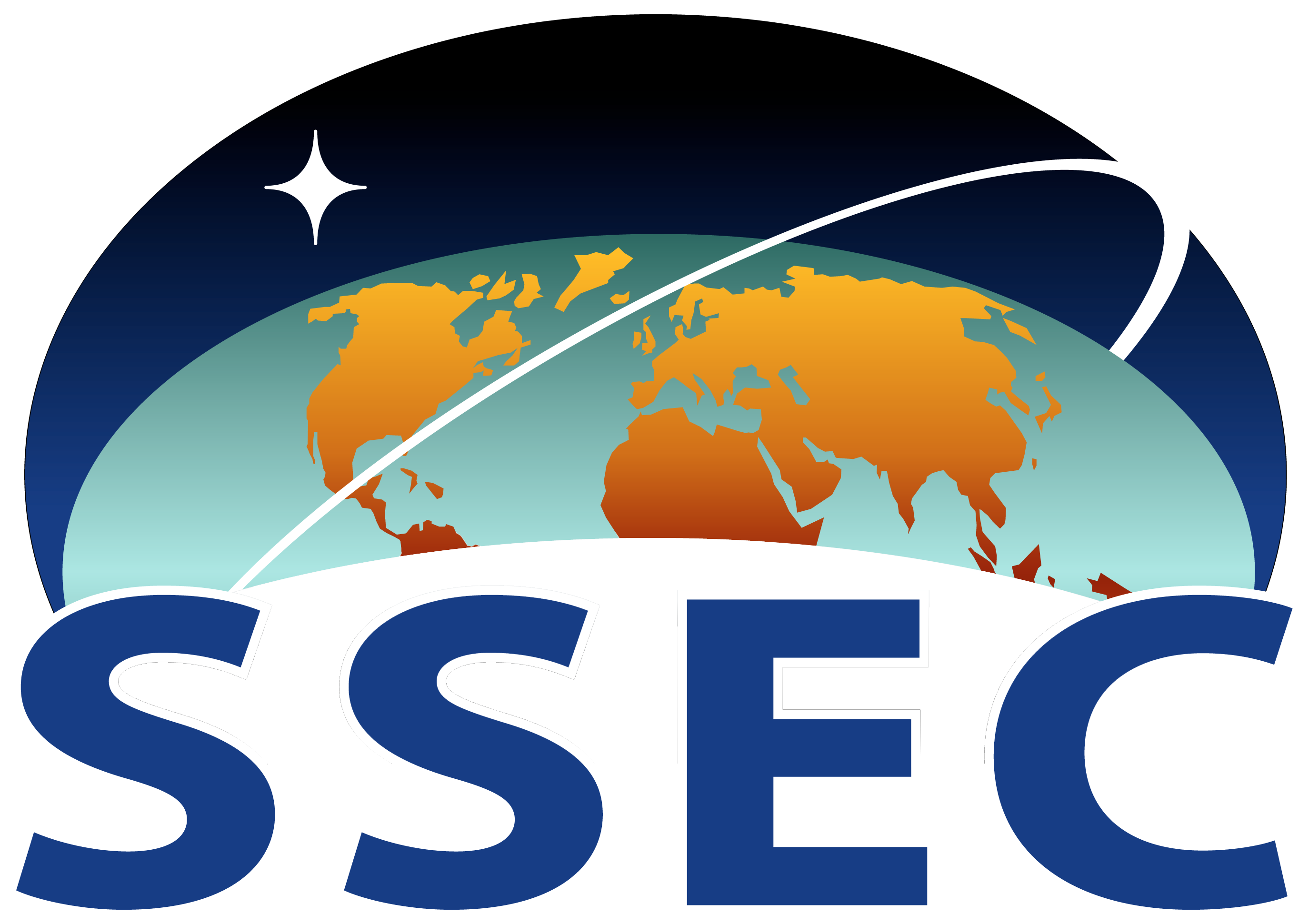 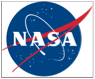 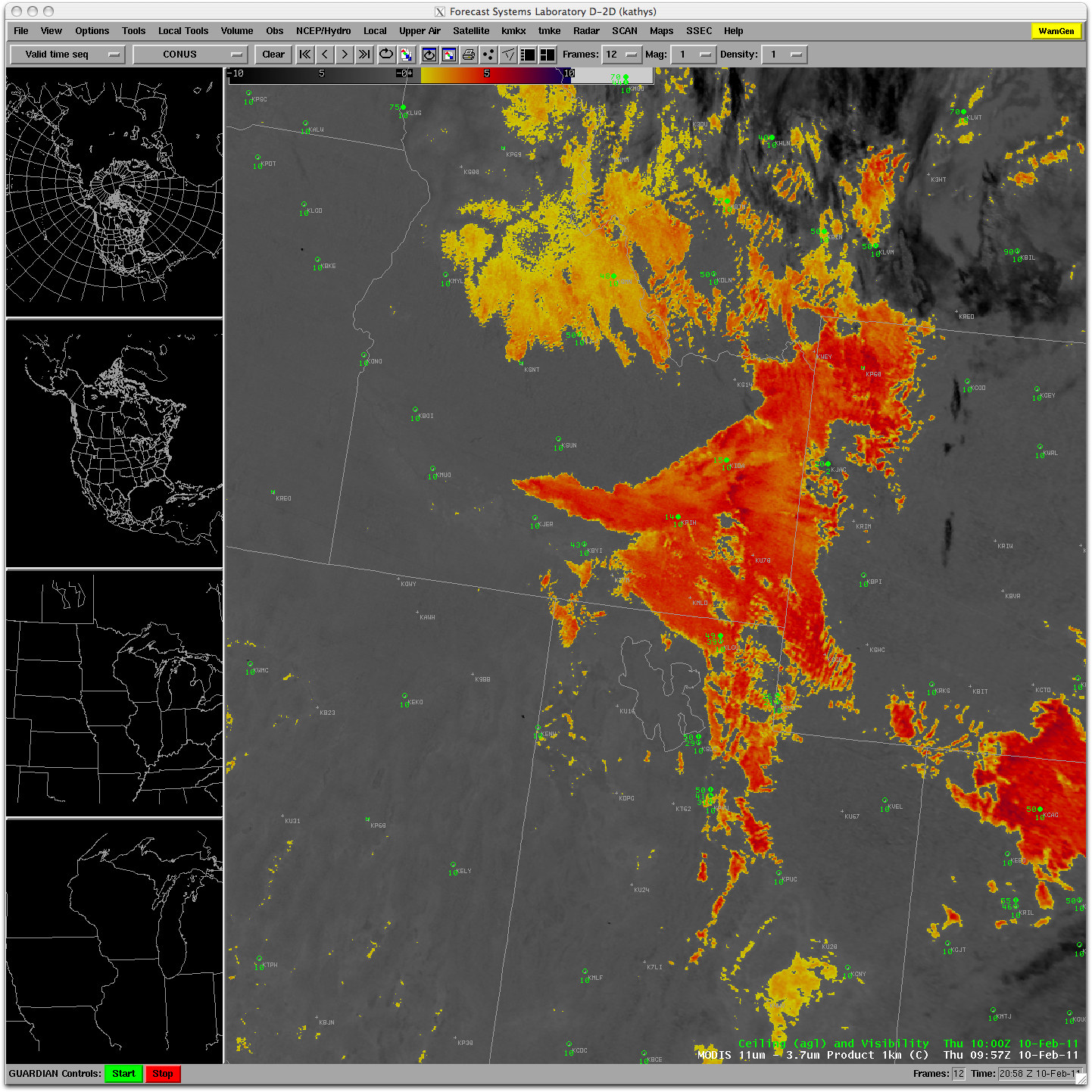 MODIS 
Fog/
Low 
Cloud
Product
1 km









8 Feb 2011
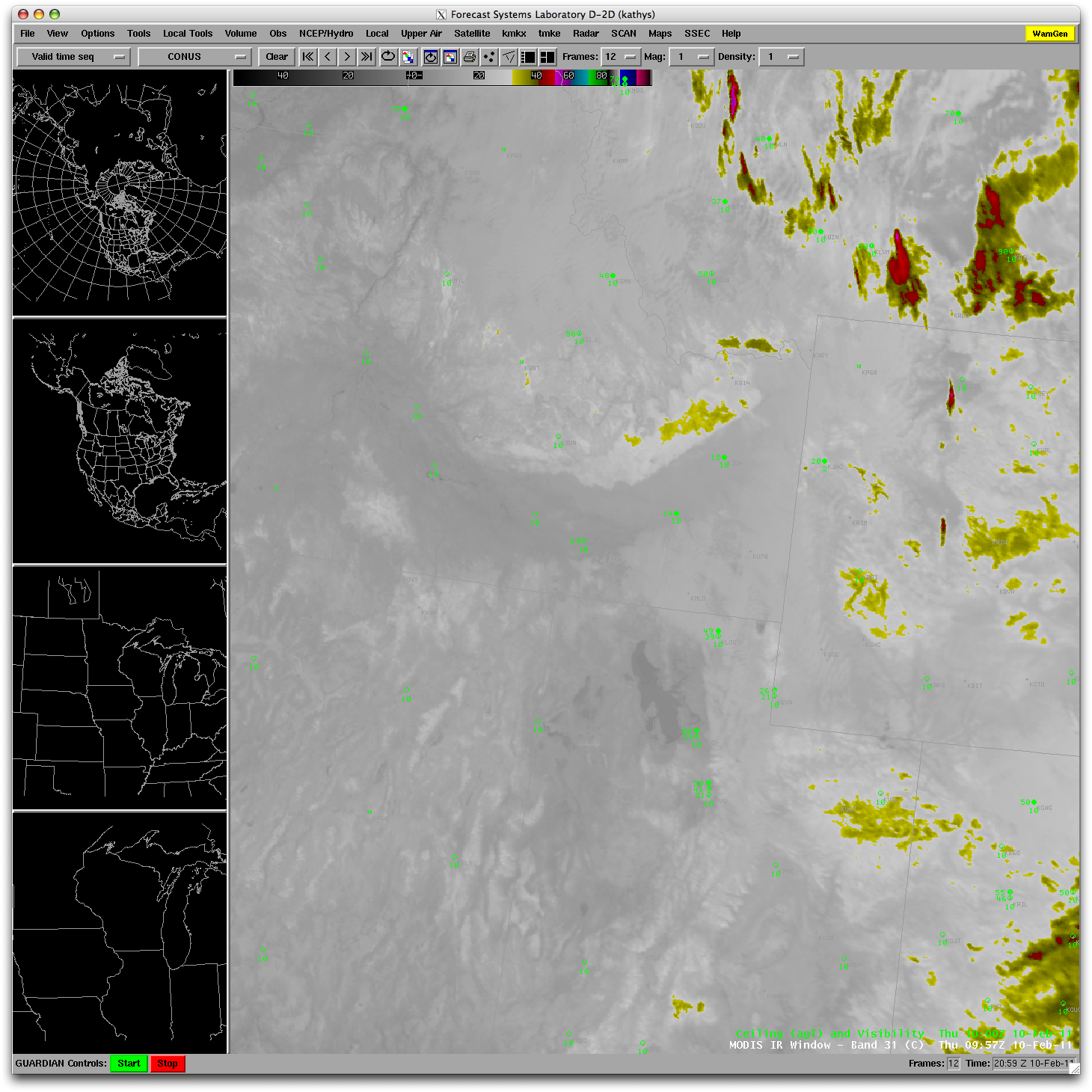 MODIS 
IR 
Window
Band
1 km











8 Feb 2011
Individual Products
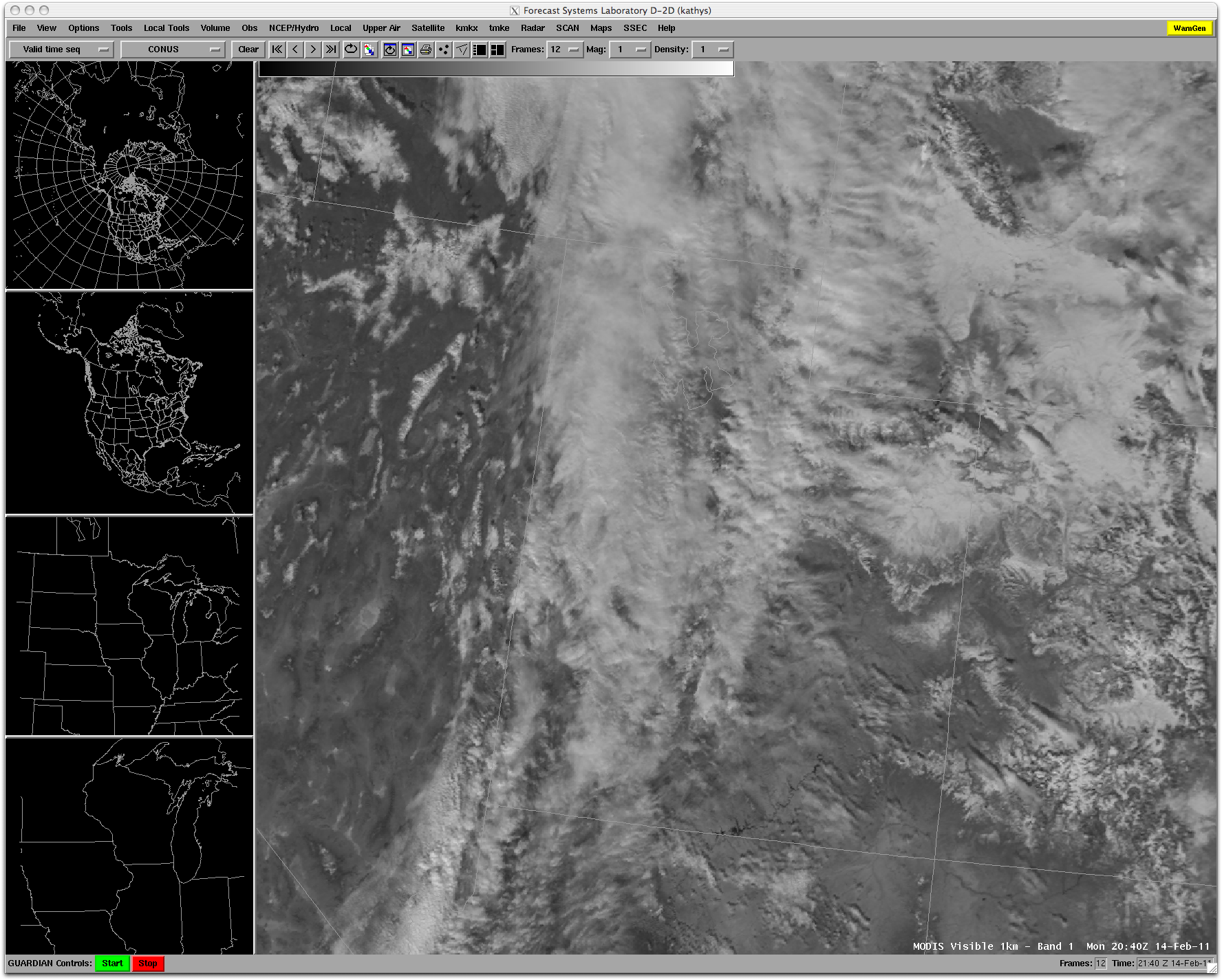 MODIS 
Visible
Band 1 km












14 Feb 2011
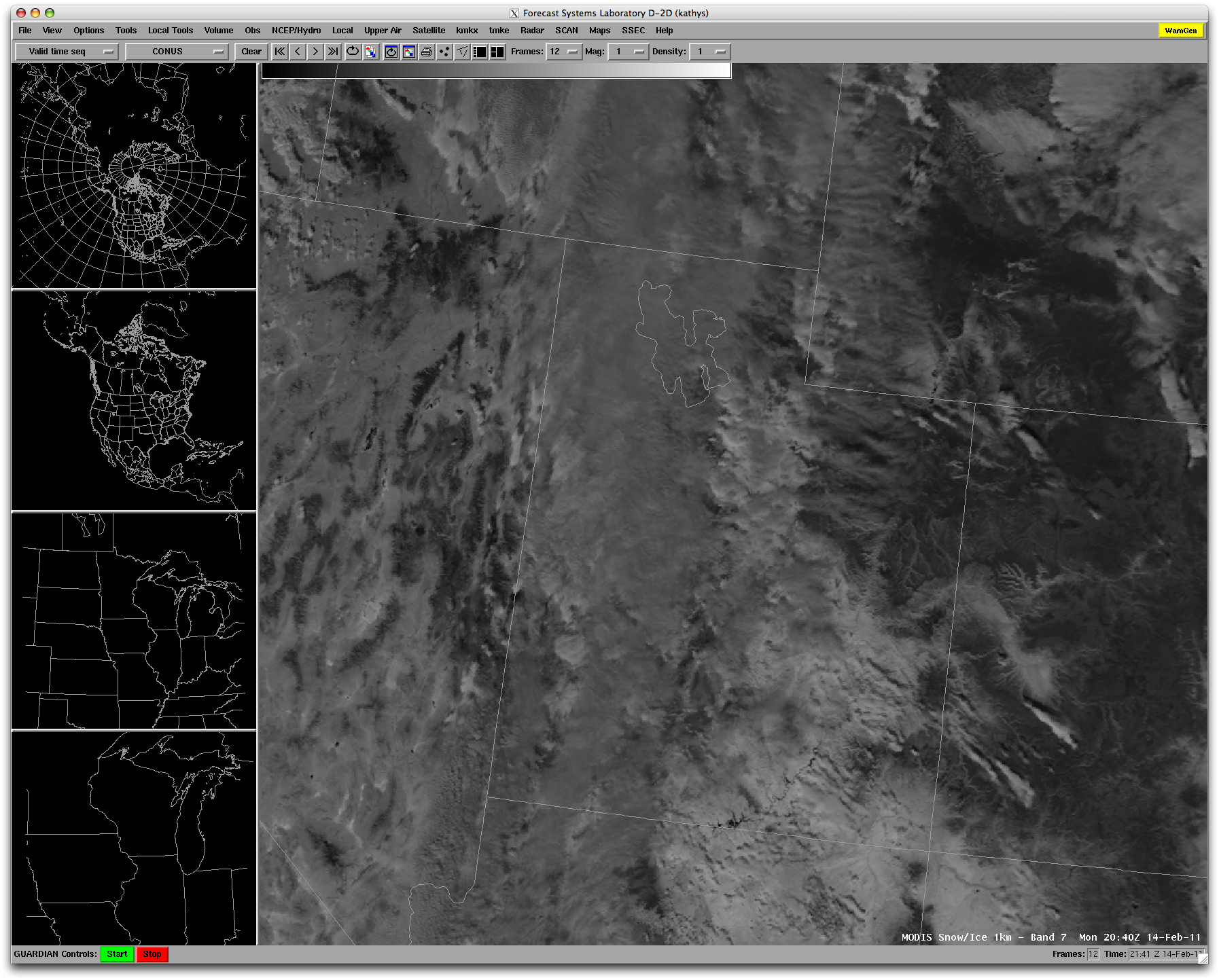 MODIS 
Snow/Ice
Band 1 km











14 Feb 2011
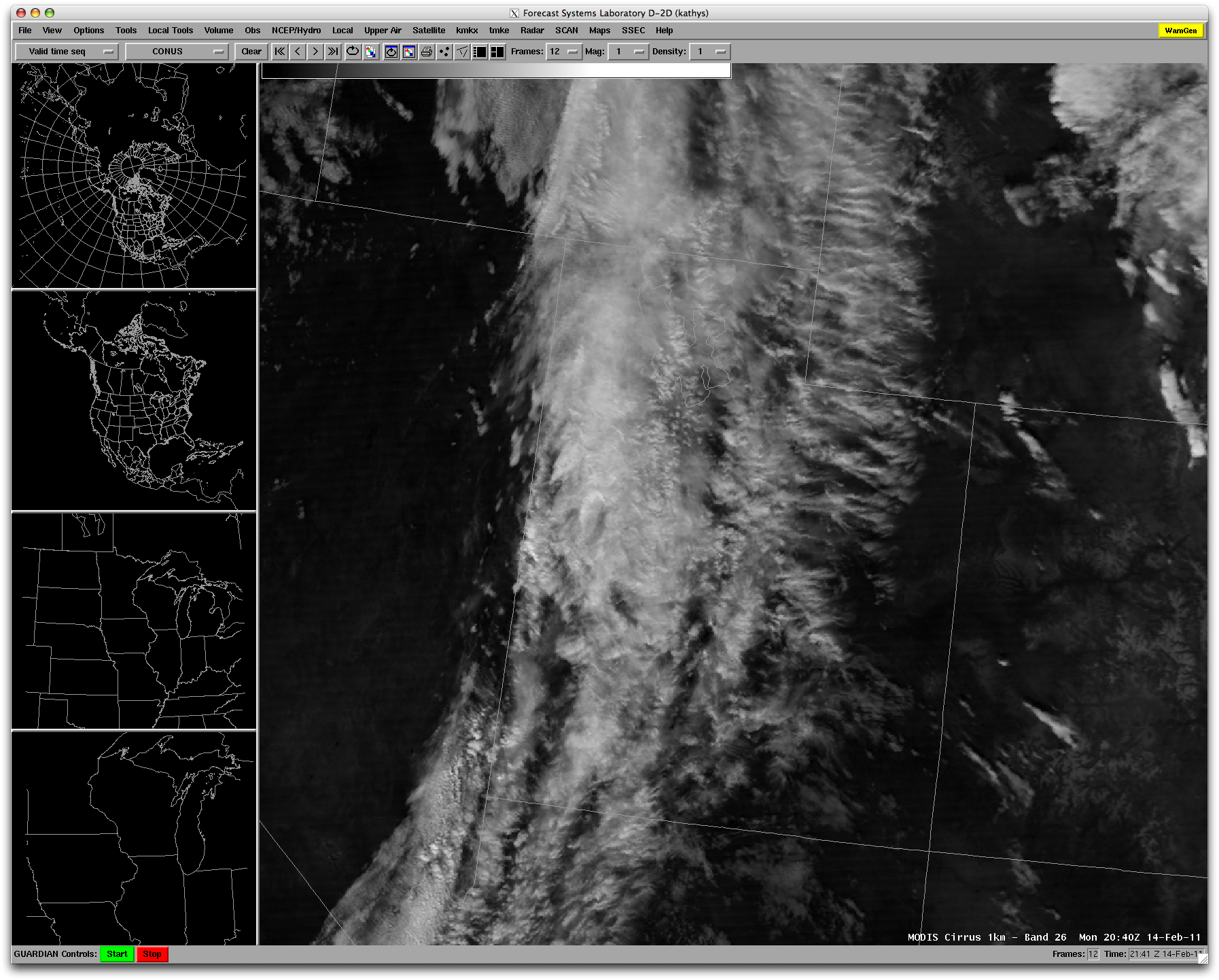 MODIS 
Cirrus Band
1 km












14 Feb 2011
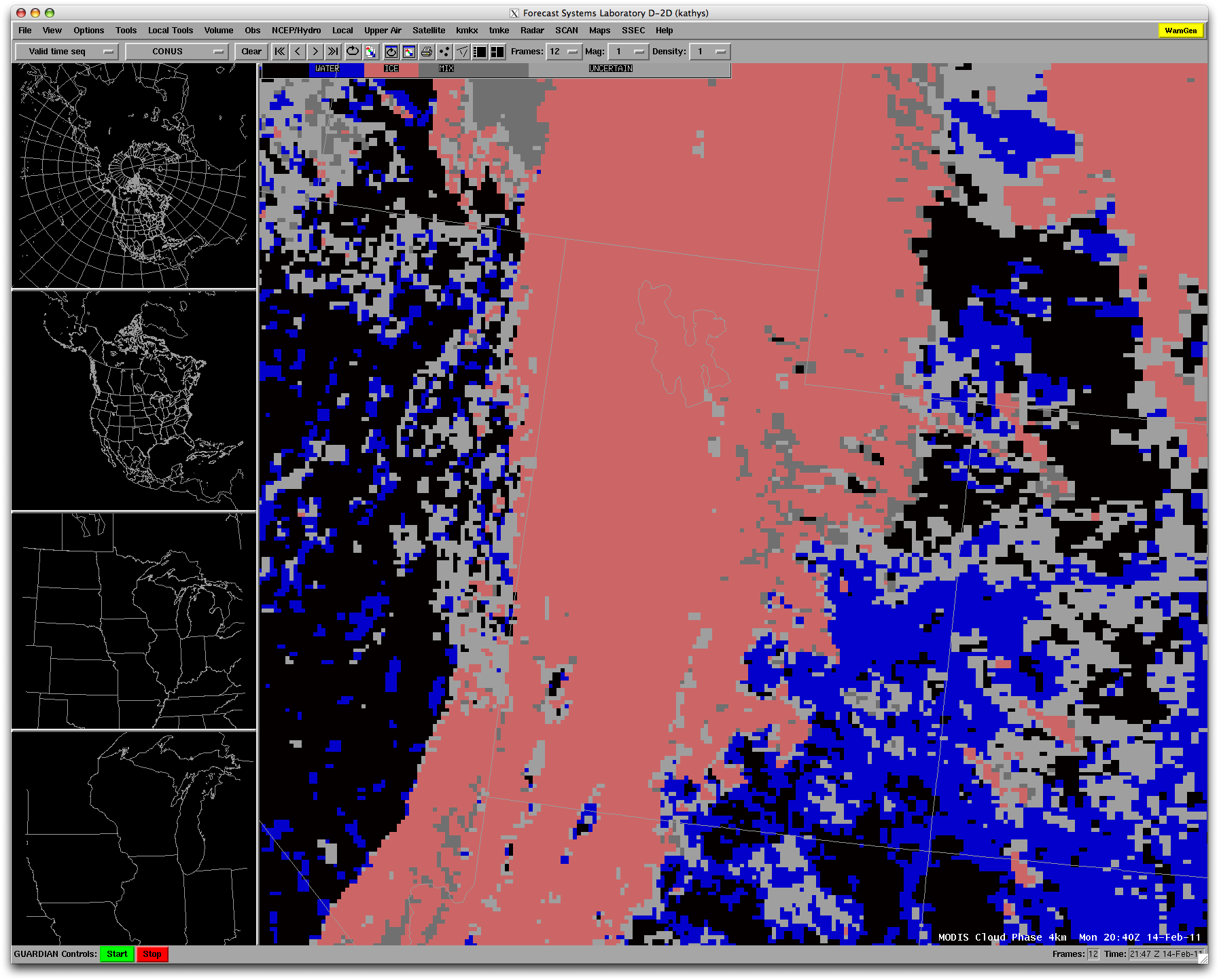 MODIS 
Cloud Phase
Product
4 km










14 Feb 2011
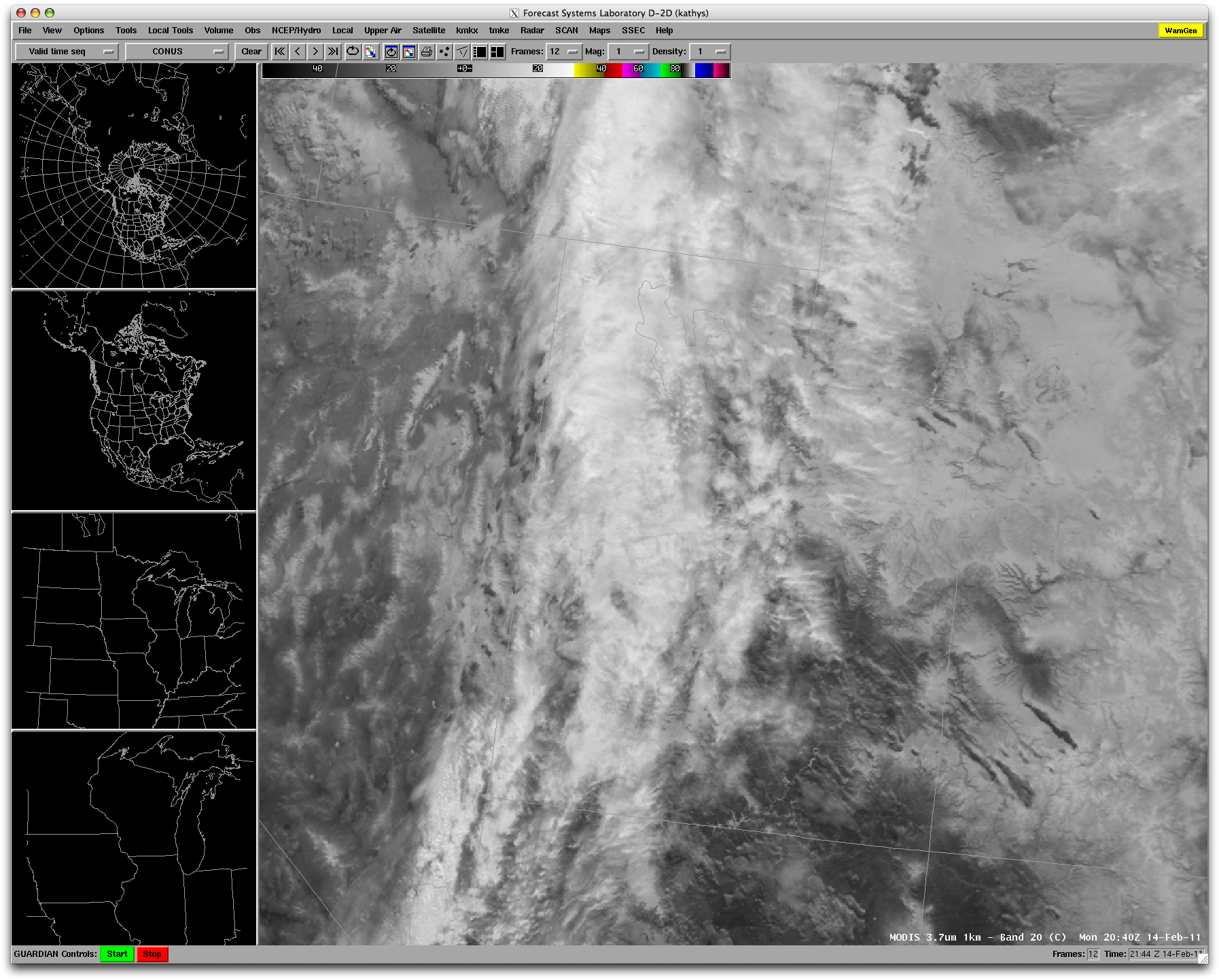 MODIS 
3.7 μm Band
1 km












14 Feb 2011
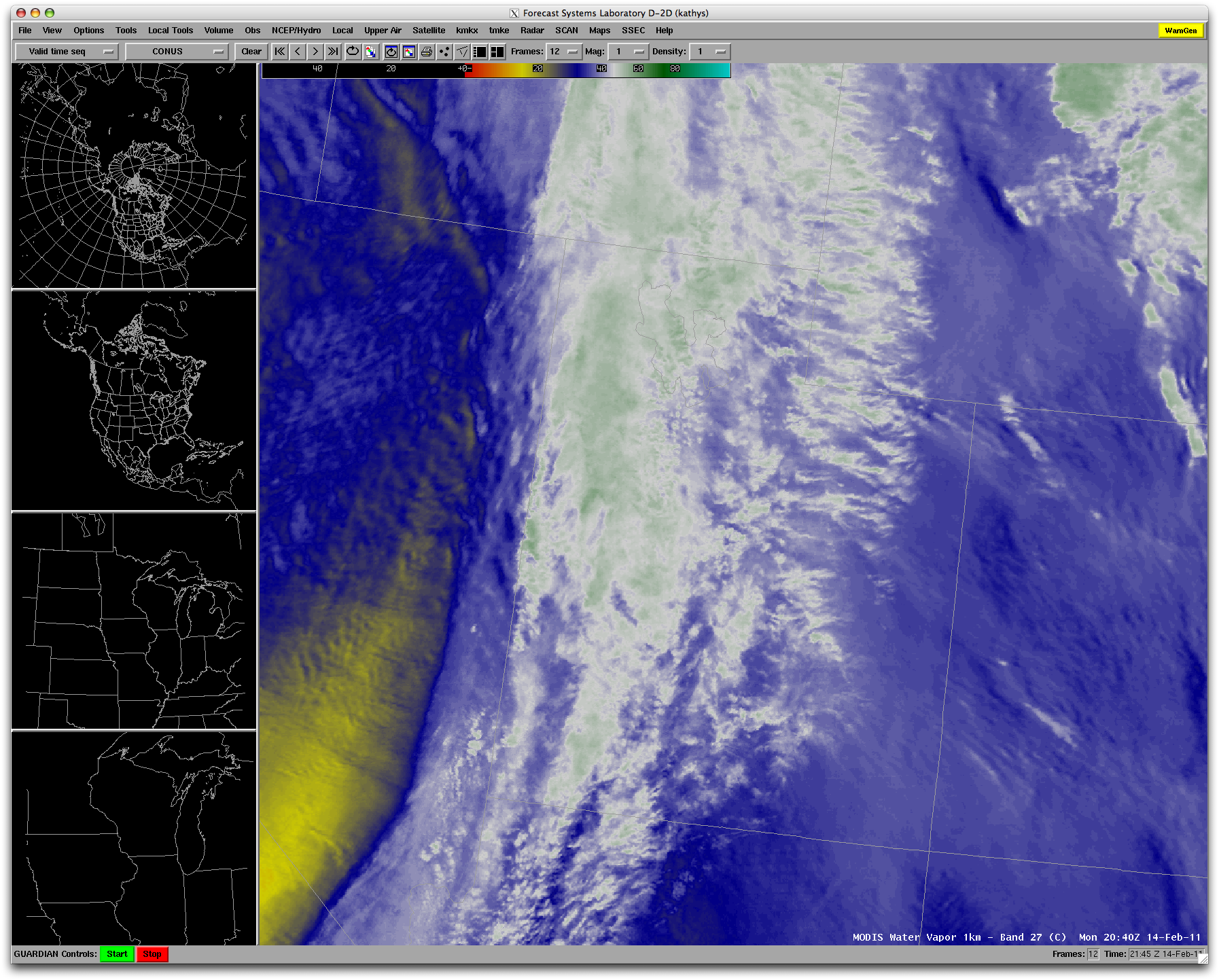 MODIS 
Water Vapor
Band 1 km











14 Feb 2011
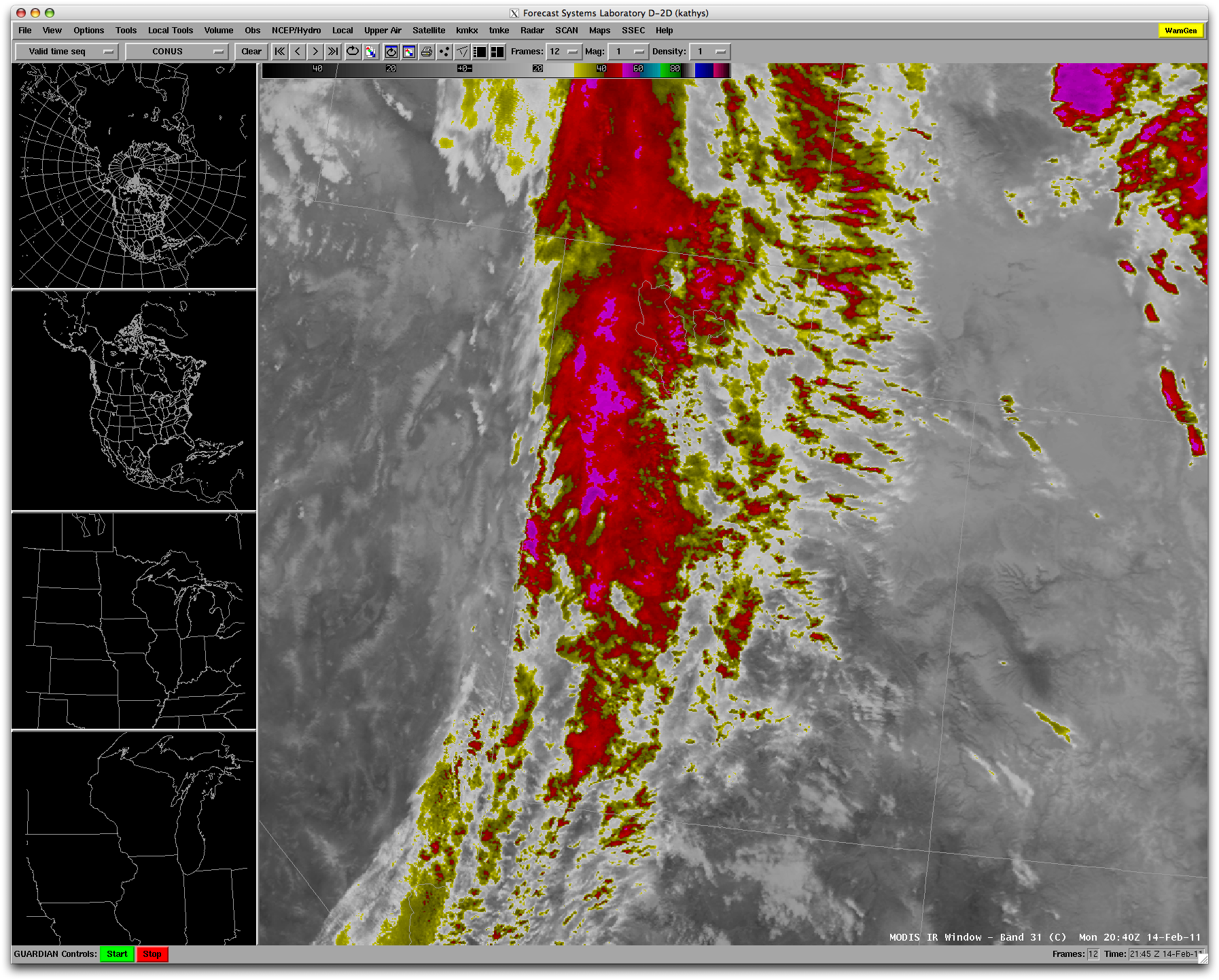 MODIS IR 
Window
Band 1 km











14 Feb 2011
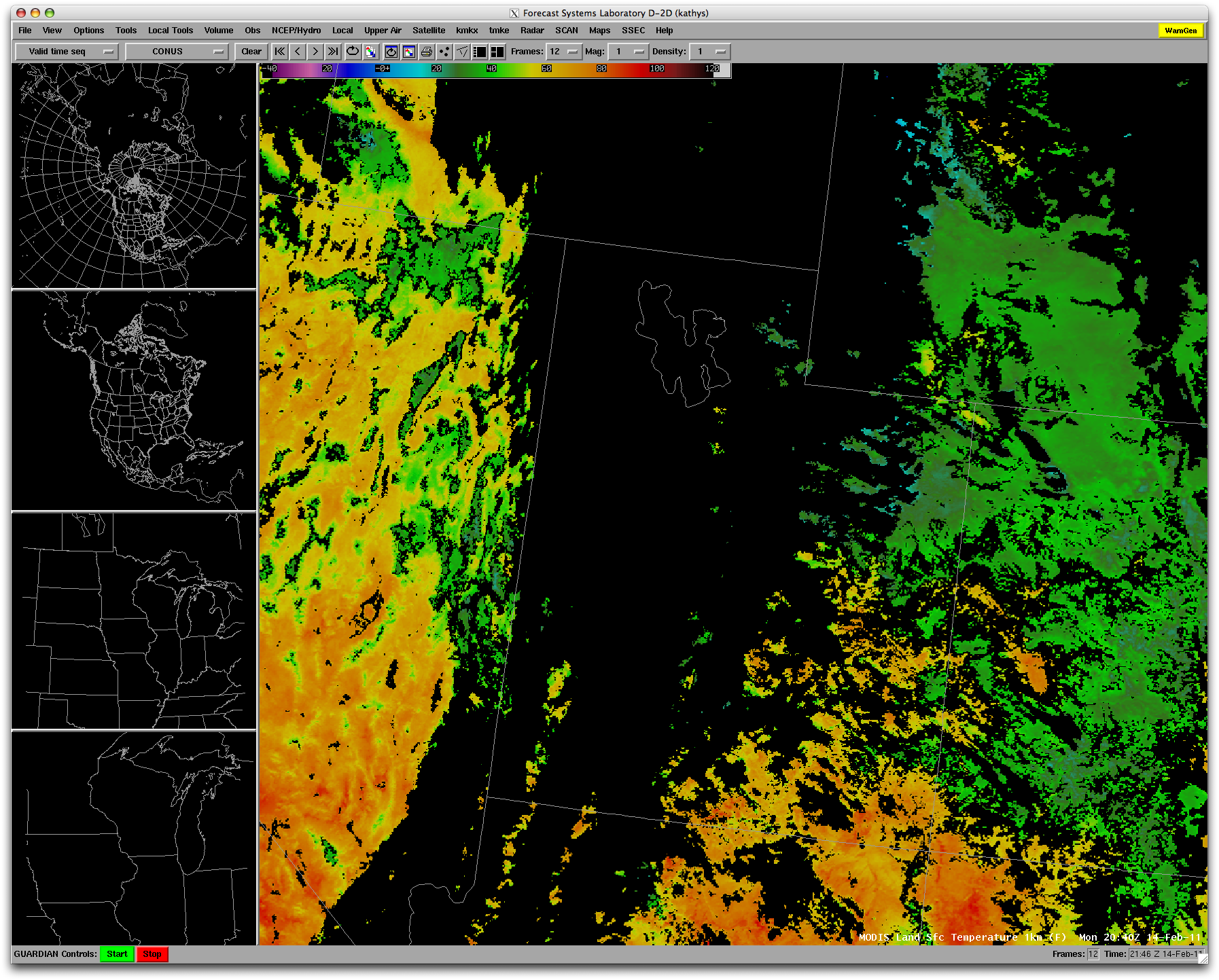 MODIS 
Land Surface
Temperature
1 km










14 Feb 2011
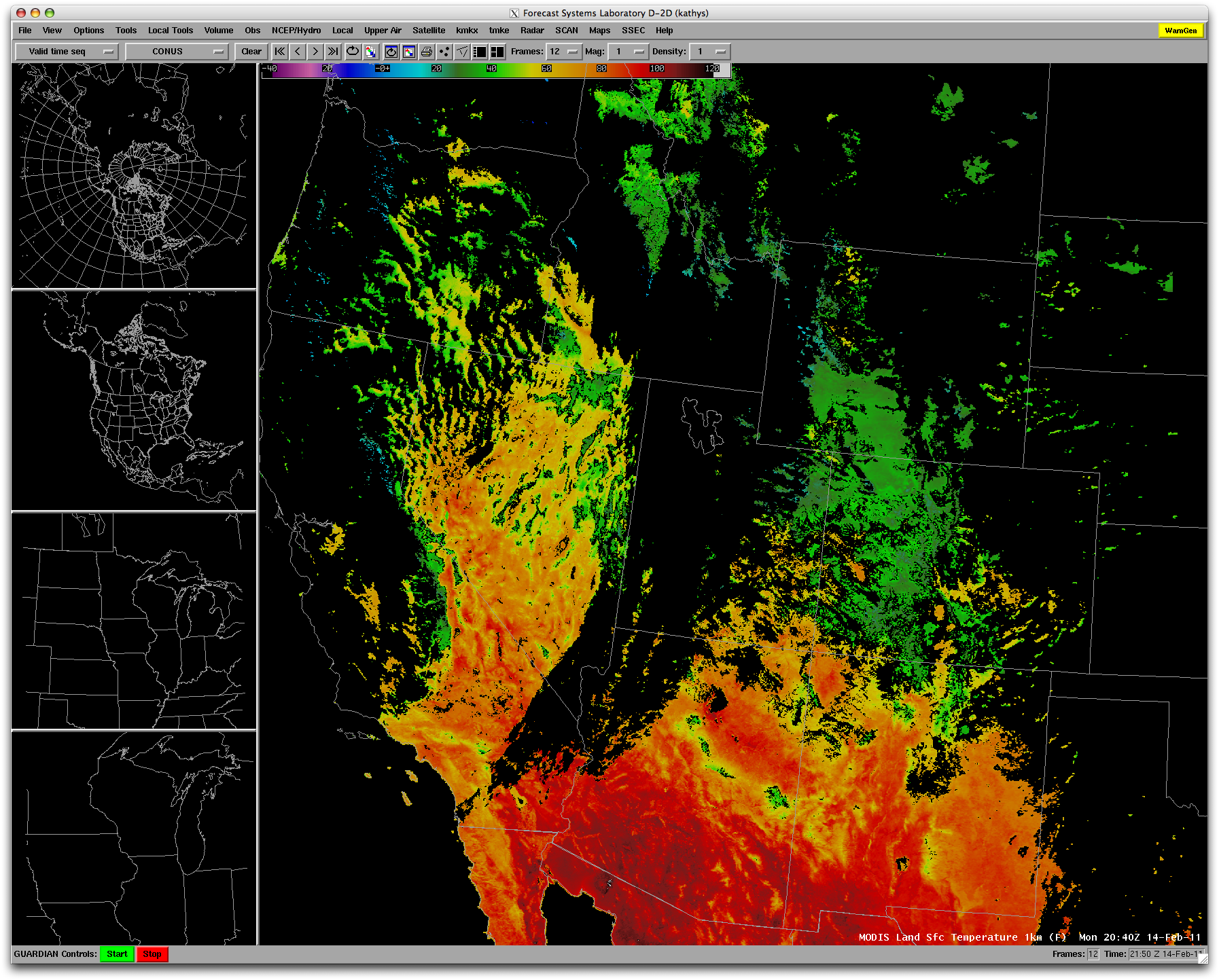 MODIS 
Land Surface
Temperature
1 km










14 Feb 2011
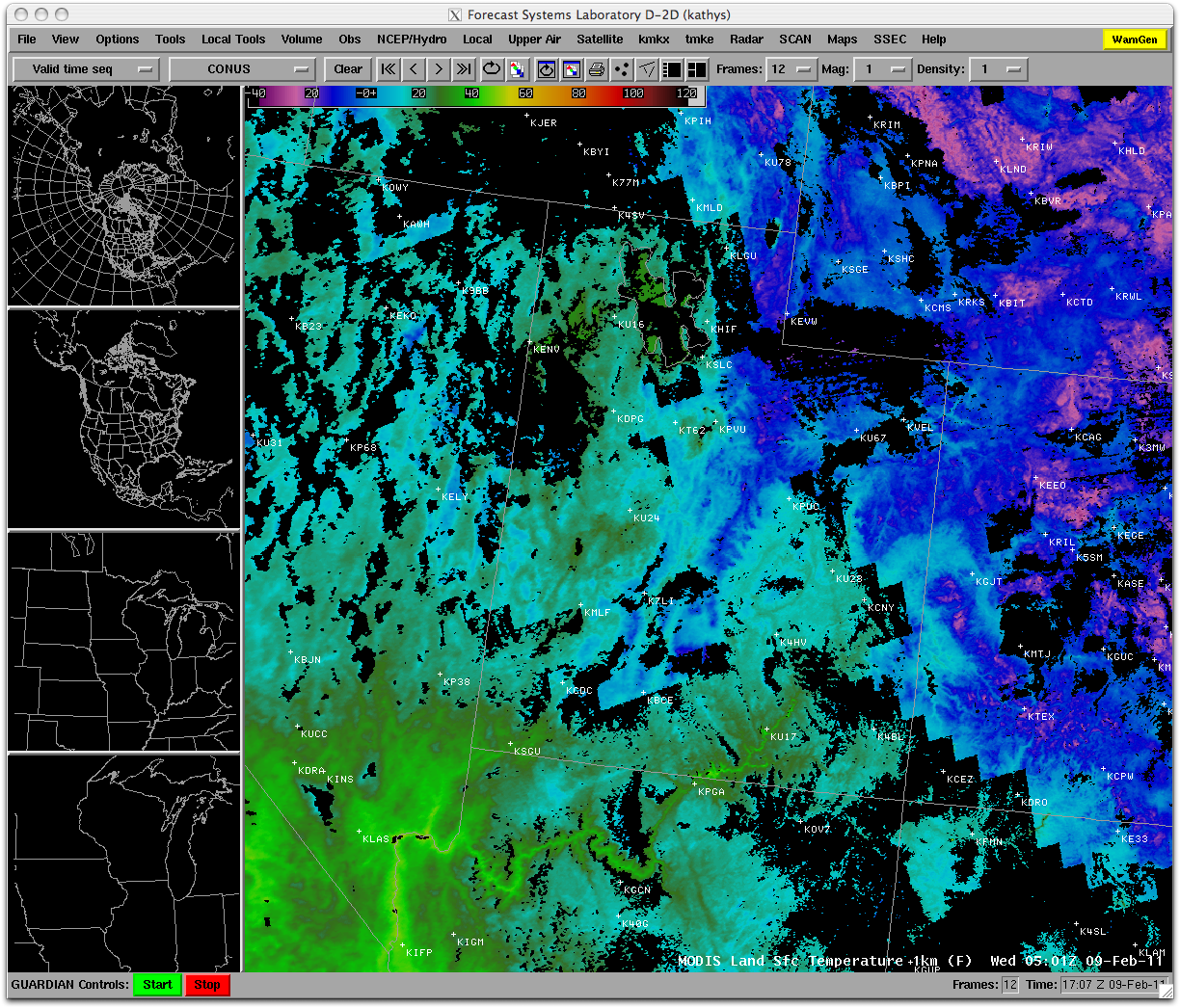 MODIS 
Land Surface
Temperature
1 km
(Nighttime)









9 Feb 2011
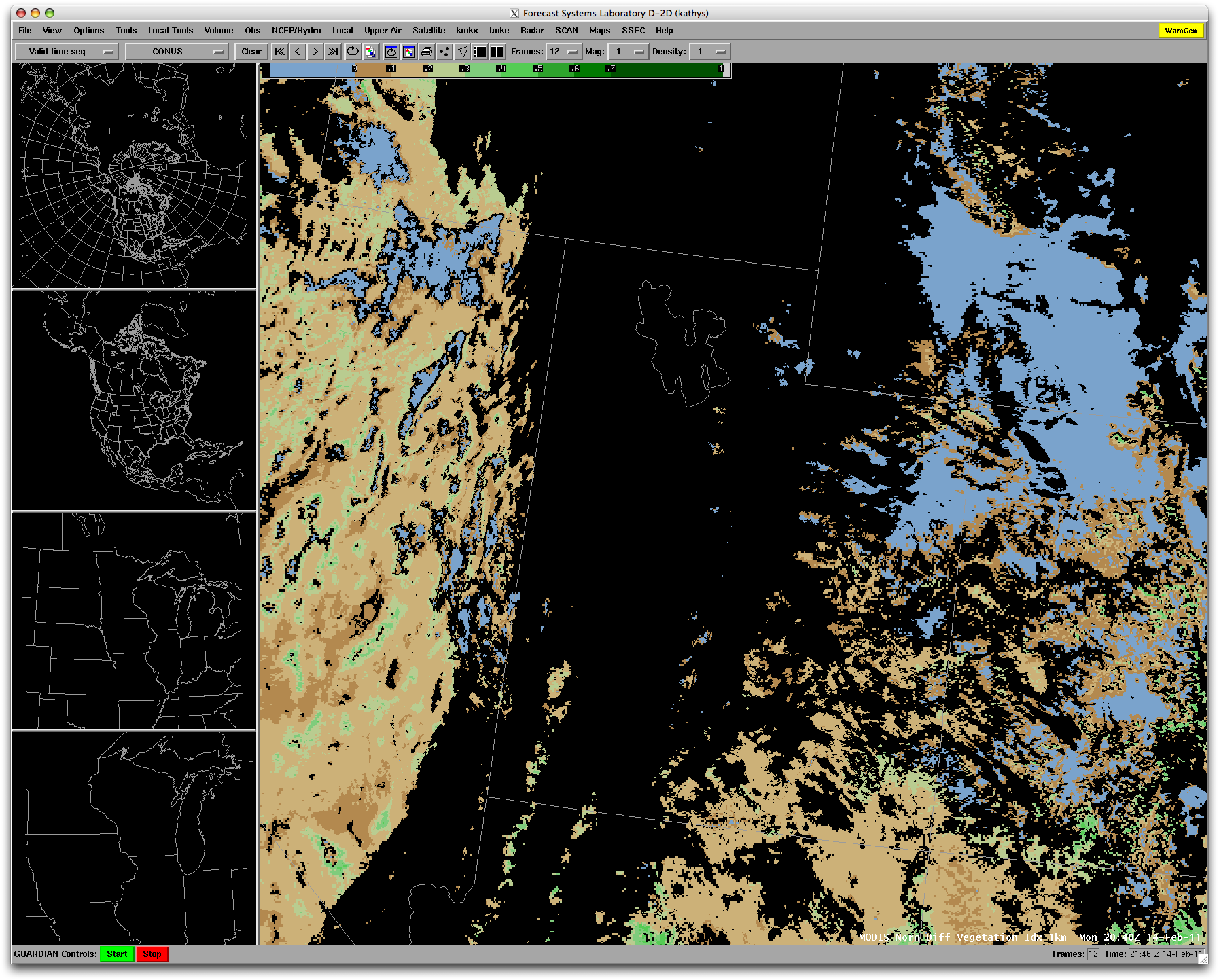 MODIS 
NDVI 
Product 
1 km










14 Feb 2011
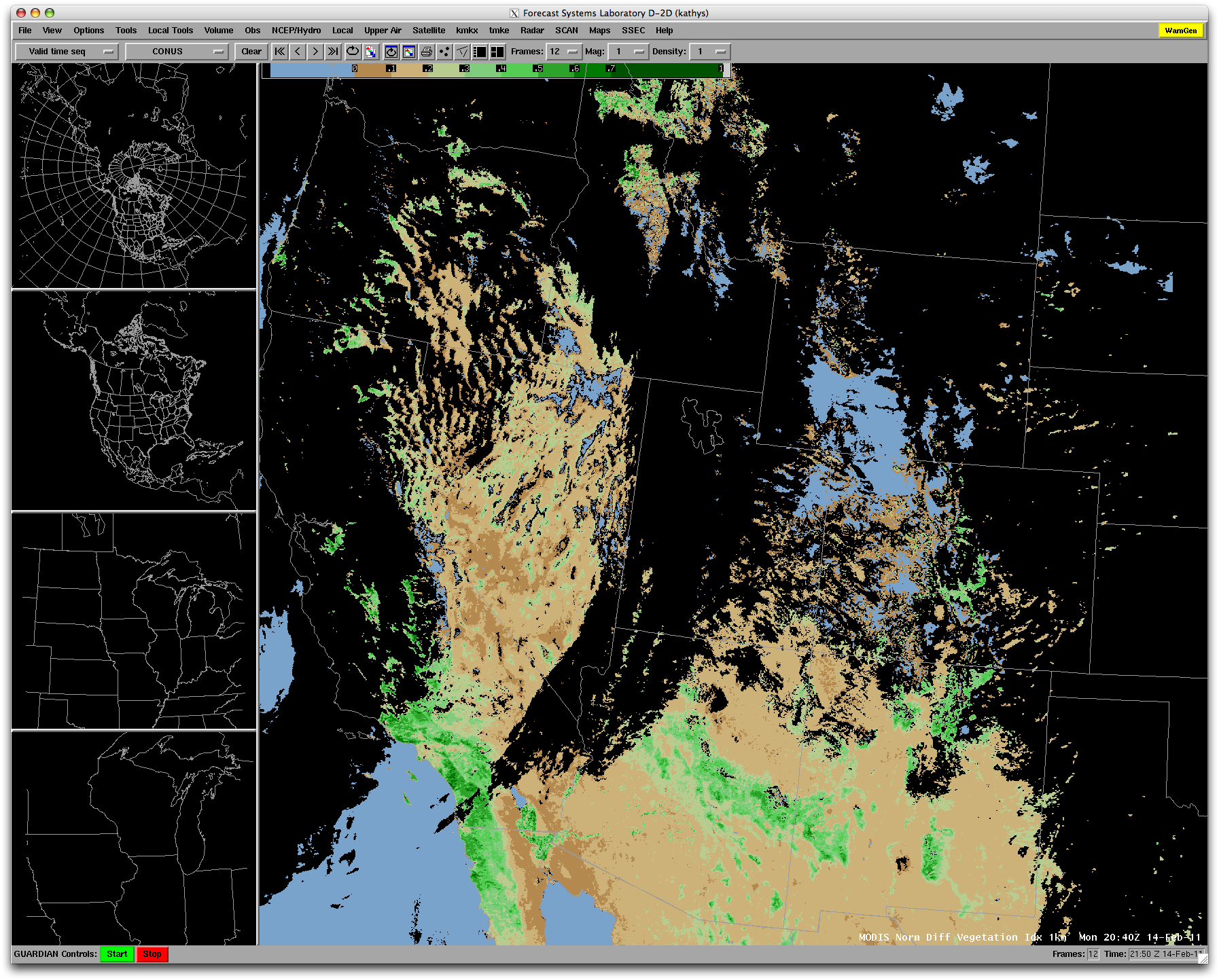 MODIS 
NDVI 
Product 
1 km










14 Feb 2011
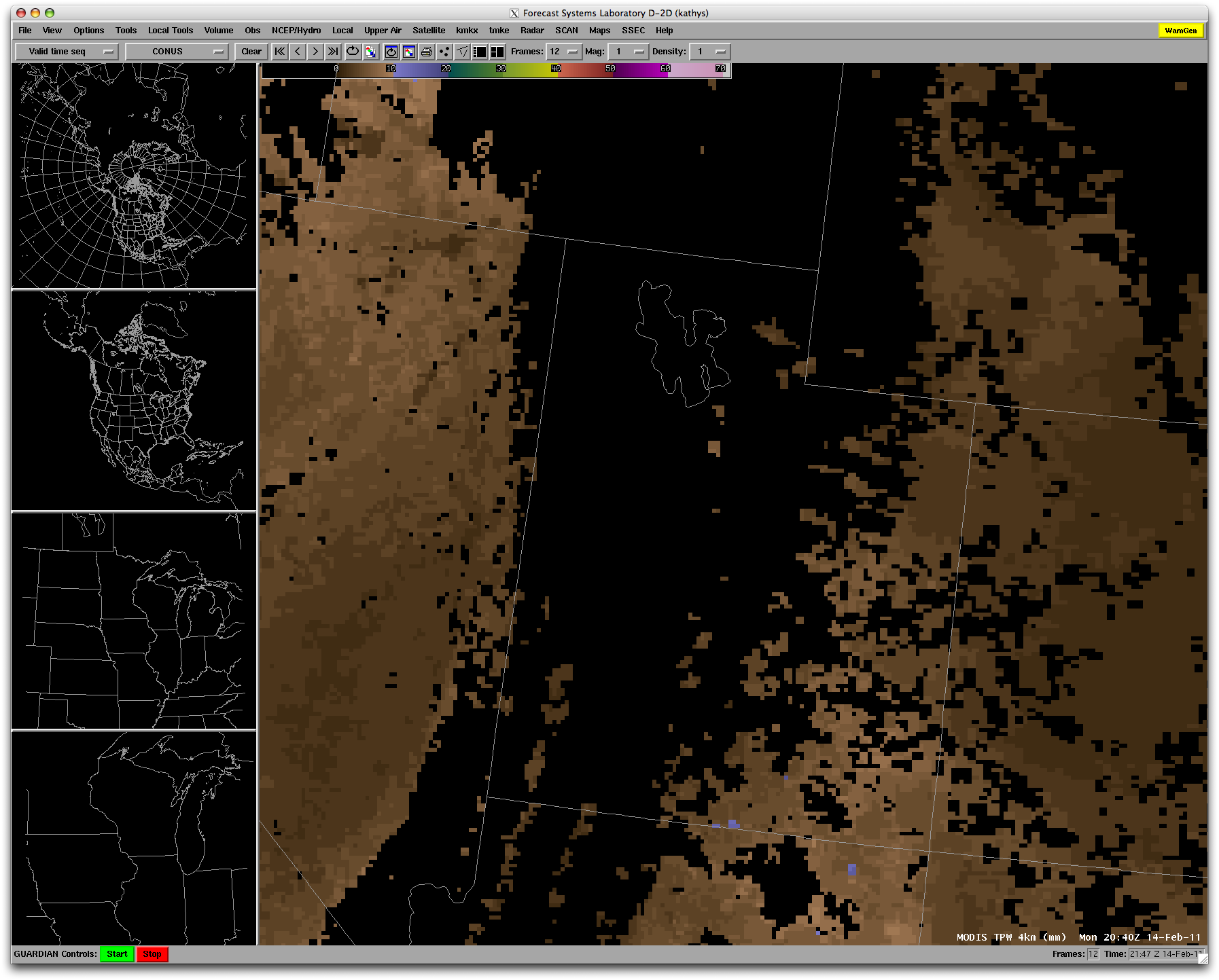 MODIS 
TPW
Product
4 km










14 Feb 2011
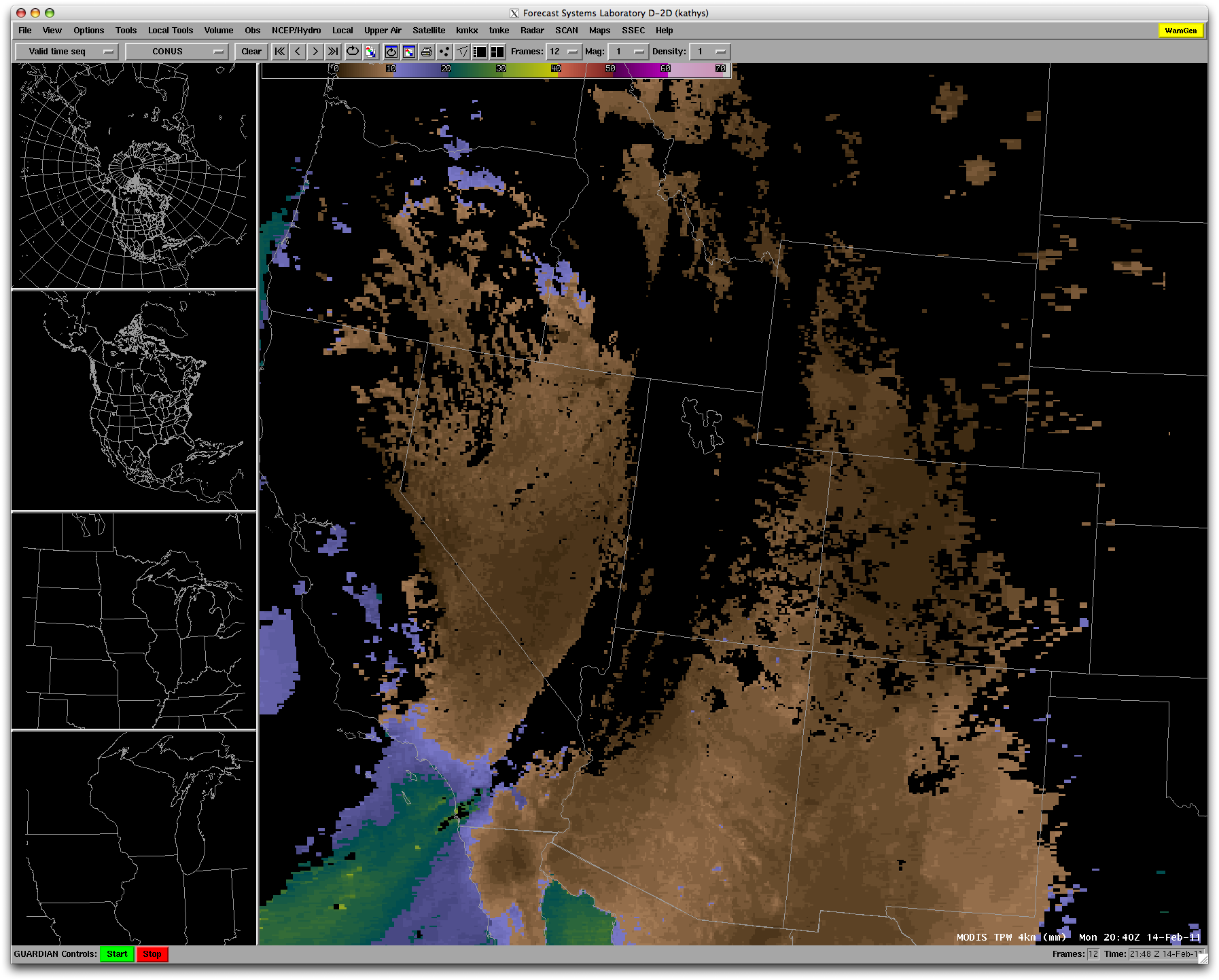 MODIS 
TPW
Product
4 km










14 Feb 2011
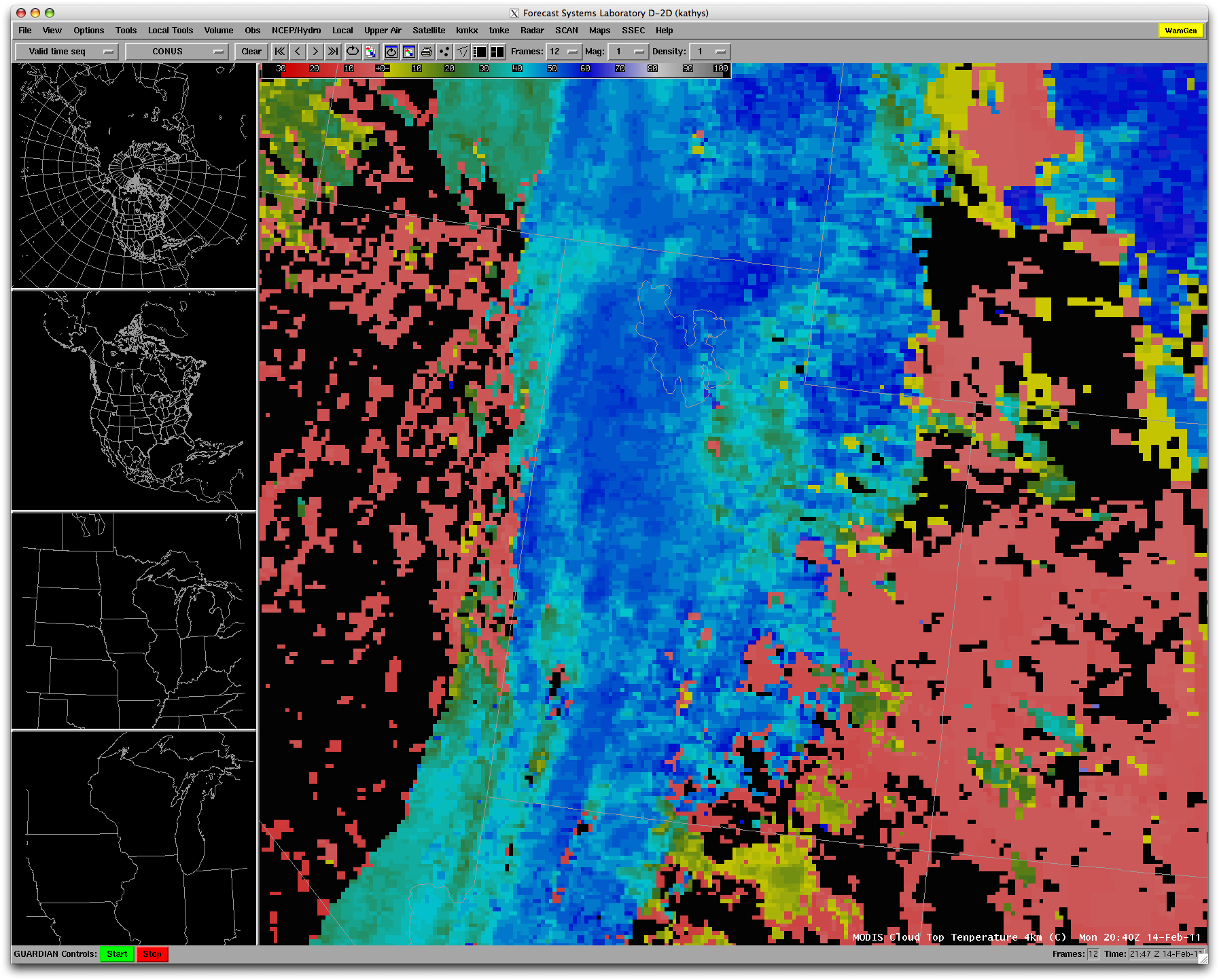 MODIS 
Cloud Top
Temperature
Product
4 km









14 Feb 2011
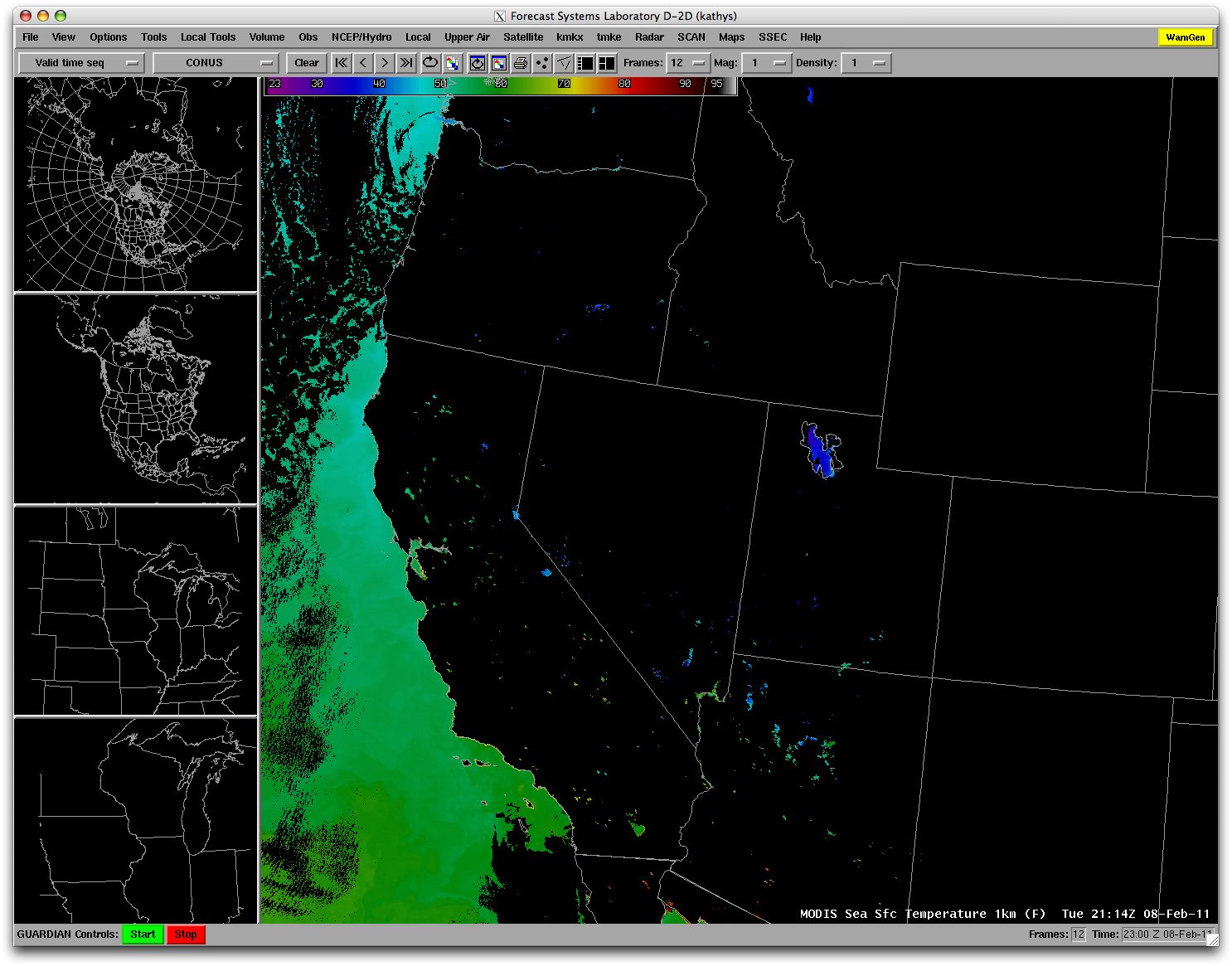 MODIS 
Sea Surface Temperature
Product
1 km

8 Feb 2011
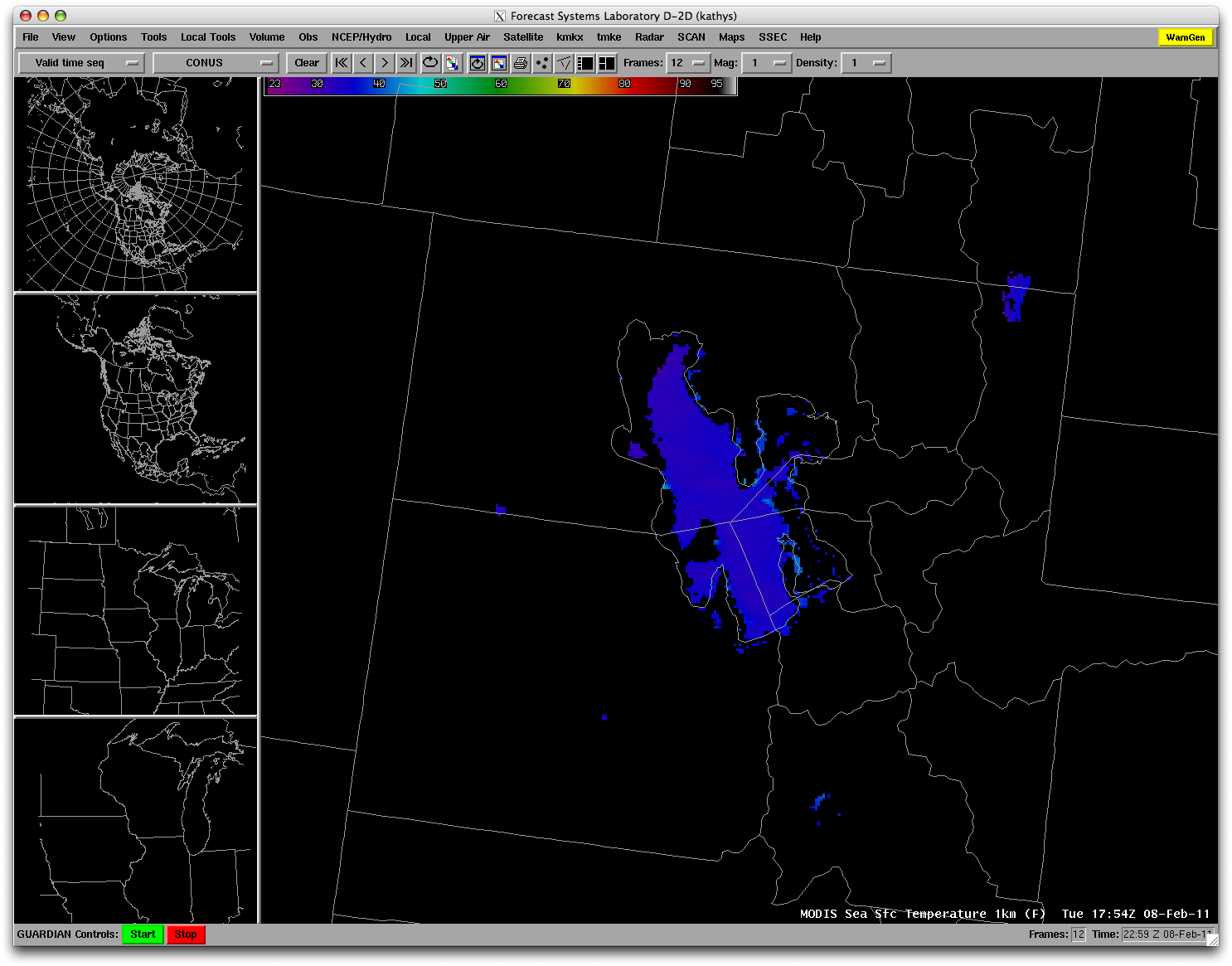 Products Outside AWIPS
MODIS Today Real Time Web Site http://ge.ssec.wisc.edu/modis-today/
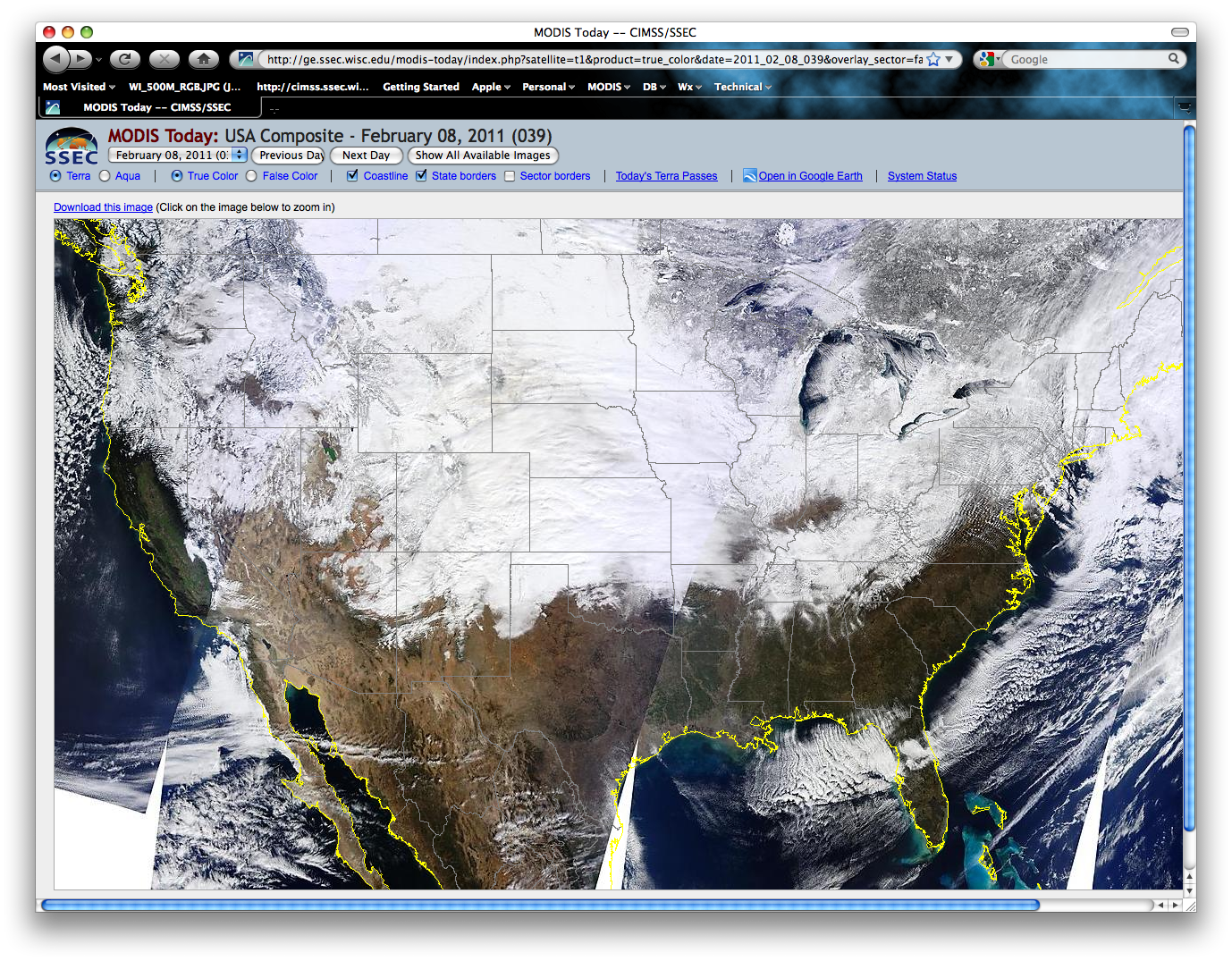 MODIS Today Real Time Web Site http://ge.ssec.wisc.edu/modis-today/
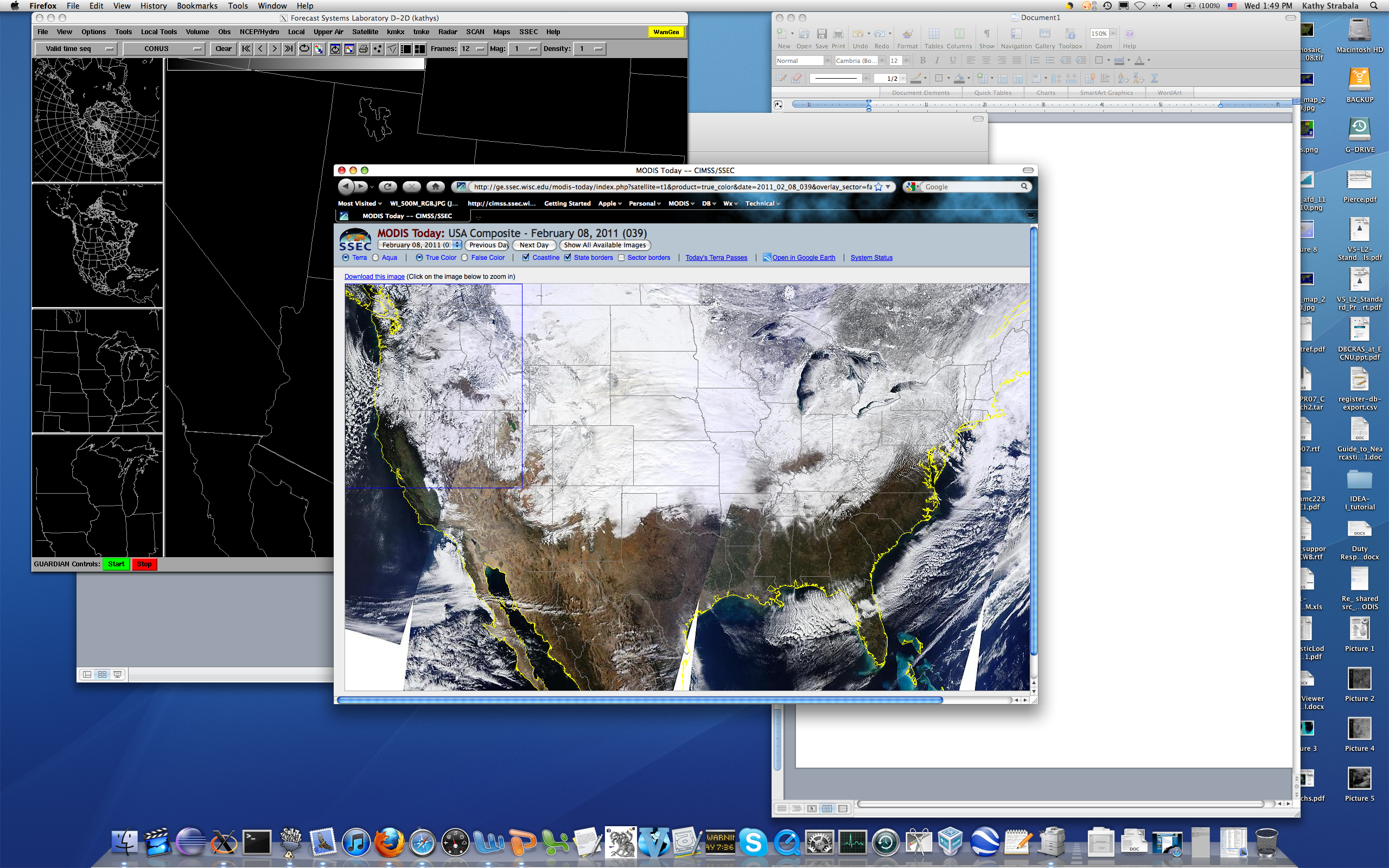 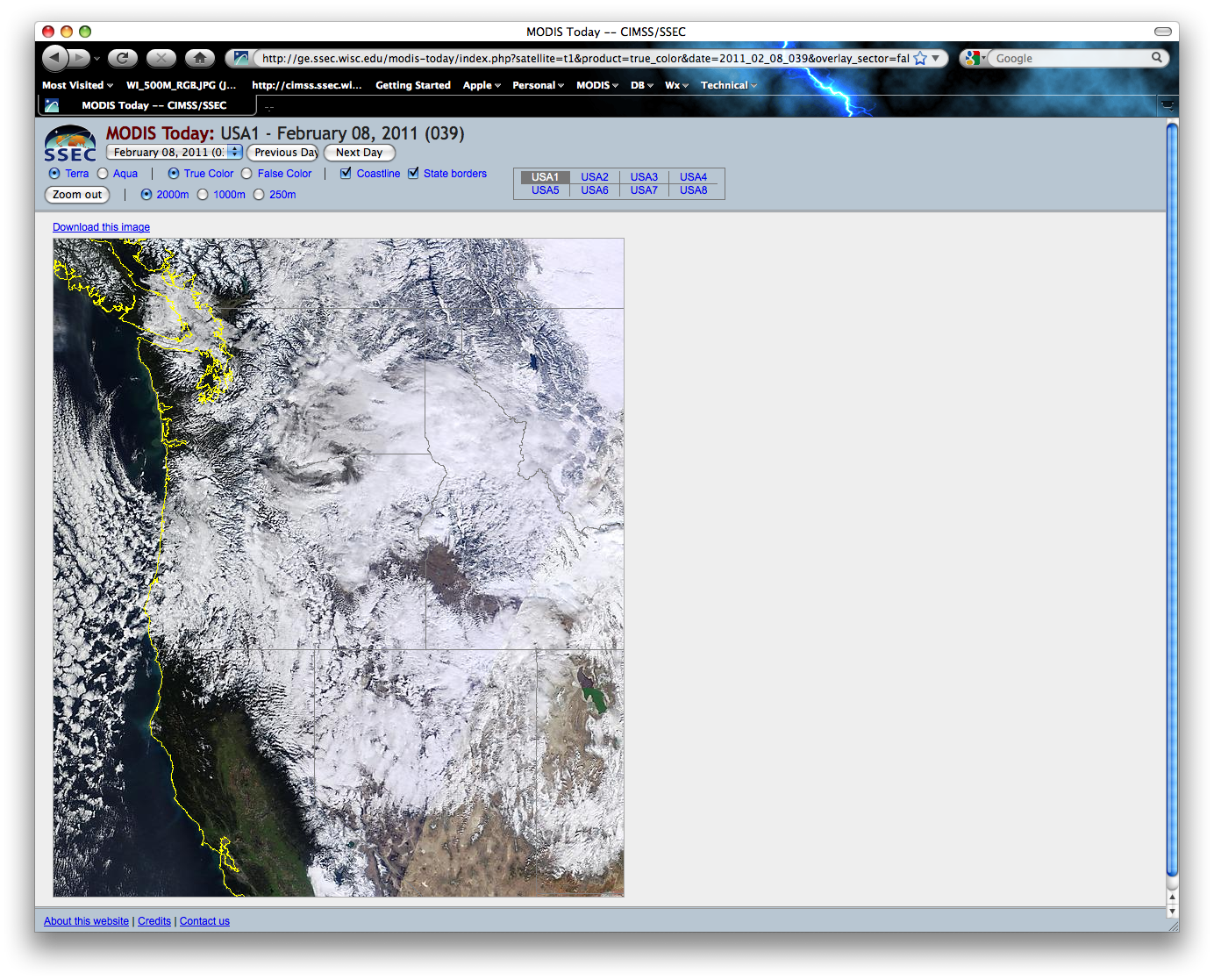 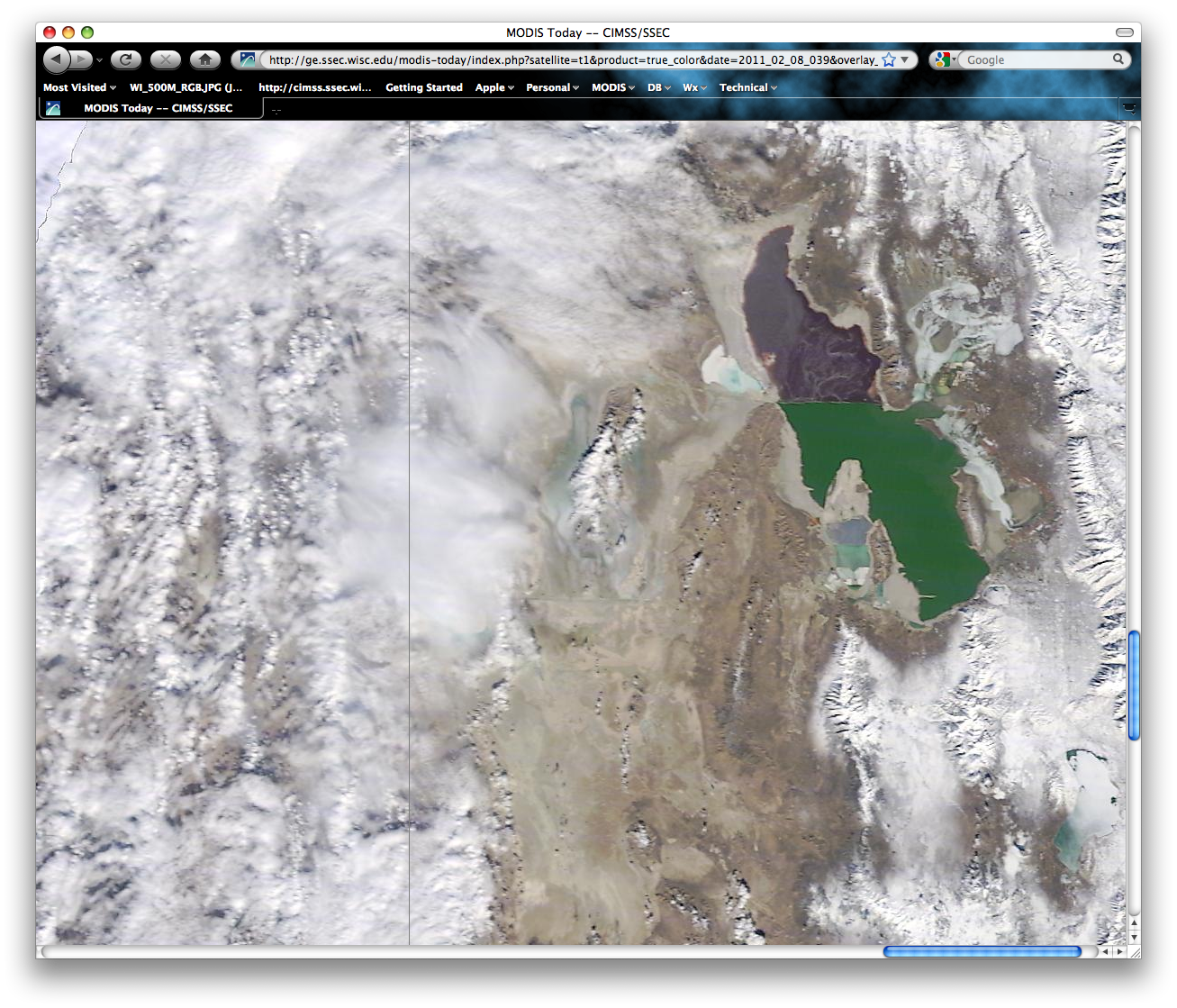 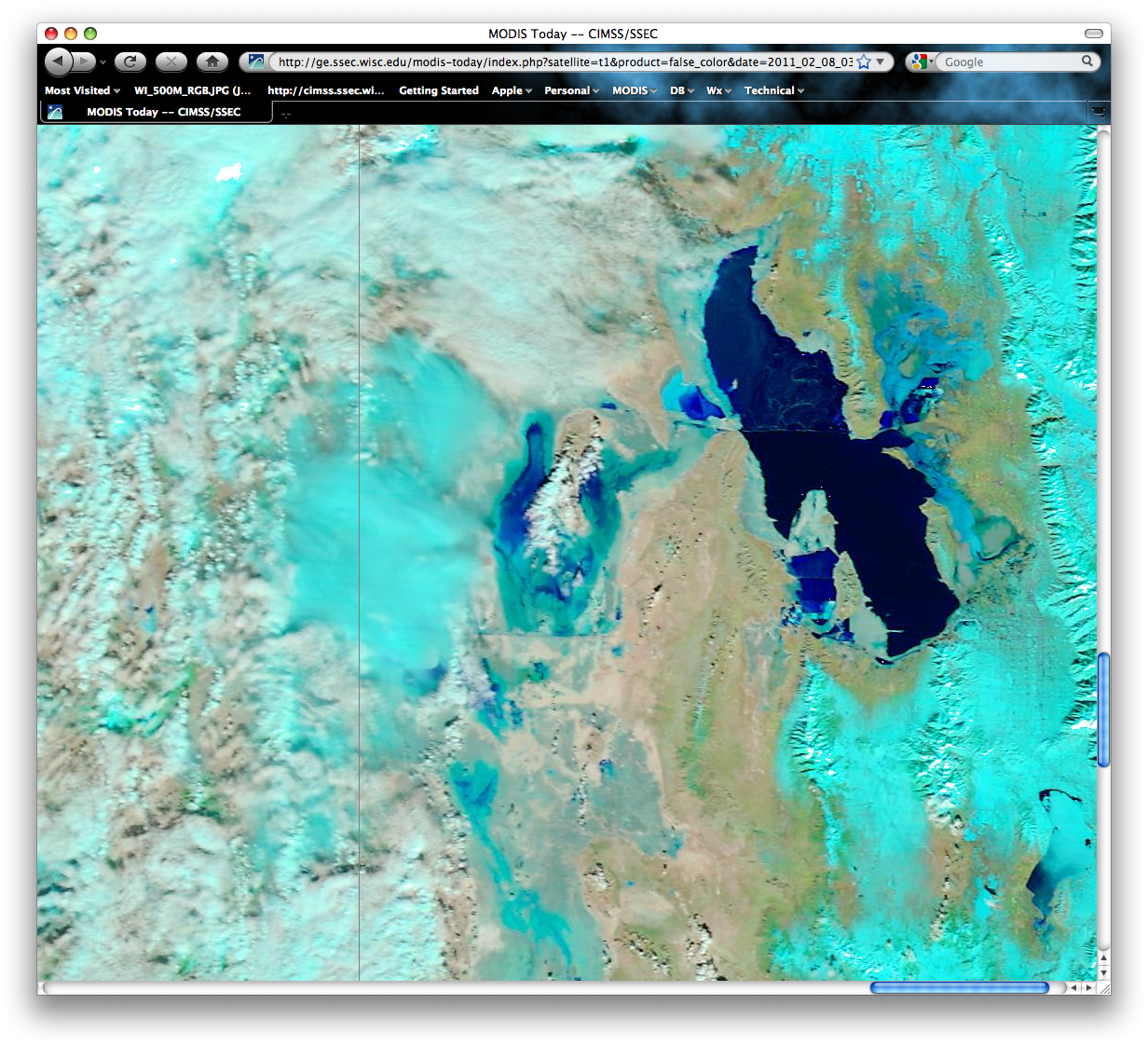 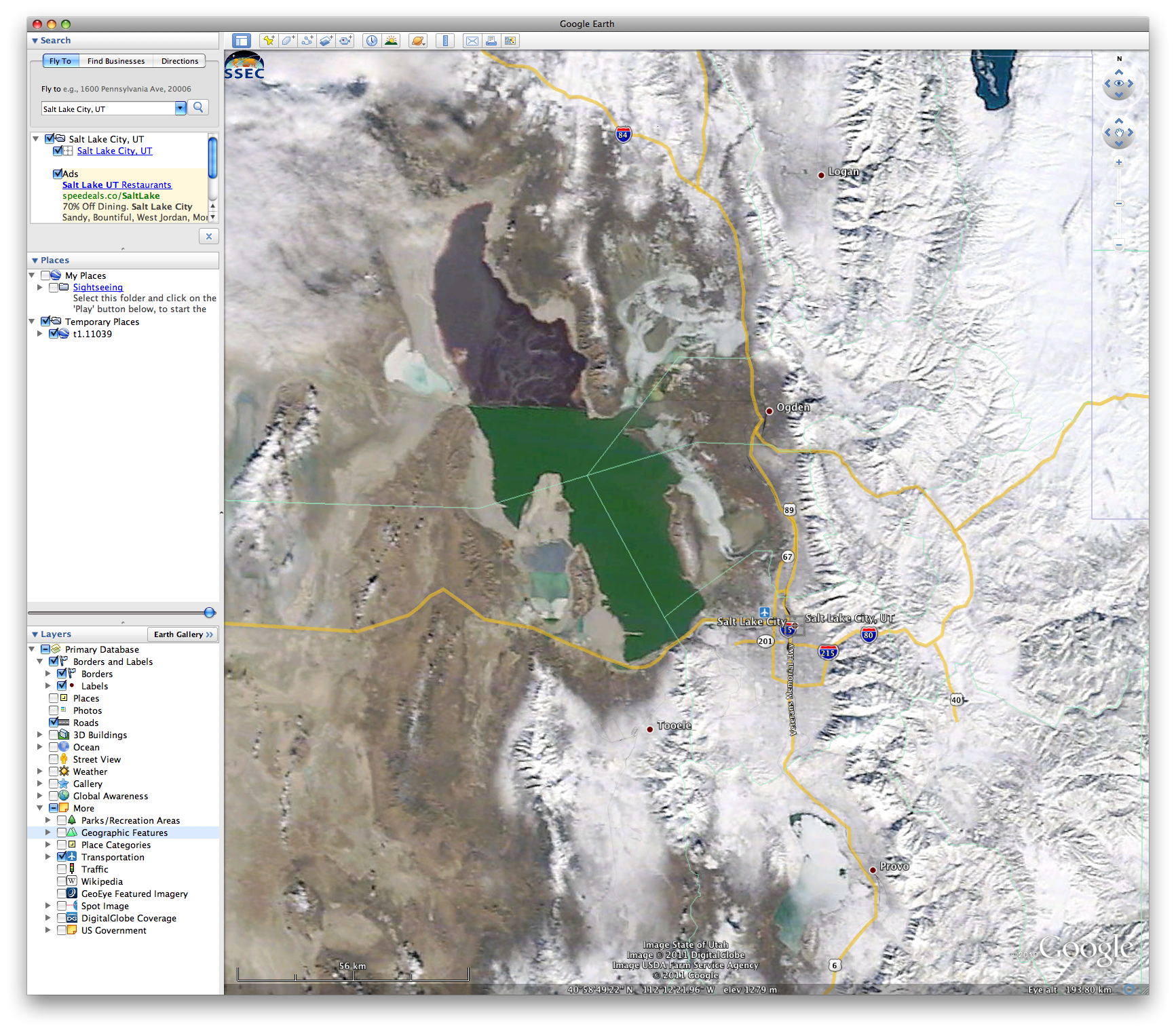 Blowing Dust Example
5 September 2010
MODIS Image in Google Earth             19:08 UTC   5 September 2010
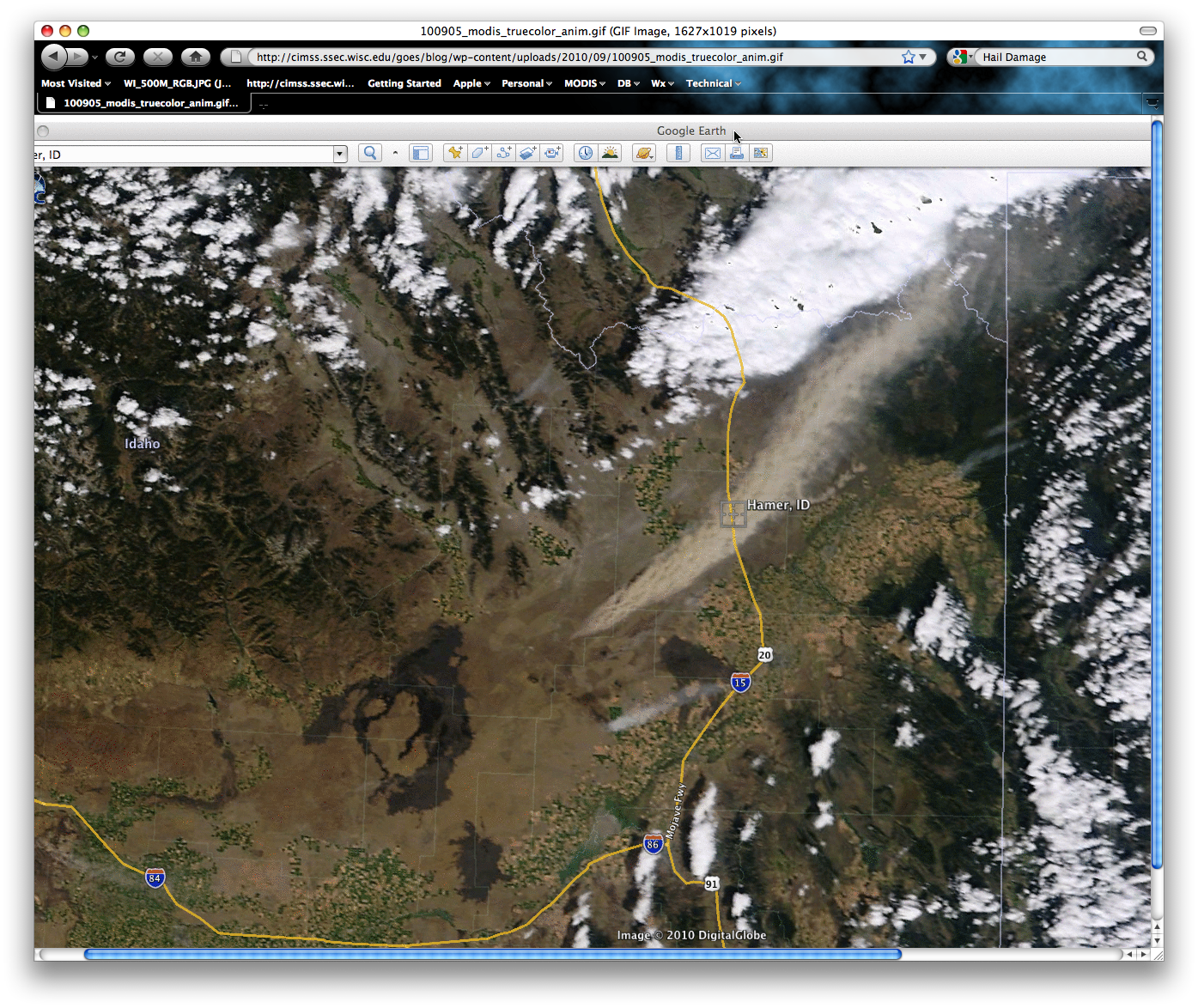 Storm Report
PRELIMINARY LOCAL STORM REPORT 
NATIONAL WEATHER SERVICE POCATELLO 
1129 AM MDT SUN SEP 05 2010

 ..TIME... 		...EVENT... 	...CITY LOCATION... 		 ...LAT.LON... 
 ..DATE...           ....MAG....        ..COUNTY LOCATION..ST.  ...SOURCE.... 
		..REMARKS.. 

1125 AM 		DUST STORM		 2 S HAMER	   	  43.90N 112.20W 09/05/2010	JEFFERSON					       ID NWS EMPLOYEE

		VISIBILITIES FROM DUST AND SMOKE REPORTED ALONG INTERSTATE 15 		FROM MILEPOST 135 TO 155. VISIBILITIES SOMETIMES BELOW 1/3 			MILE.
Usefulness Measured
University of Wisconsin Direct Broadcast MODIS Data used by the National Weather Service
MODIS DB products have been mentioned in Area Forecast Discussions 192 times
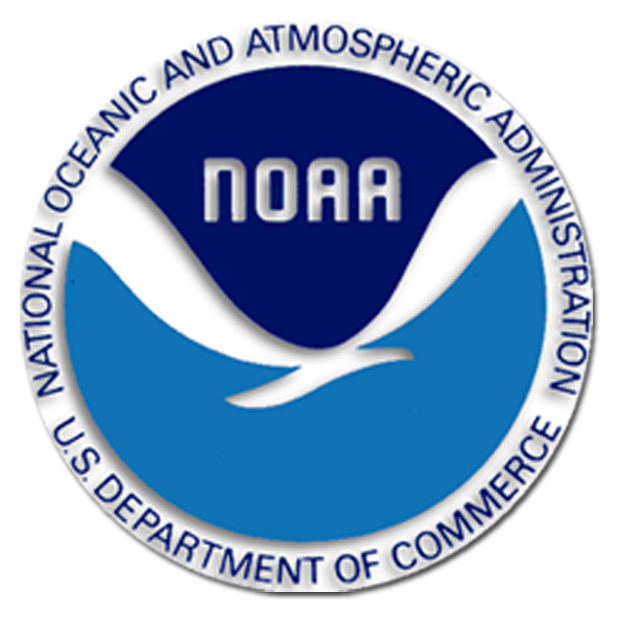 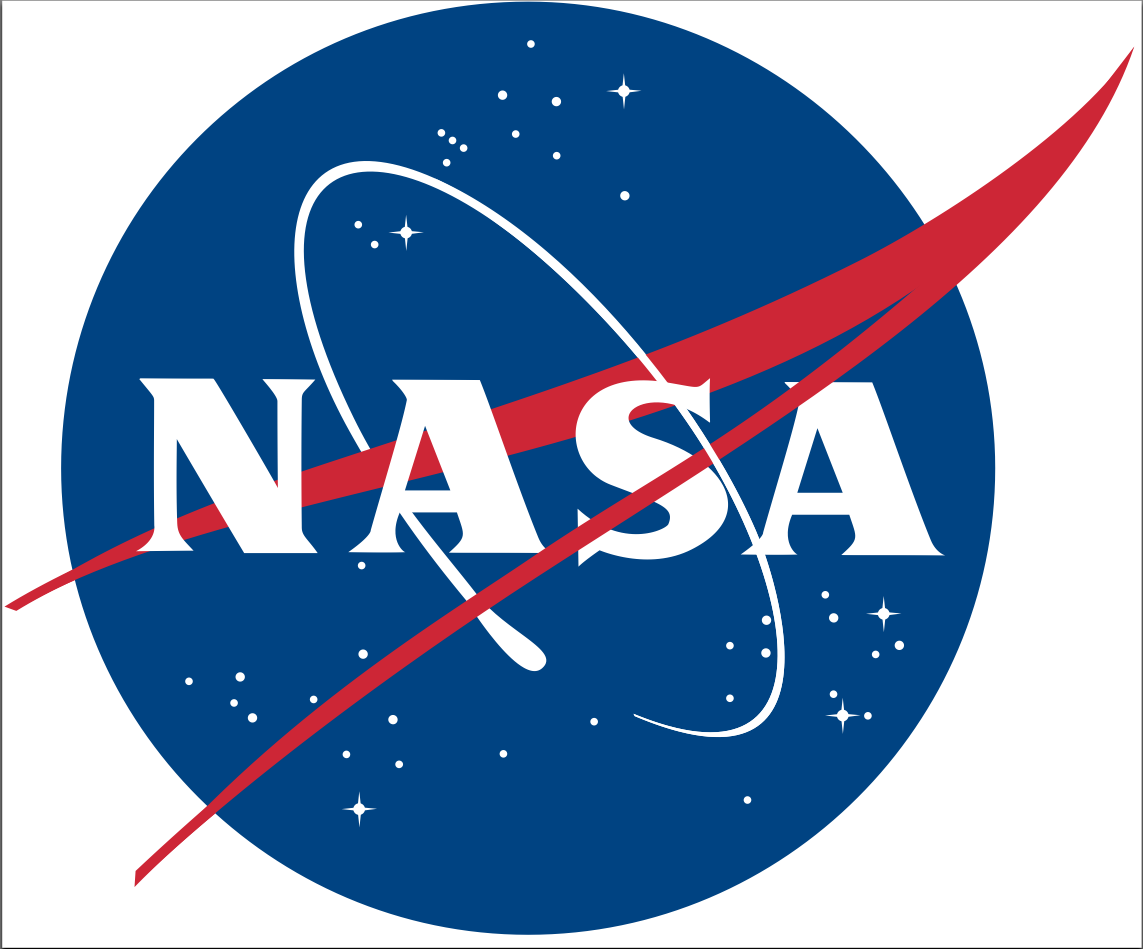 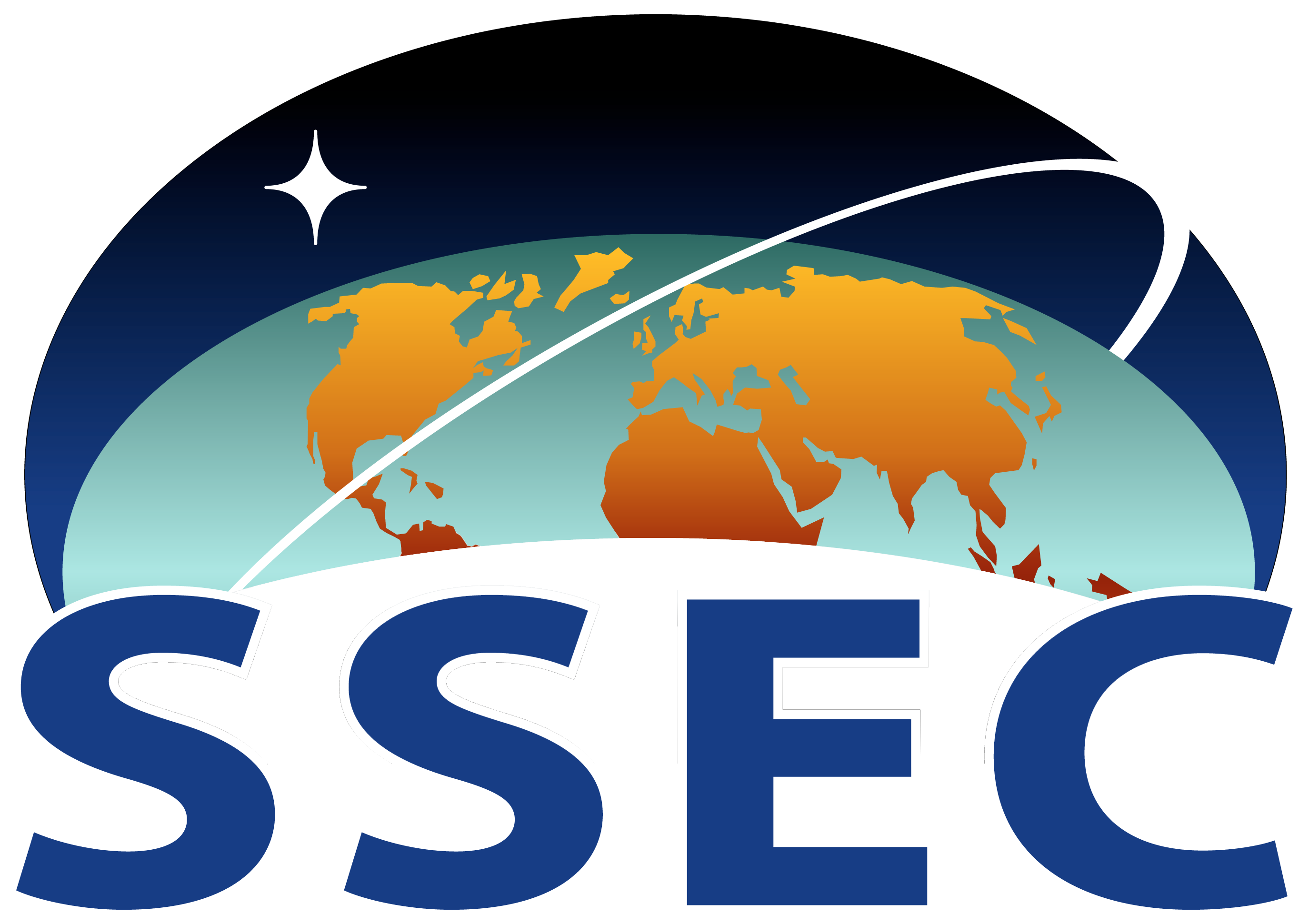 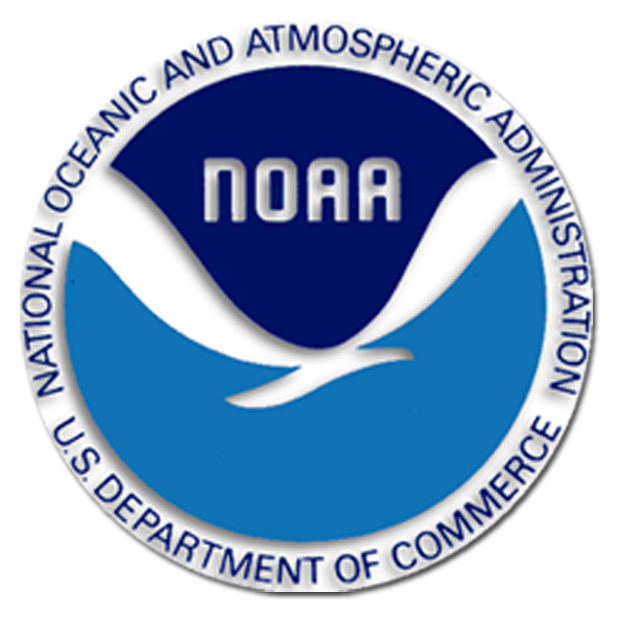 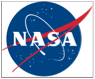 Sources
CIMSS Satellite Blog (Scott Bachmeier)
http://cimss.ssec.wisc.edu/goes/blog/
MODIS Today Web site:
http://ge.ssec.wisc.edu/modis-today/


kathys@ssec.wisc.edu
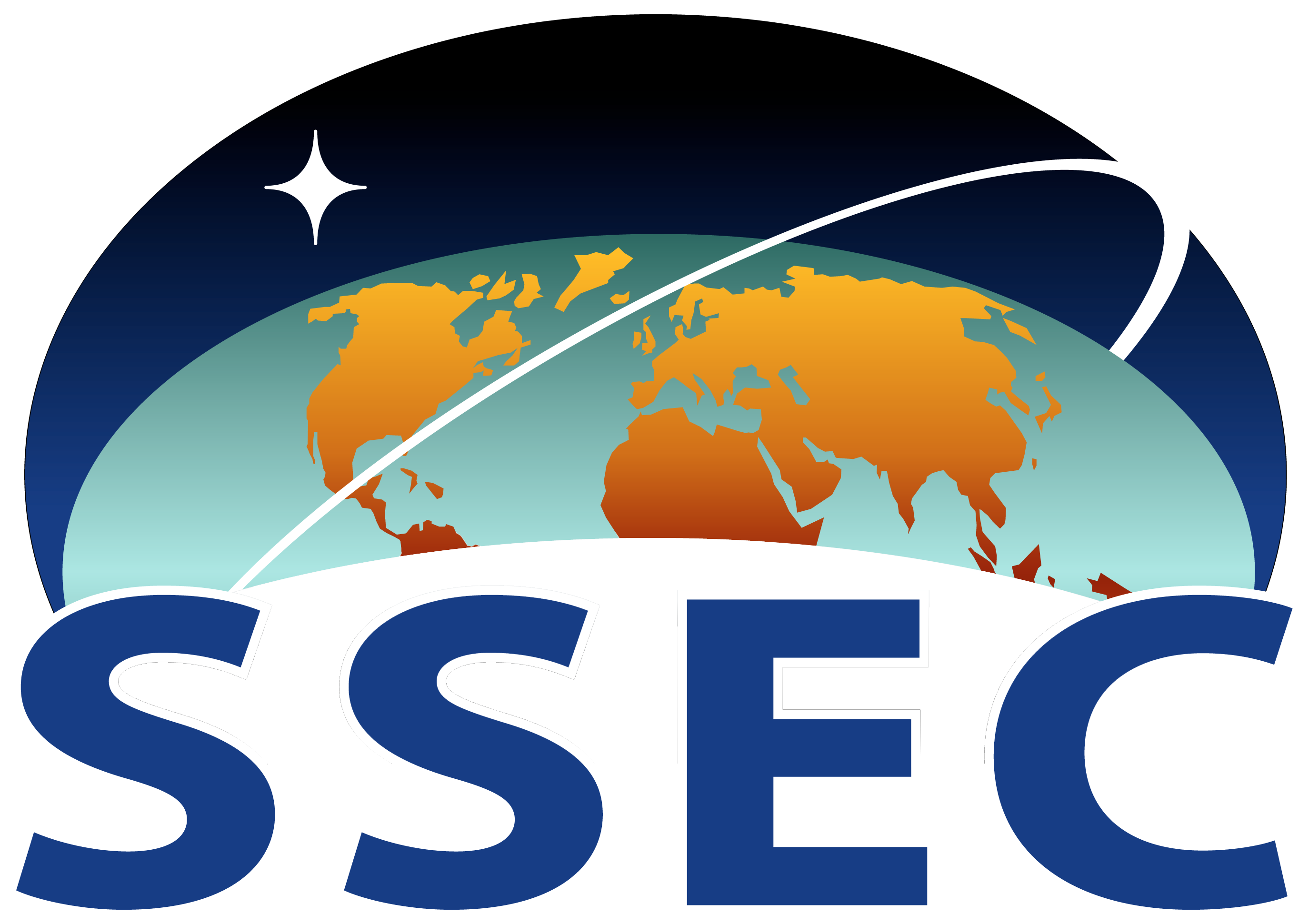